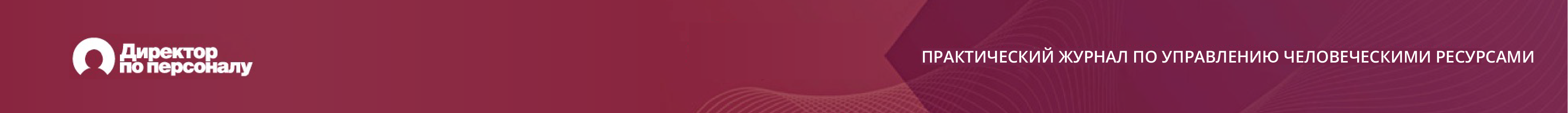 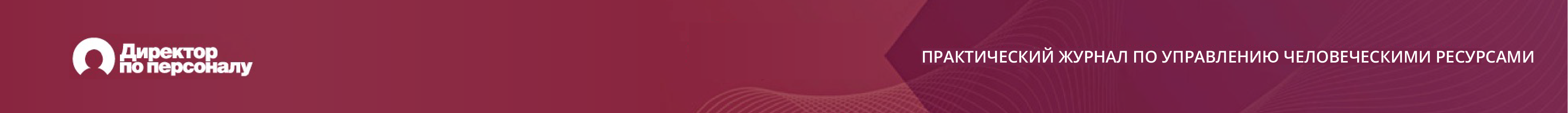 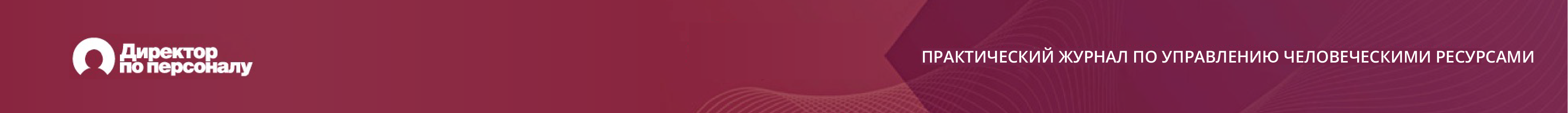 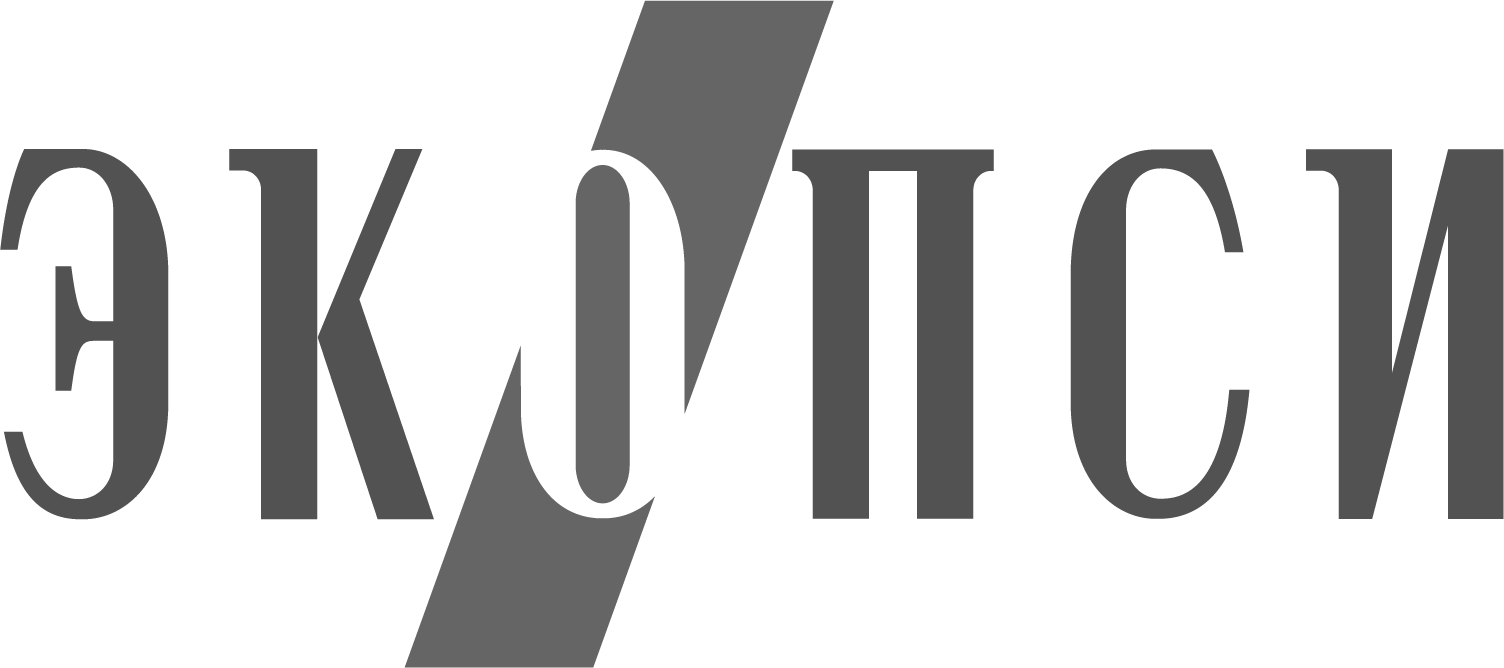 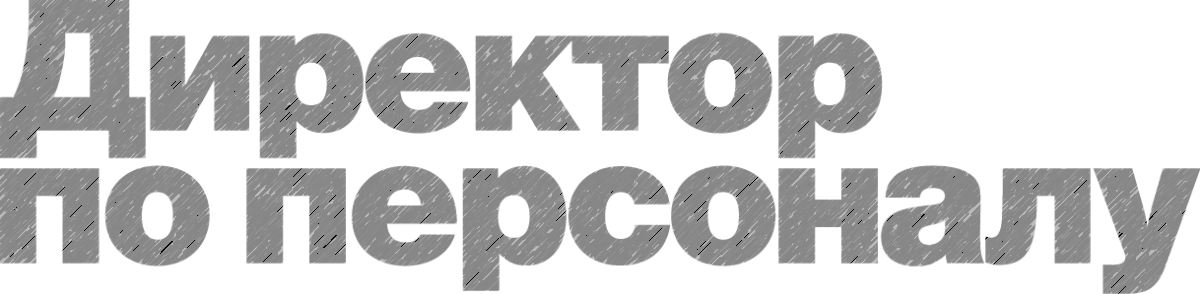 РОЛЕВОЙ ПОДХОД 
В ОЦЕНКЕ ПЕРСОНАЛА
ЧТО ЭТО, ЗАЧЕМ, ПОЧЕМУ И КАК?
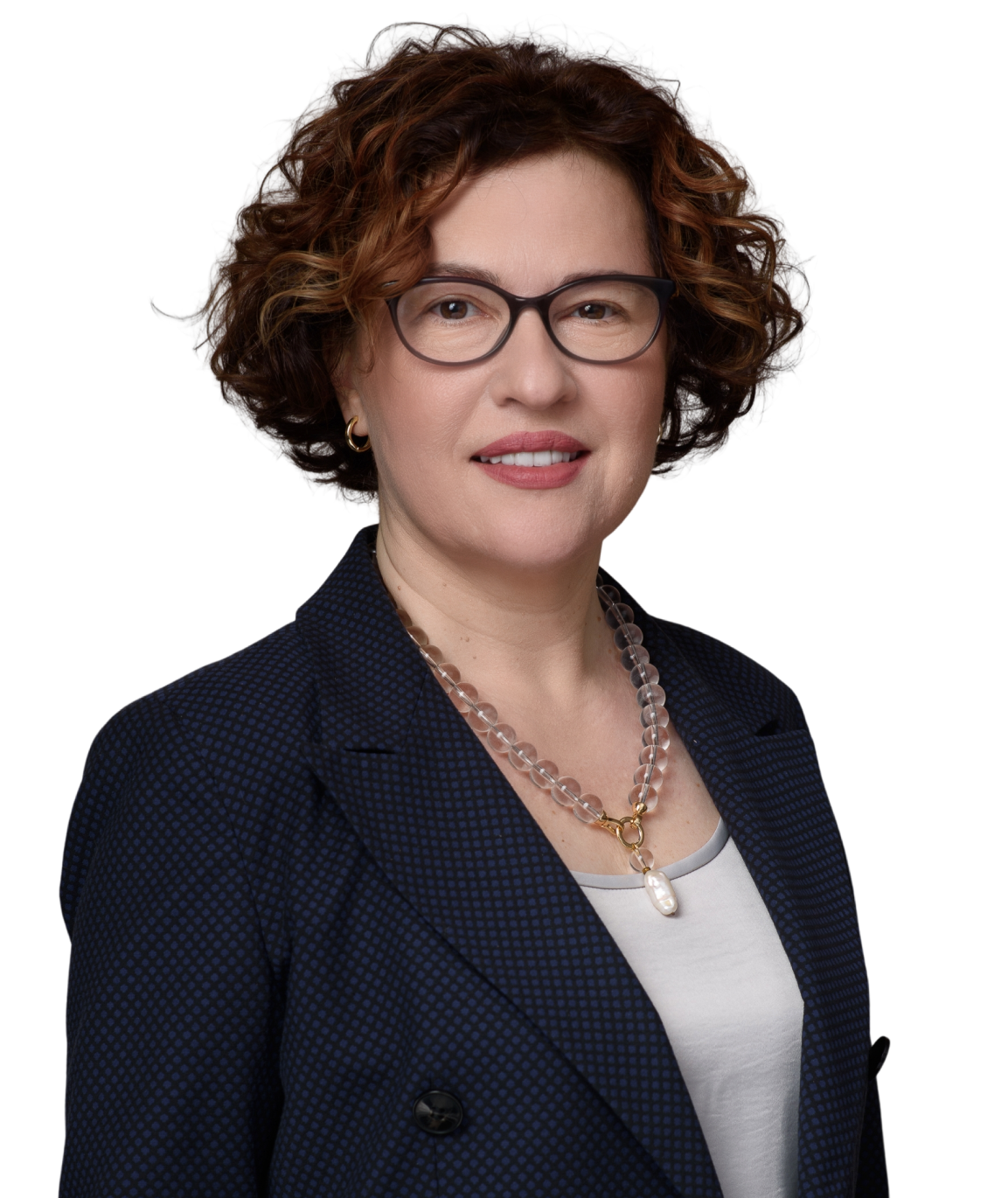 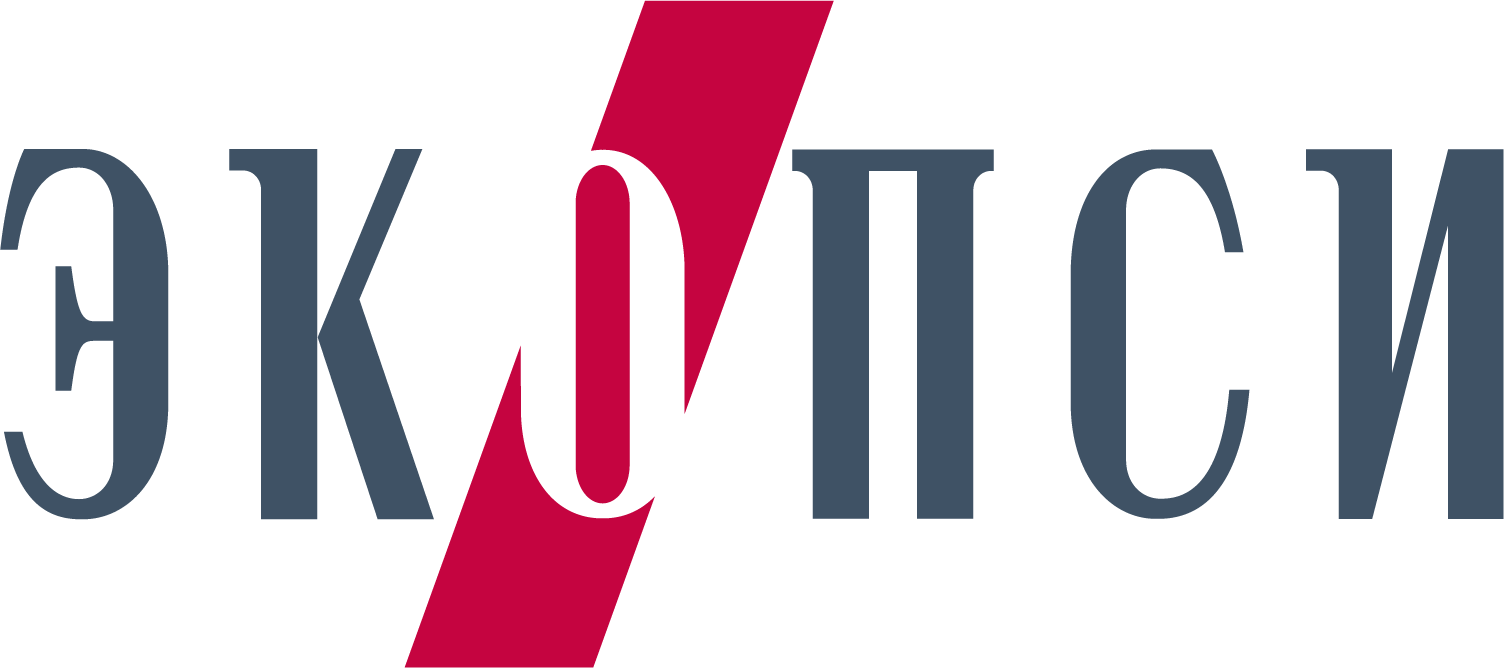 МАНТАЕВА
КАМИЛЛА
Директор по консалтингу
Руководитель направления «Центр Оценки»
Моб: 7 (926) 236-35-75
E-mail: mantayeva@ecopsy.ru
https://t.me/ecopsy_assessment
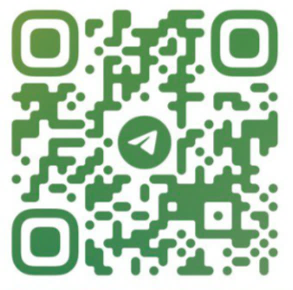 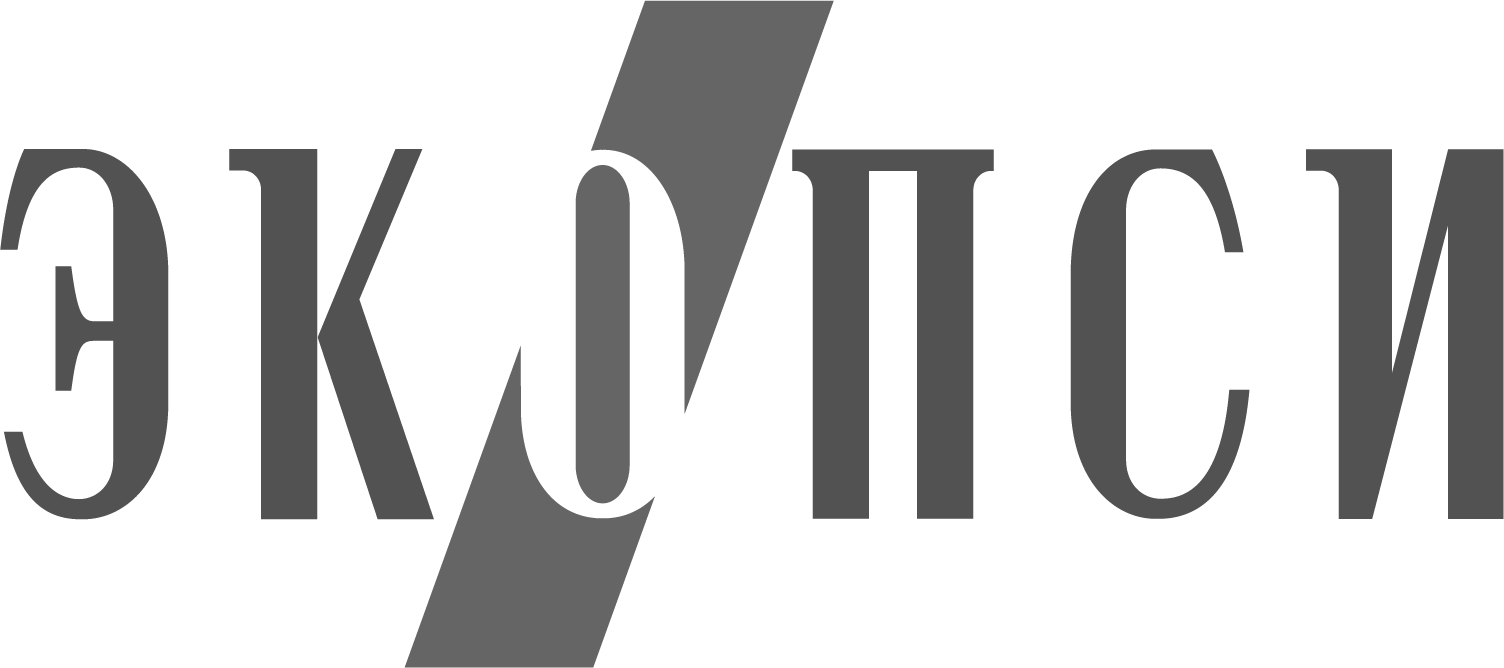 СОДЕРЖАНИЕ
Универсальная модель управленческих ролей ЭКОПСИ
Насколько хорош компетентностный подход в меняющейся среде?
Небольшая практика 
на основе видео-примеров
Что такое оценка по ролям и задачам и что нового она может предложить?
Кейсы клиентов «Оценка по ролям/ задачам для 
формирования кадрового резерва»
3
ЭКОПСИ Консалтинг
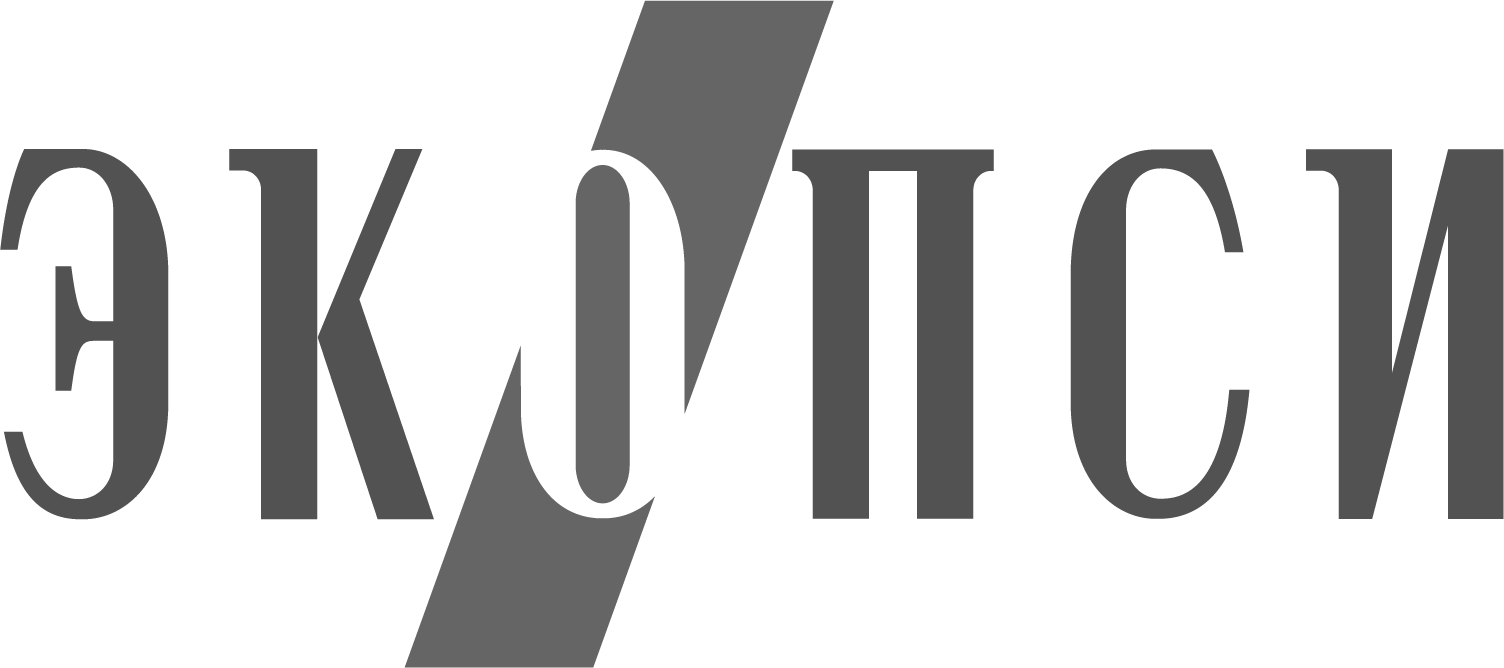 В ОЦЕНКЕ МОГУТ ПРИМЕНЯТЬСЯ 
САМЫЕ РАЗНЫЕ КРИТЕРИИ
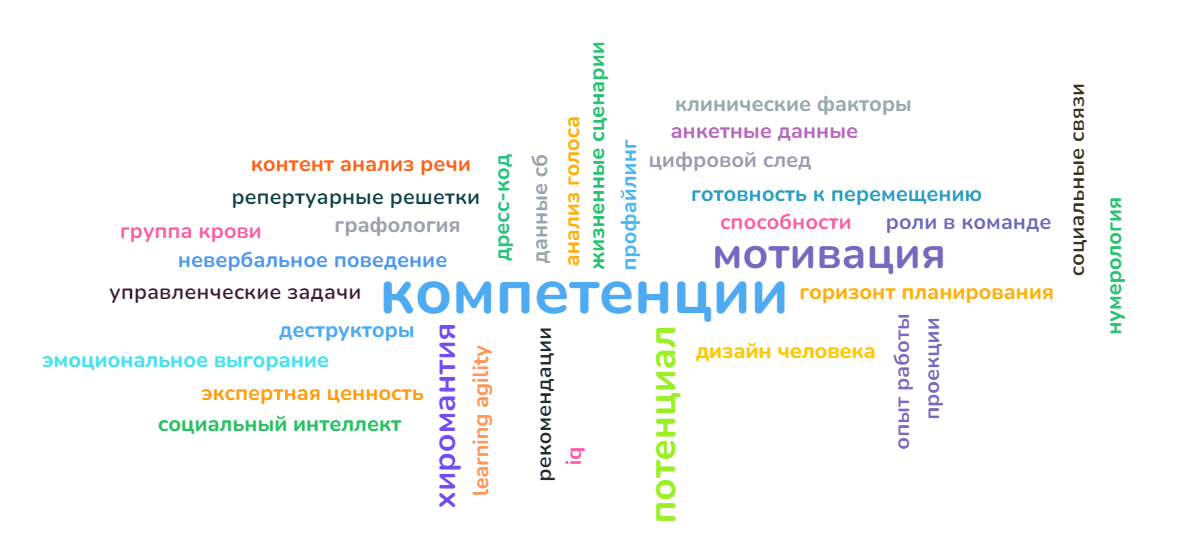 4
ЭКОПСИ Консалтинг
Какие критерии оценки 
Вы используете 
в вашей организации?
НАПИШИТЕ 
в комментариях
5
ЭКОПСИ Консалтинг
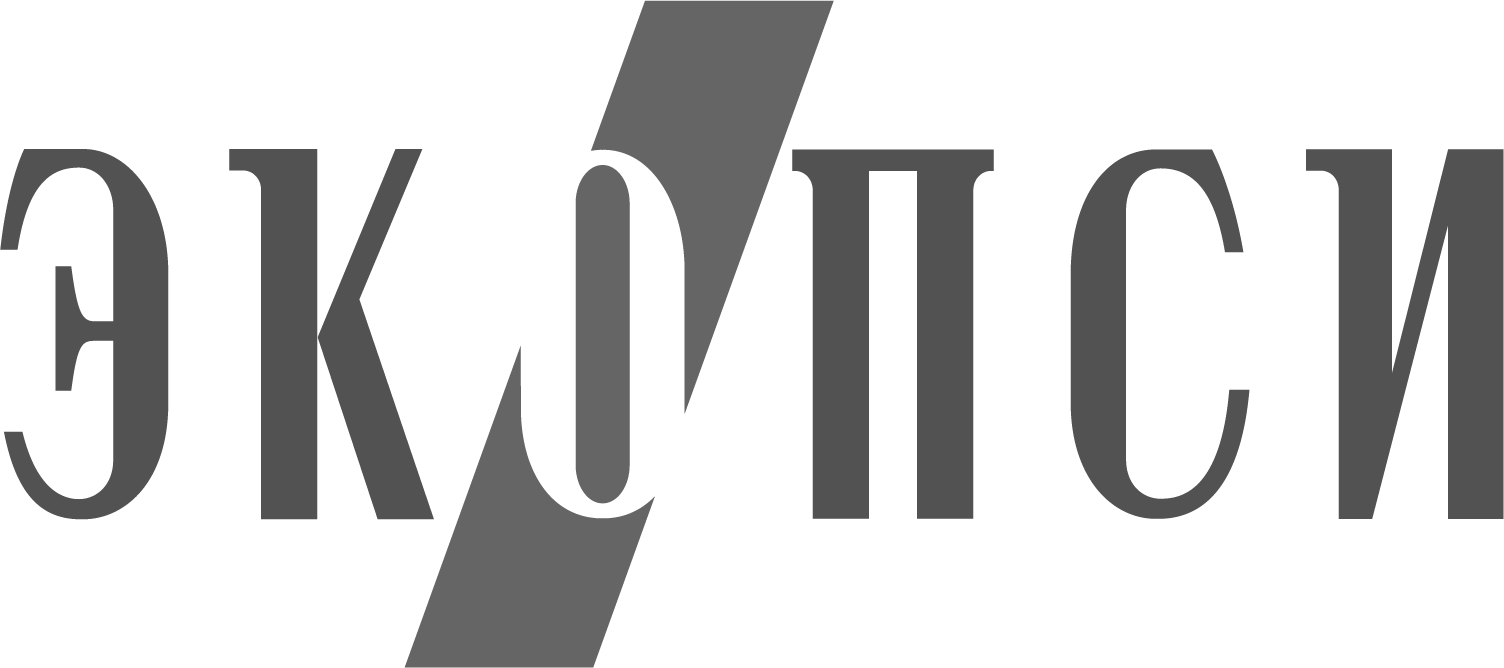 МОДЕЛИ КОМПЕТЕНЦИЙ ШИРОКО ИСПОЛЬЗУЮТСЯ В РФ
79%
80%
организаций регулярно 
проводят оценку персонала
моделей содержат общекорпоративные требования, основанные на ценностях
60%
93%
крупных компаний имеют 
модели компетенций
в формализованном виде
моделей представляют собой управленческие компетенции
для оценки руководителей
Источник: Исследования ЭКОПСИ, Talent Code
6
ЭКОПСИ Консалтинг
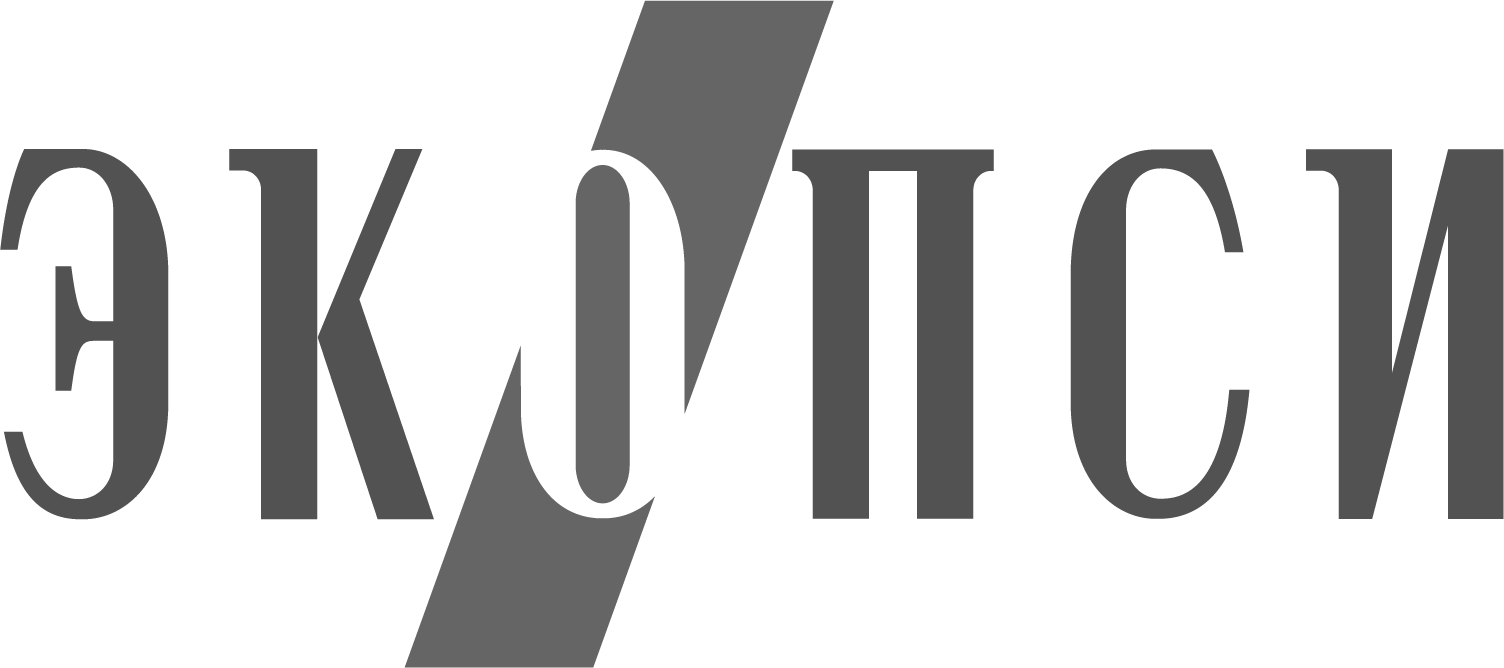 КОРРЕЛЯЦИИ РЕЗУЛЬТАТОВ ЗАМЕРОВ
ВНУТРИ И МЕЖДУ РАЗНЫМИ УПРАЖНЕНИЯМИ
Замеры по одной компетенции внутри разных упражнений имеют меньшую связь, чем замеры по разным компетенциям внутри одного упражнения
7
ЭКОПСИ Консалтинг
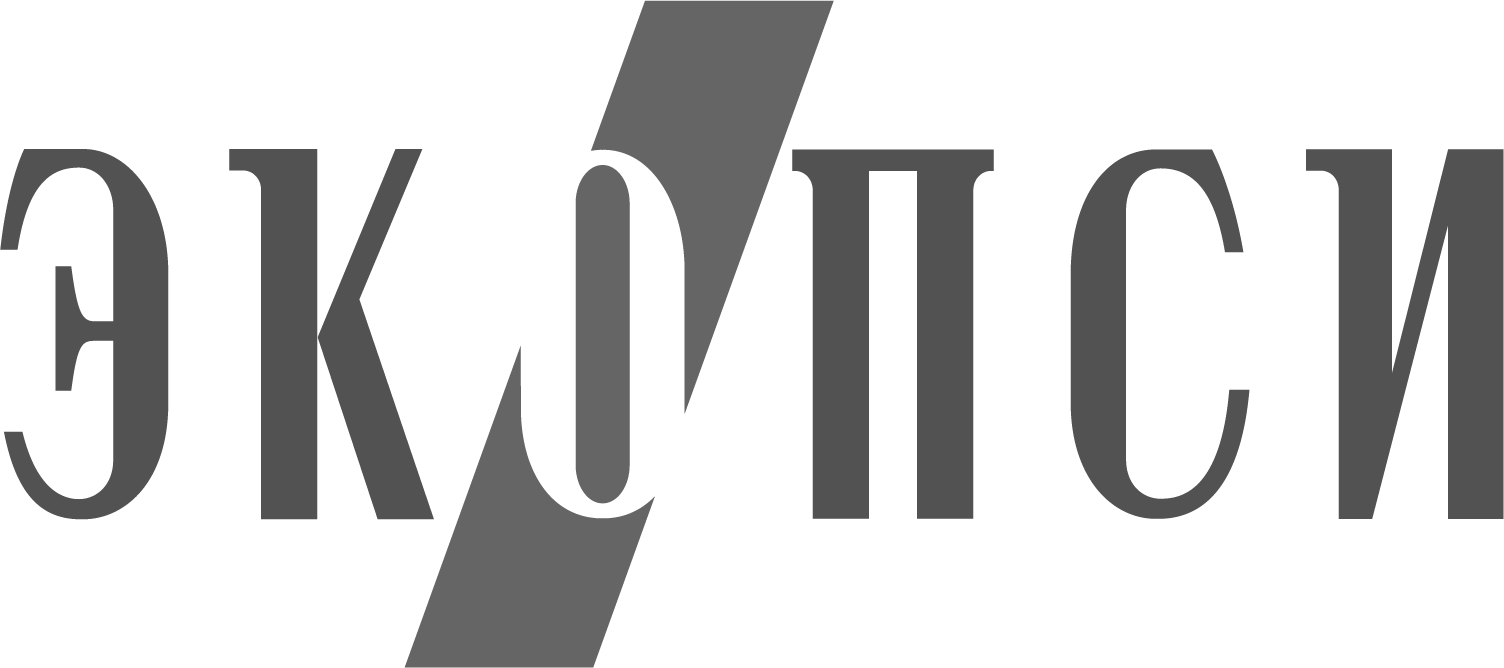 КОРРЕЛЯЦИИ РЕЗУЛЬТАТОВ ЗАМЕРОВ
ВНУТРИ И МЕЖДУ РАЗНЫМИ УПРАЖНЕНИЯМИ
Упражнение 1
Упражнение 2
Упражнение N
Х
Х
Компетенция 1

Компетенция 2

Компетенция N
ХXX
Х
ХXX
Х
ХXX
Х
Х
Наблюдатели мыслят о человеке не в терминах компетенций, а в терминах ситуации: насколько он эффективно решает задачу
8
ЭКОПСИ Консалтинг
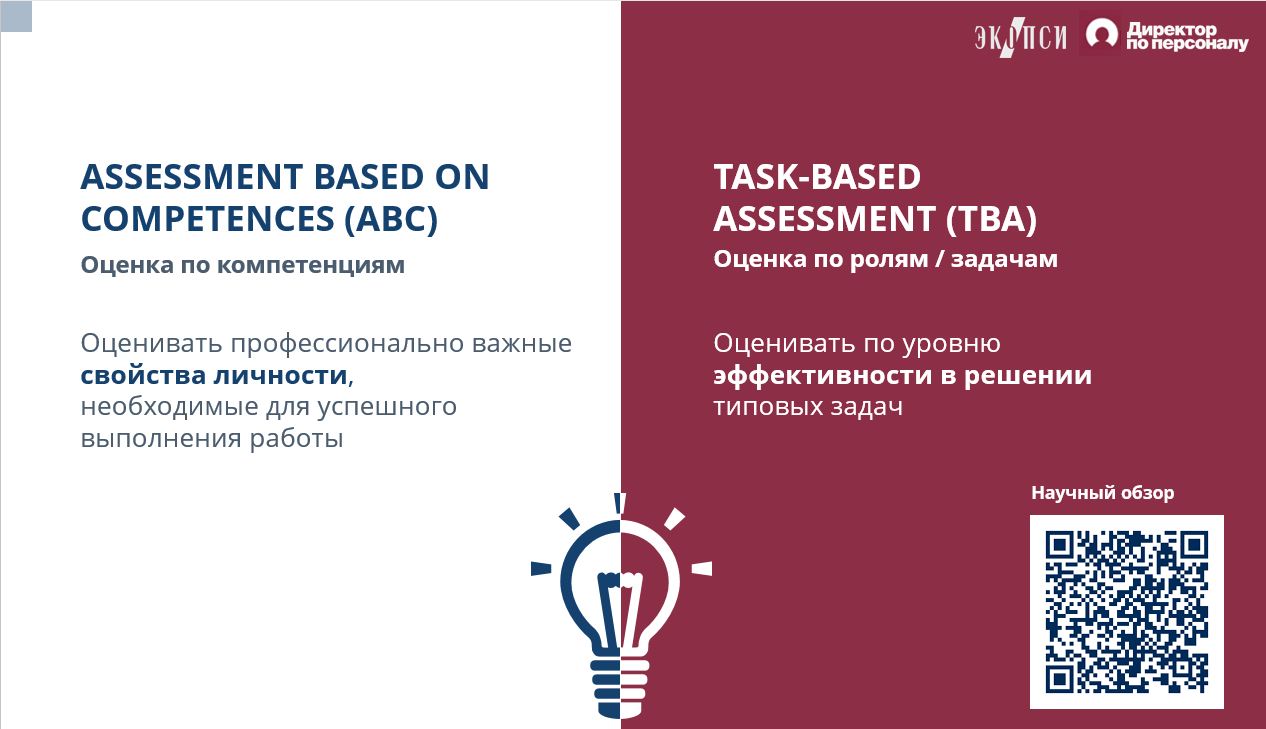 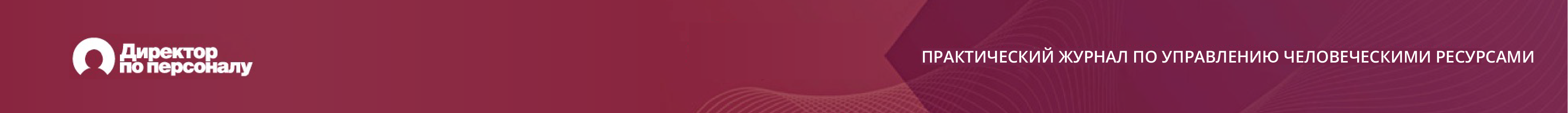 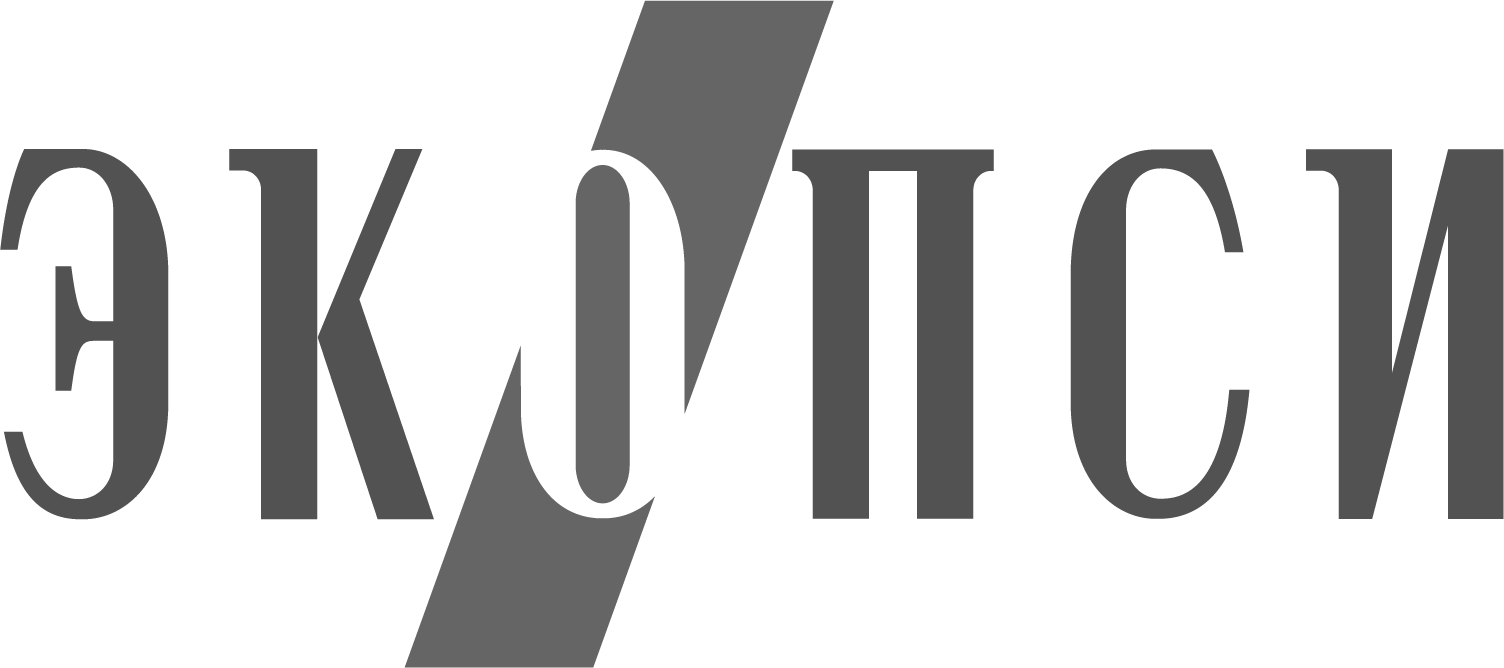 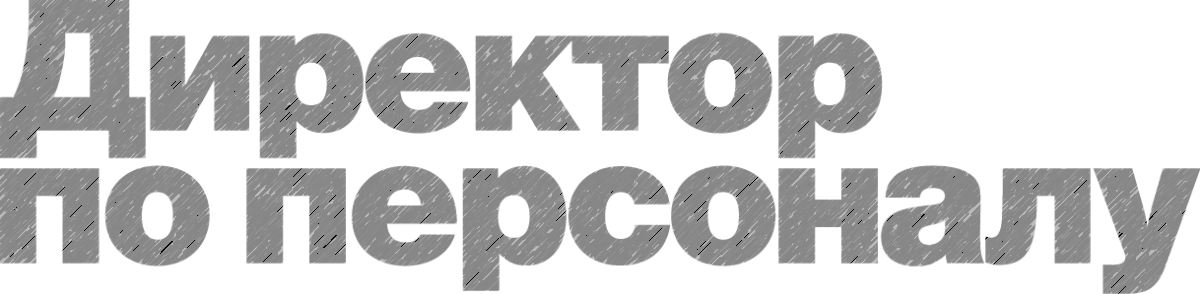 ASSESSMENT BASED ON COMPETENCES (ABC)
TASK-BASED 
ASSESSMENT (TBA)
Оценка по ролям / задачам
Оценка по компетенциям
Оценивать профессионально важные
свойства личности, 
необходимые для успешного выполнения работы
Оценивать по уровню
эффективности в решении 
типовых задач
Научный обзор
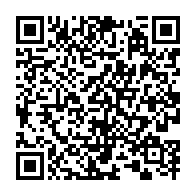 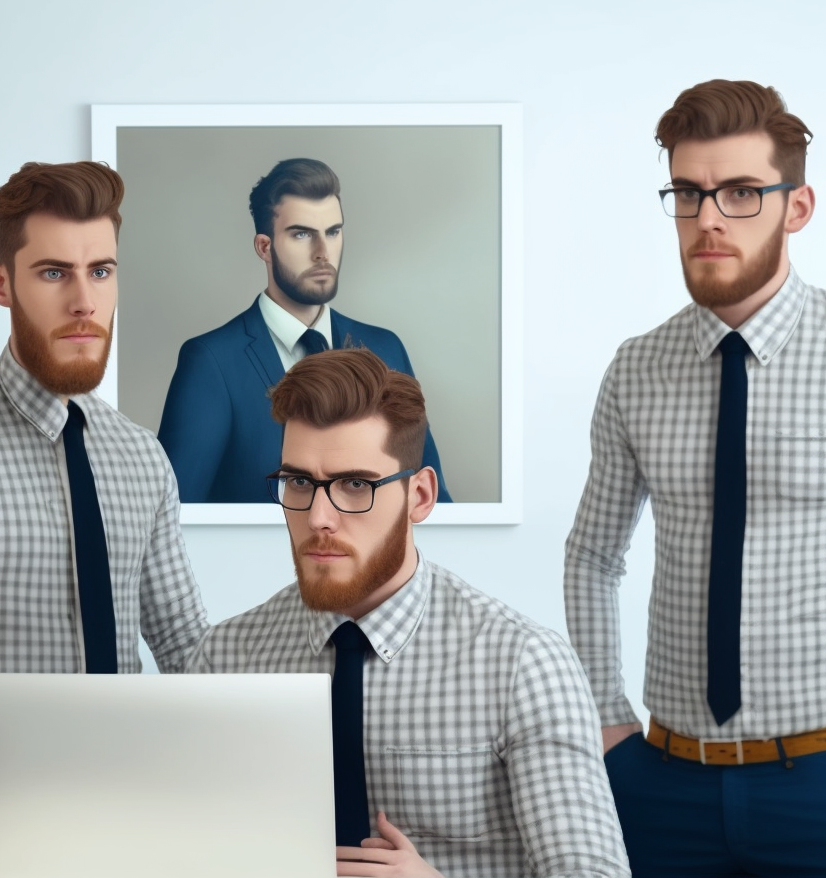 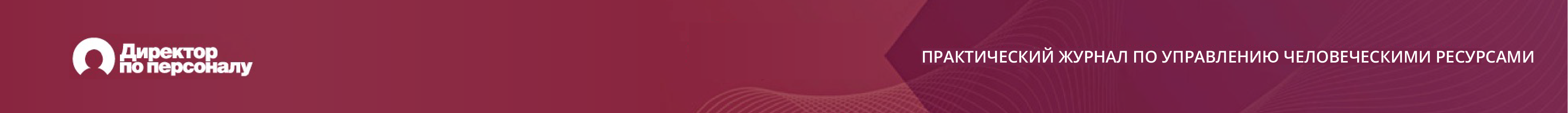 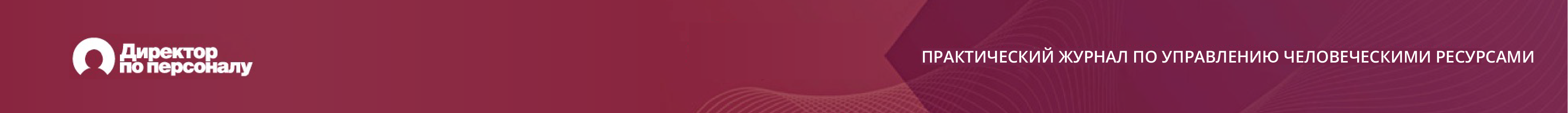 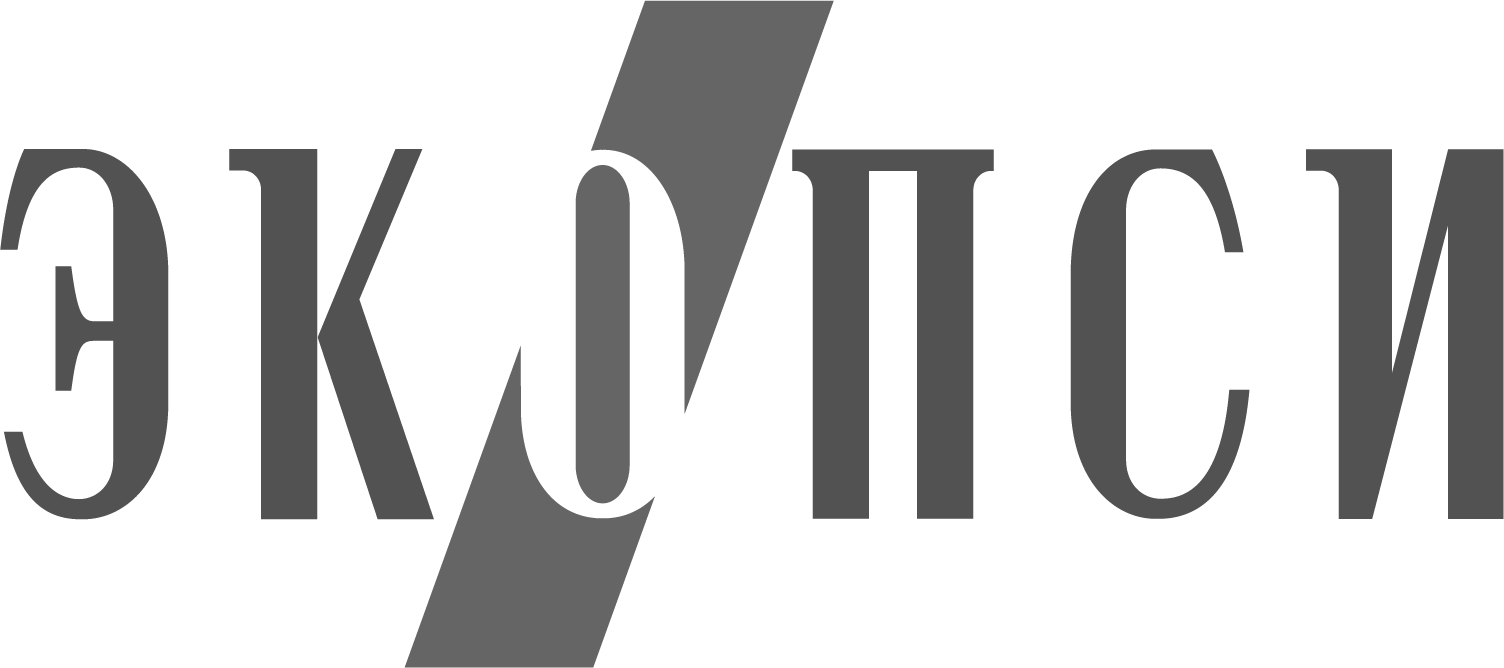 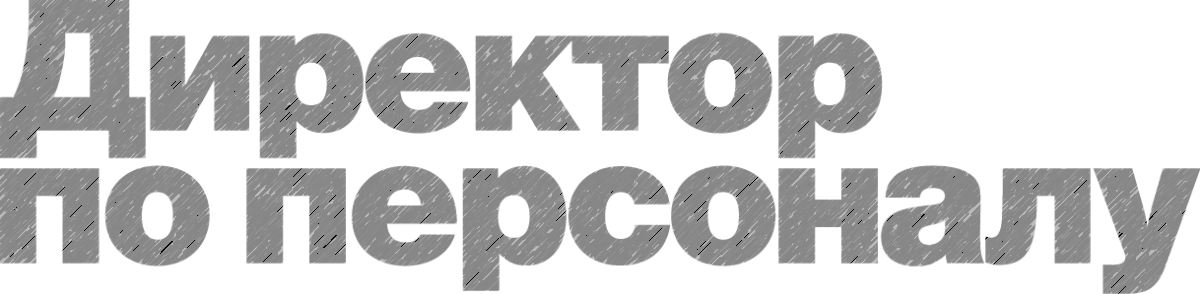 ОЦЕНКА ПО УПРАВЛЕНЧЕСКИМ
РОЛЯМ
Роль - совокупность связанных между собой задач, относящихся к определённой области или цели деятельности

Когда руководитель решает эту совокупность задач, преследуя эти цели, - он выполняет роль
10
ЭКОПСИ Консалтинг
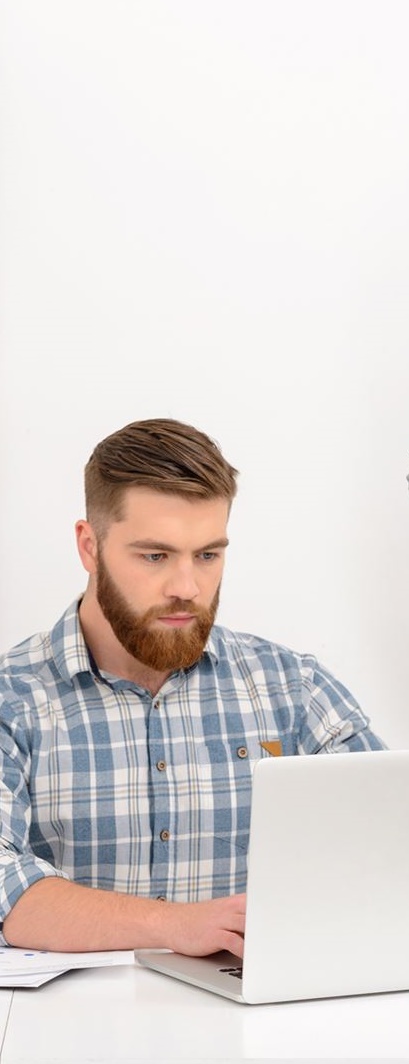 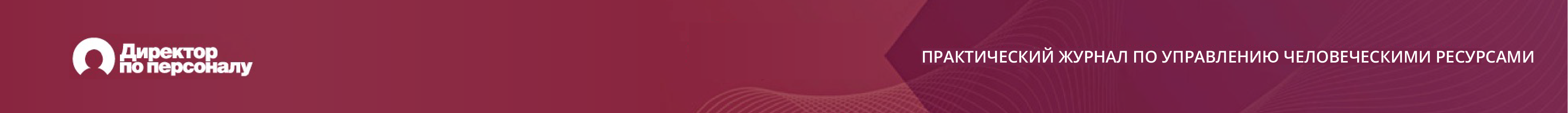 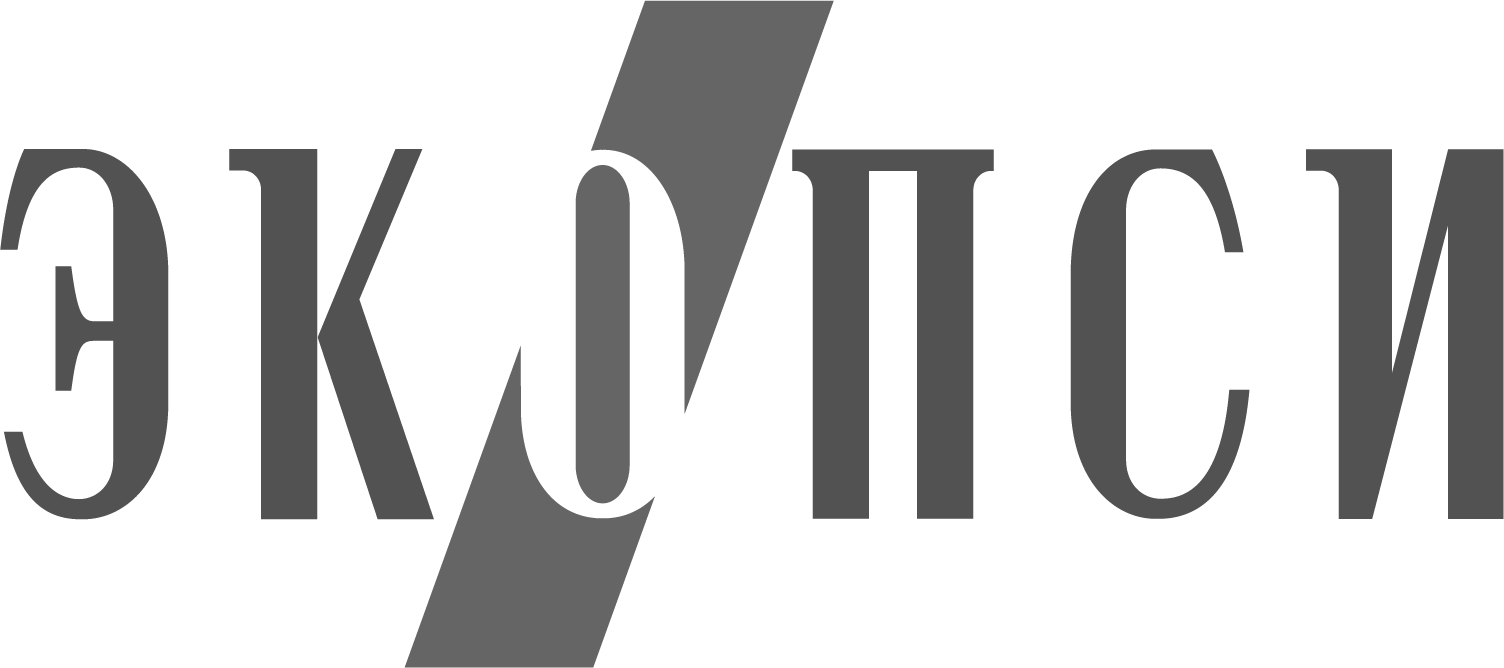 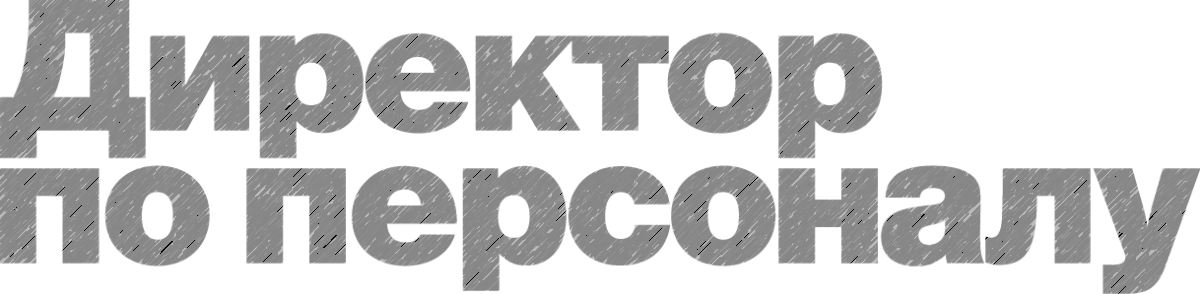 ПРЕИМУЩЕСТВА ОЦЕНКИ ПО РОЛЯМ
Оценивает результат: успешность в роли, а не соответствие «идеальному профилю», которому в жизни никто полностью не соответствует
На понятном бизнесу языке отвечает на вопрос «Насколько успешно сотрудник делает свою основную работу?»
Позволяет моделировать более высокий иерархический контекст (в смысле уровня должности) для отбора в кадровый резерв и принятия решений
Позволяет развивать то, что мы оцениваем: учить исполнять роль - проще и быстрее, чем развивать компетенции
Делает модель требований более компактной: 5-6 ролей, а не 9-12 компетенций
11
ЭКОПСИ Консалтинг
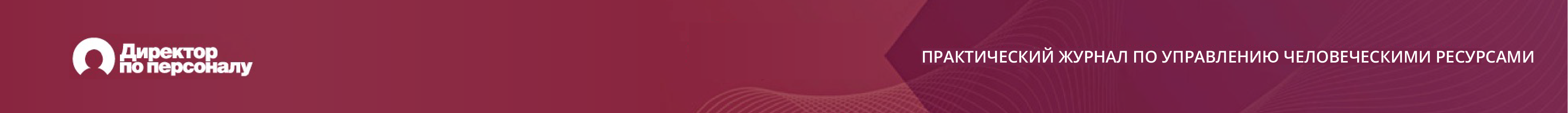 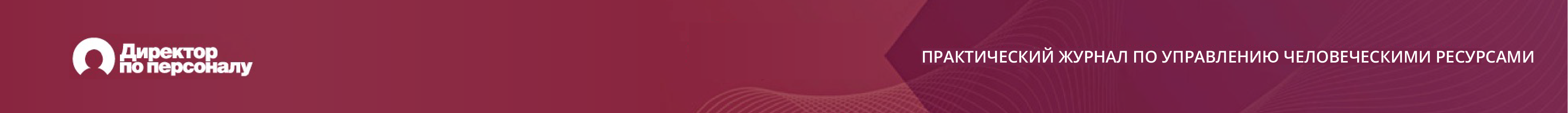 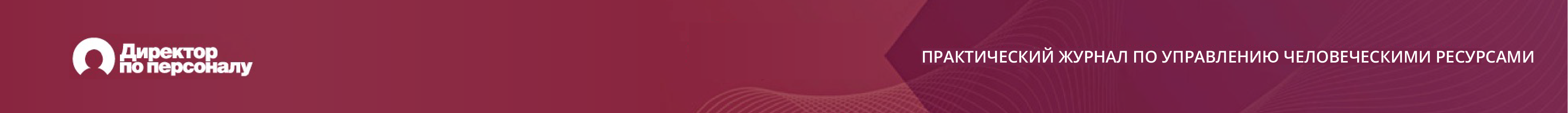 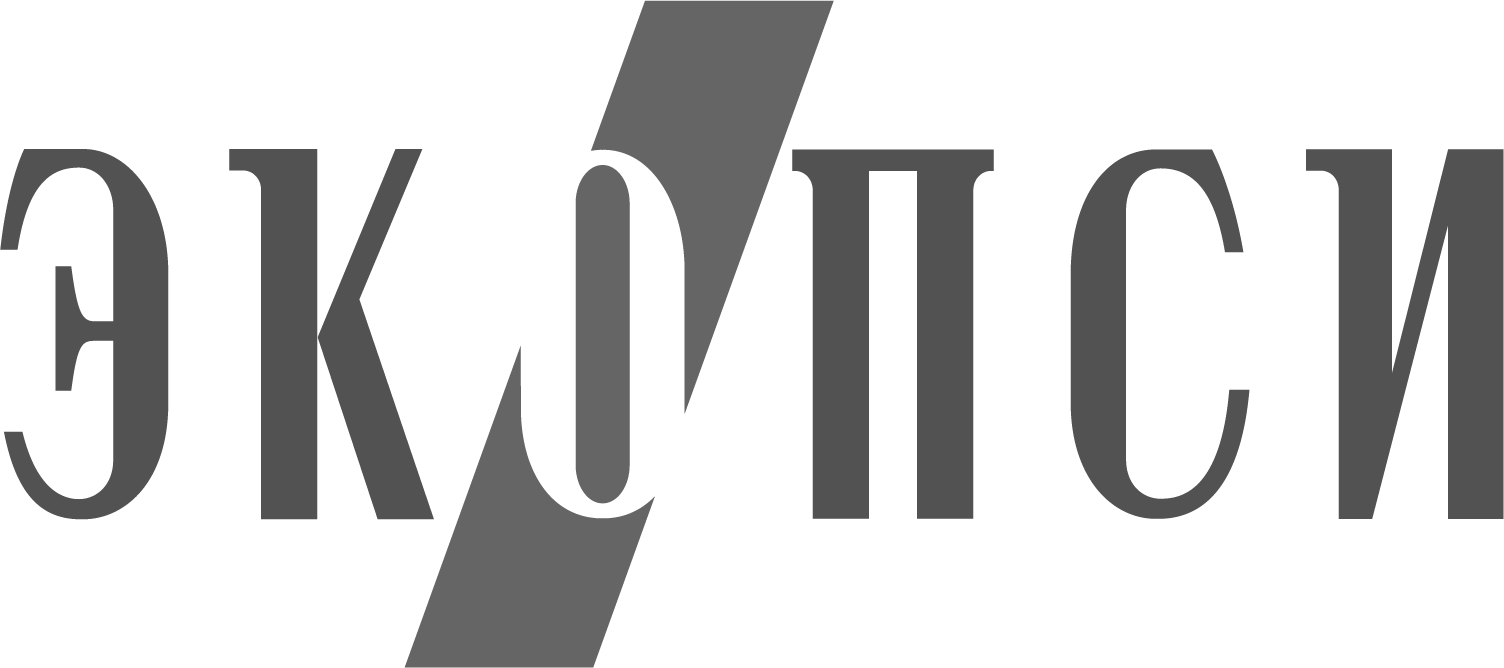 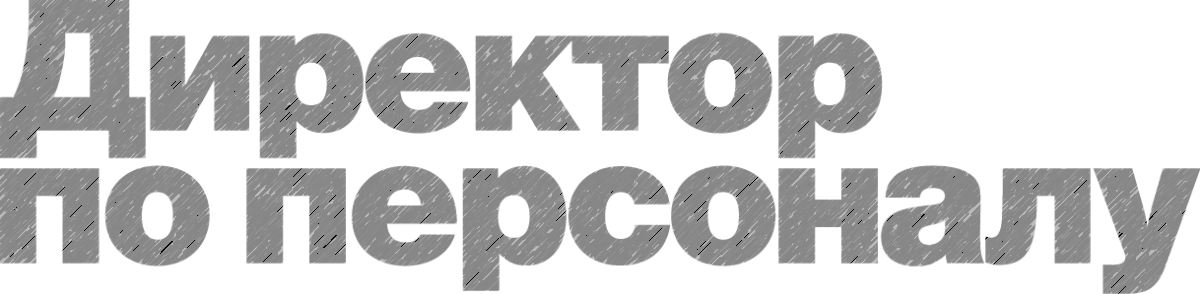 Немного практики
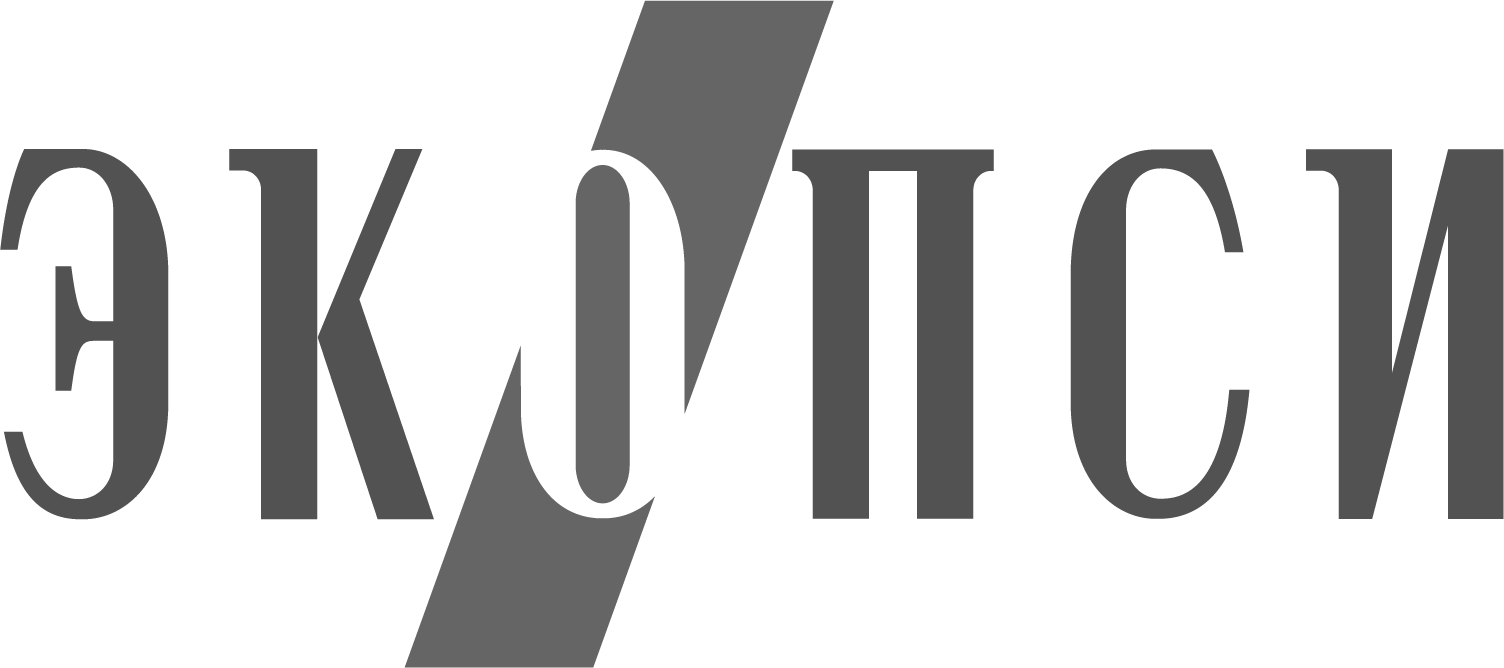 Барьерометрия /
 Другое
Роли/ 
Типовые задачи
Компетенции
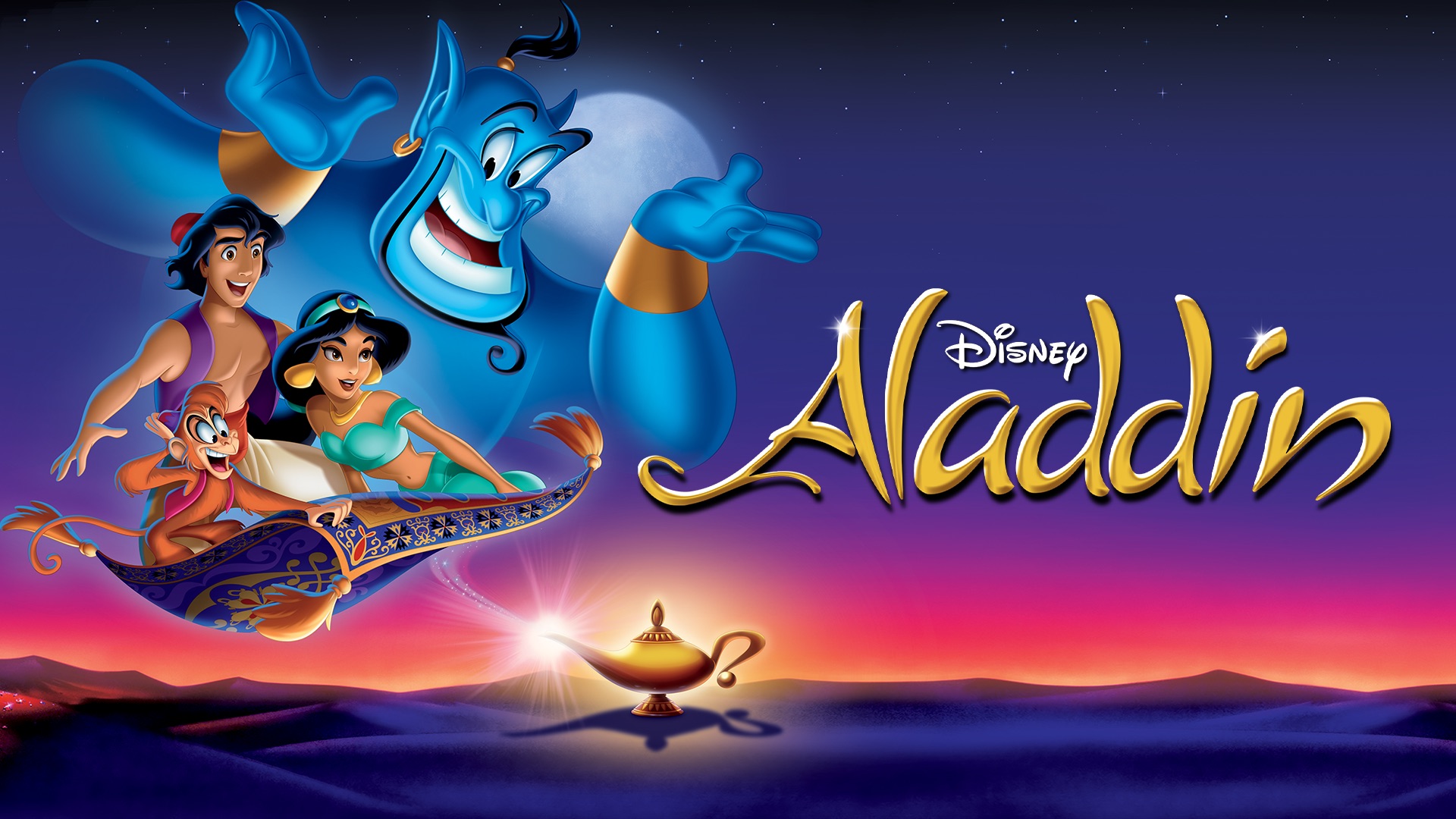 1. «Аладдин»
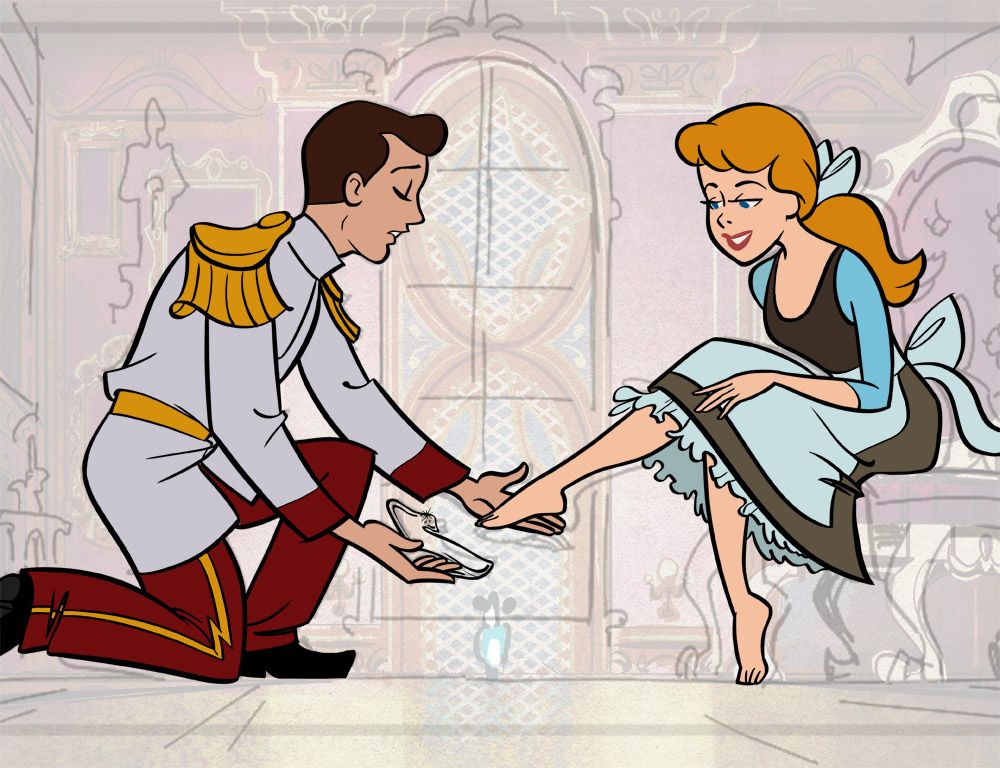 2. «Золушка»
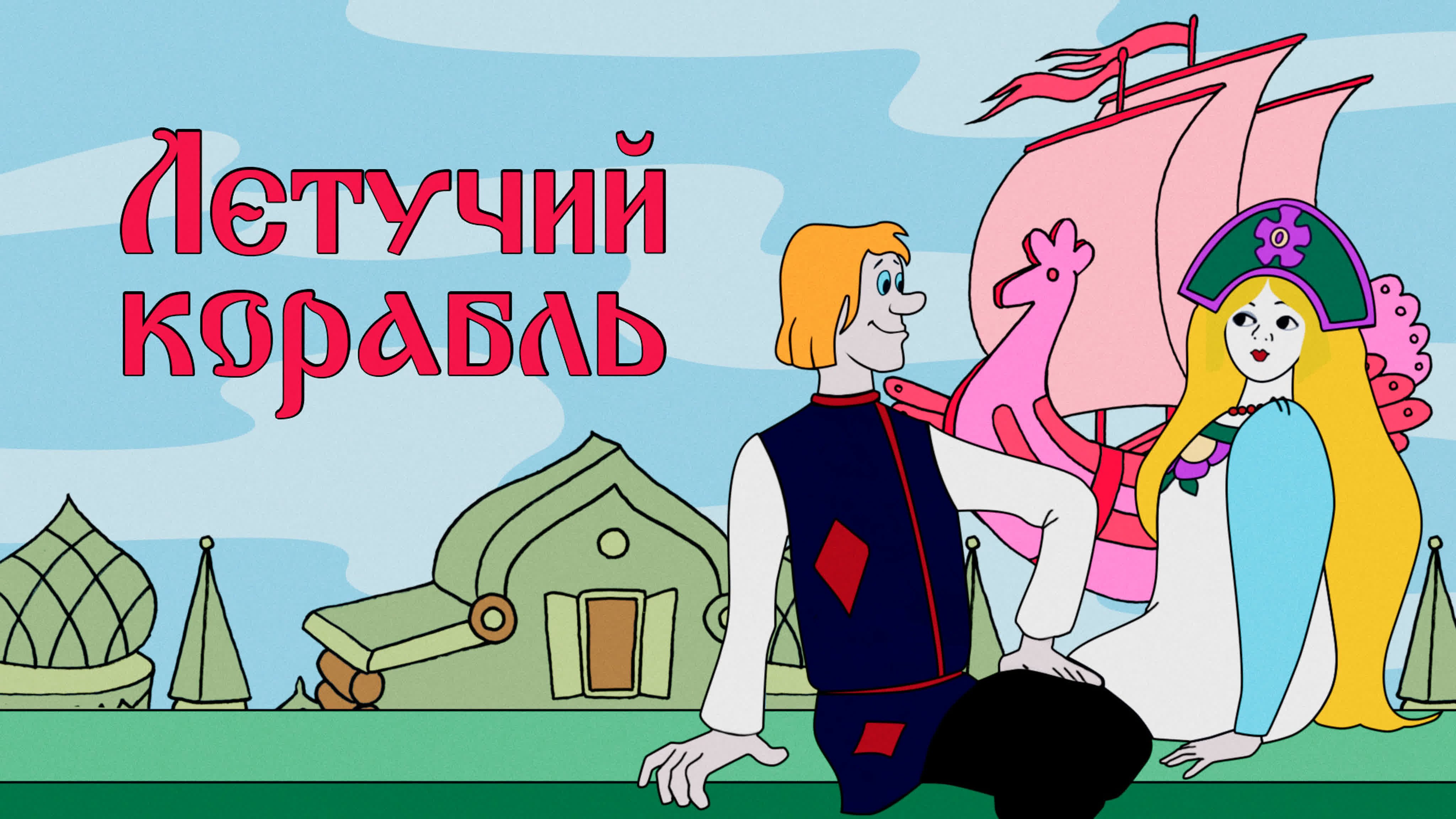 3. «Летучий корабль»
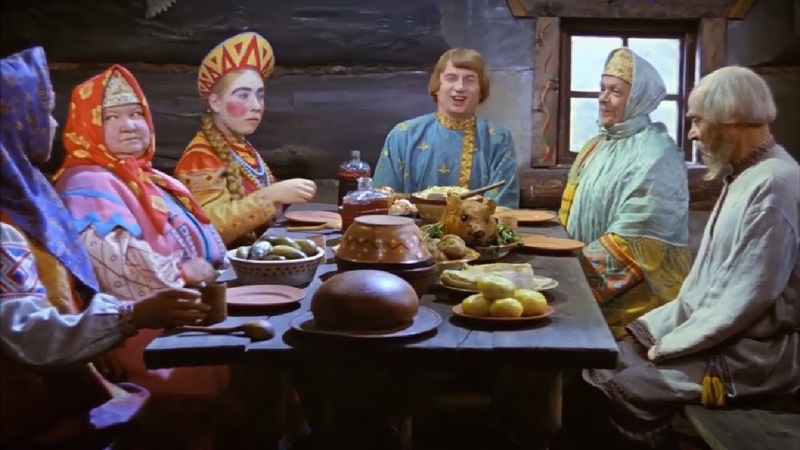 4. «Морозко»
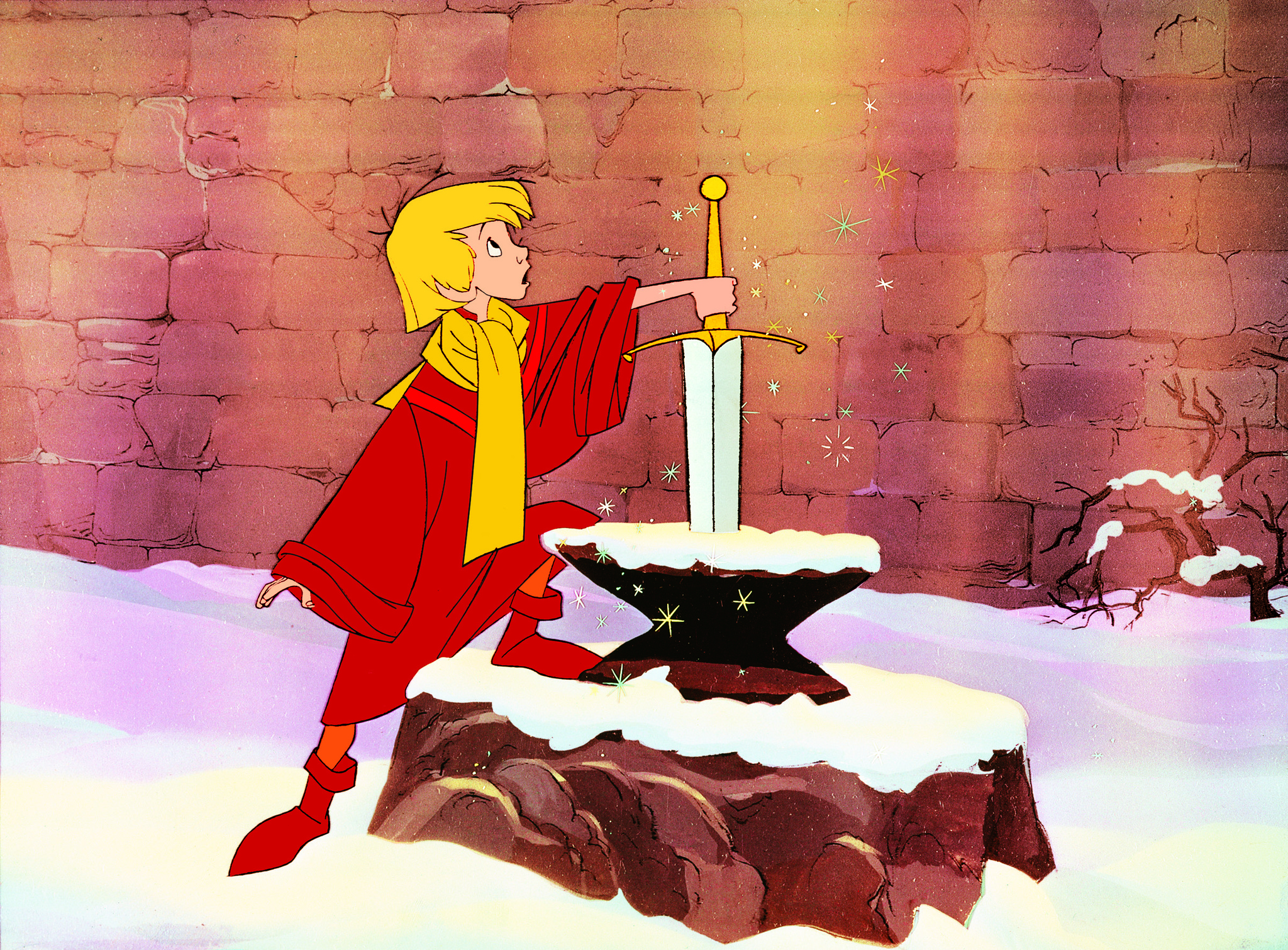 5. «Меч в камне»
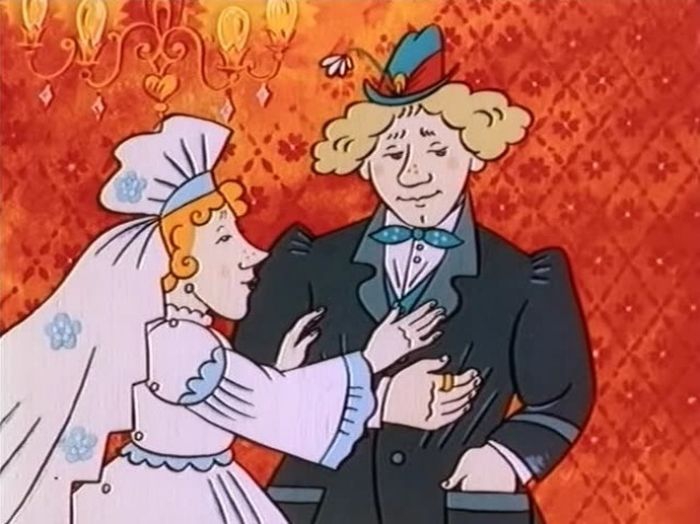 6. «Волшебное кольцо»
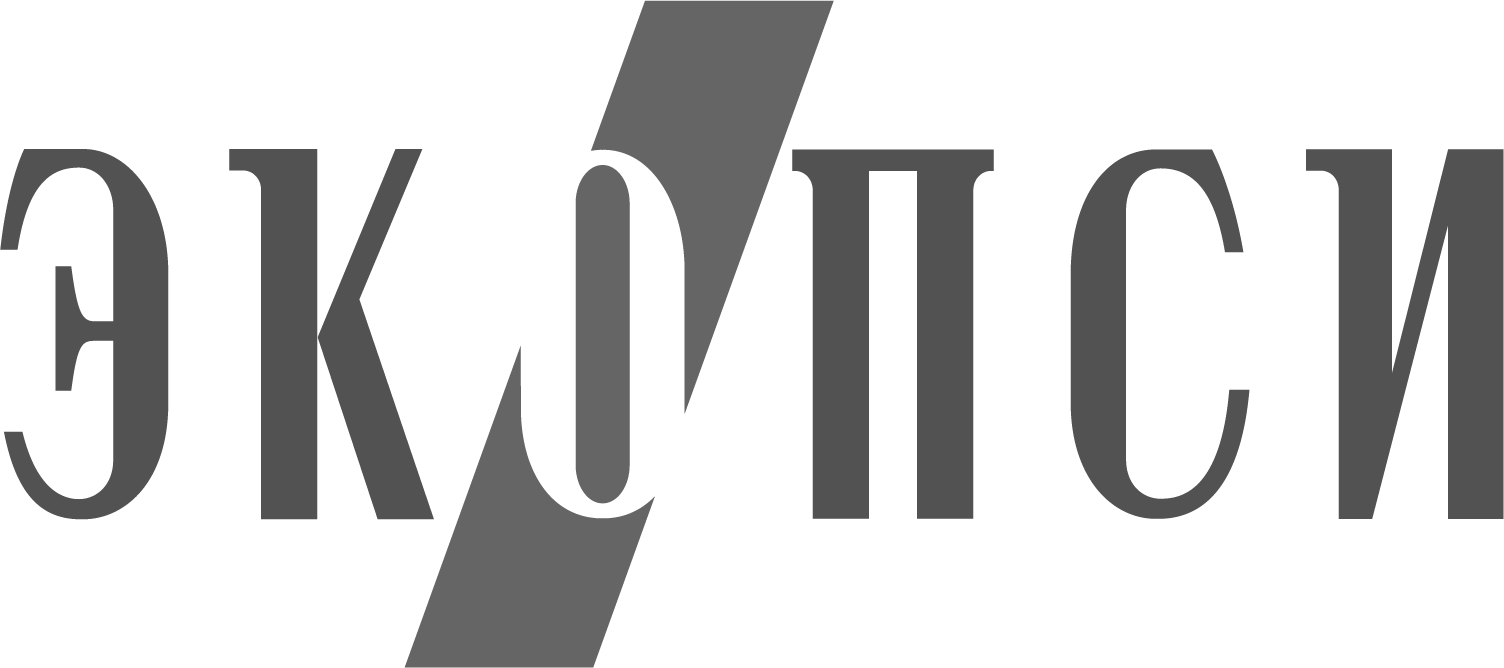 Барьерометрия /
 Другое
Роли/ 
Типовые задачи
Компетенции
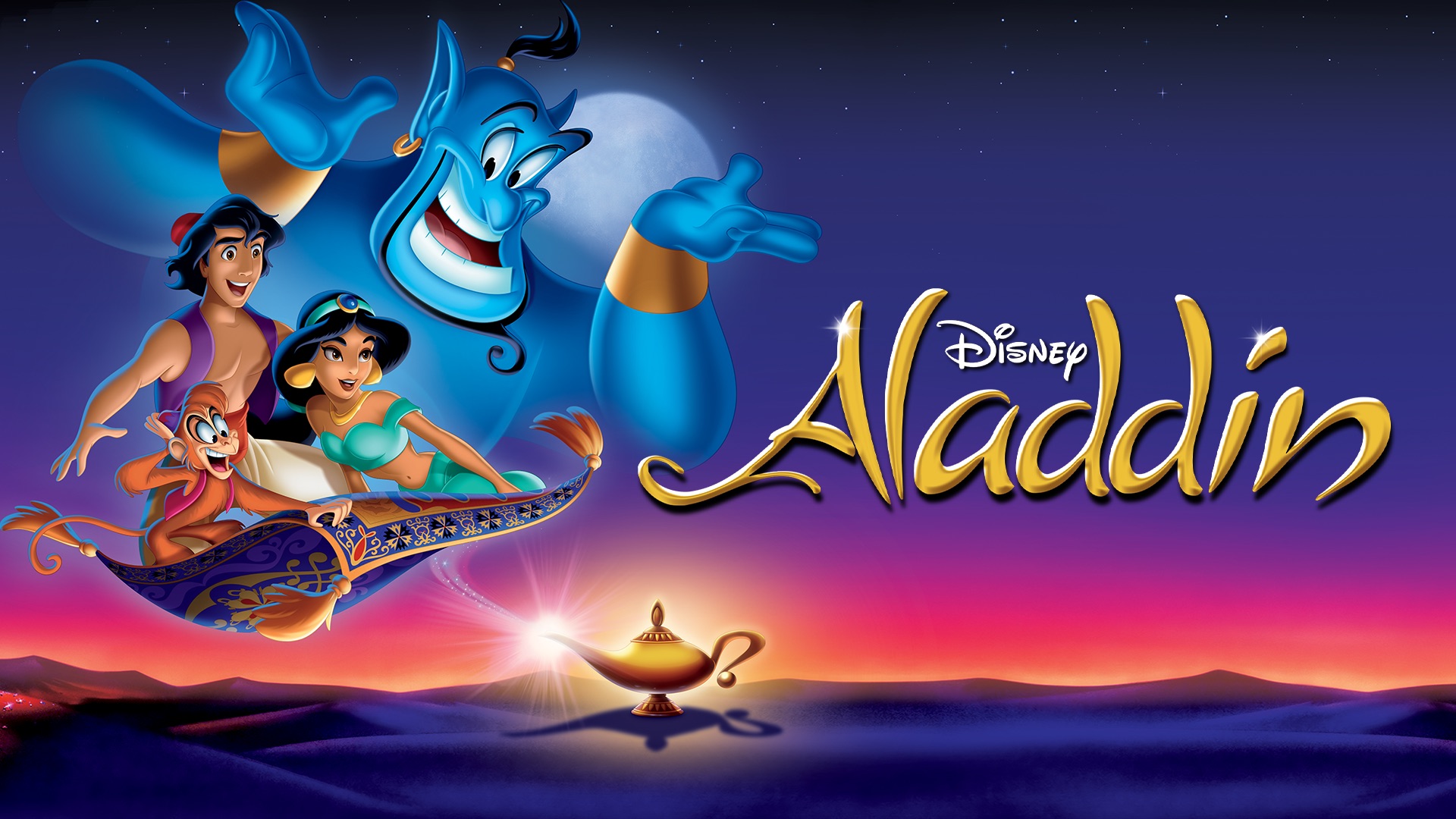 Личностные свойства
1. «Аладдин»
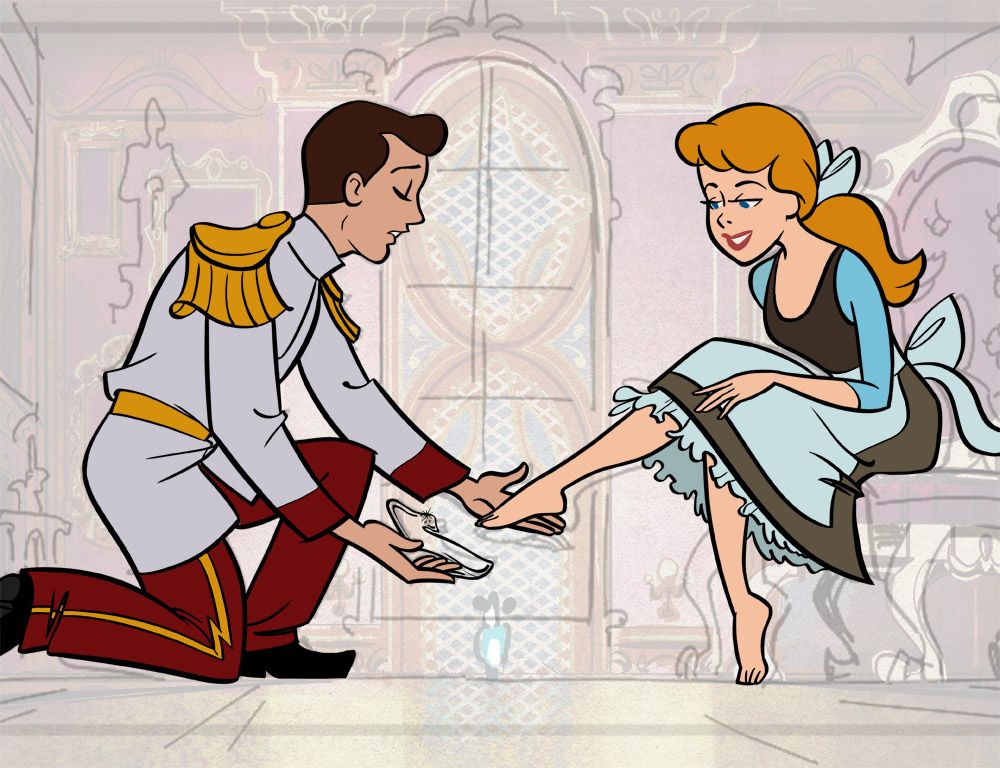 2. «Золушка»
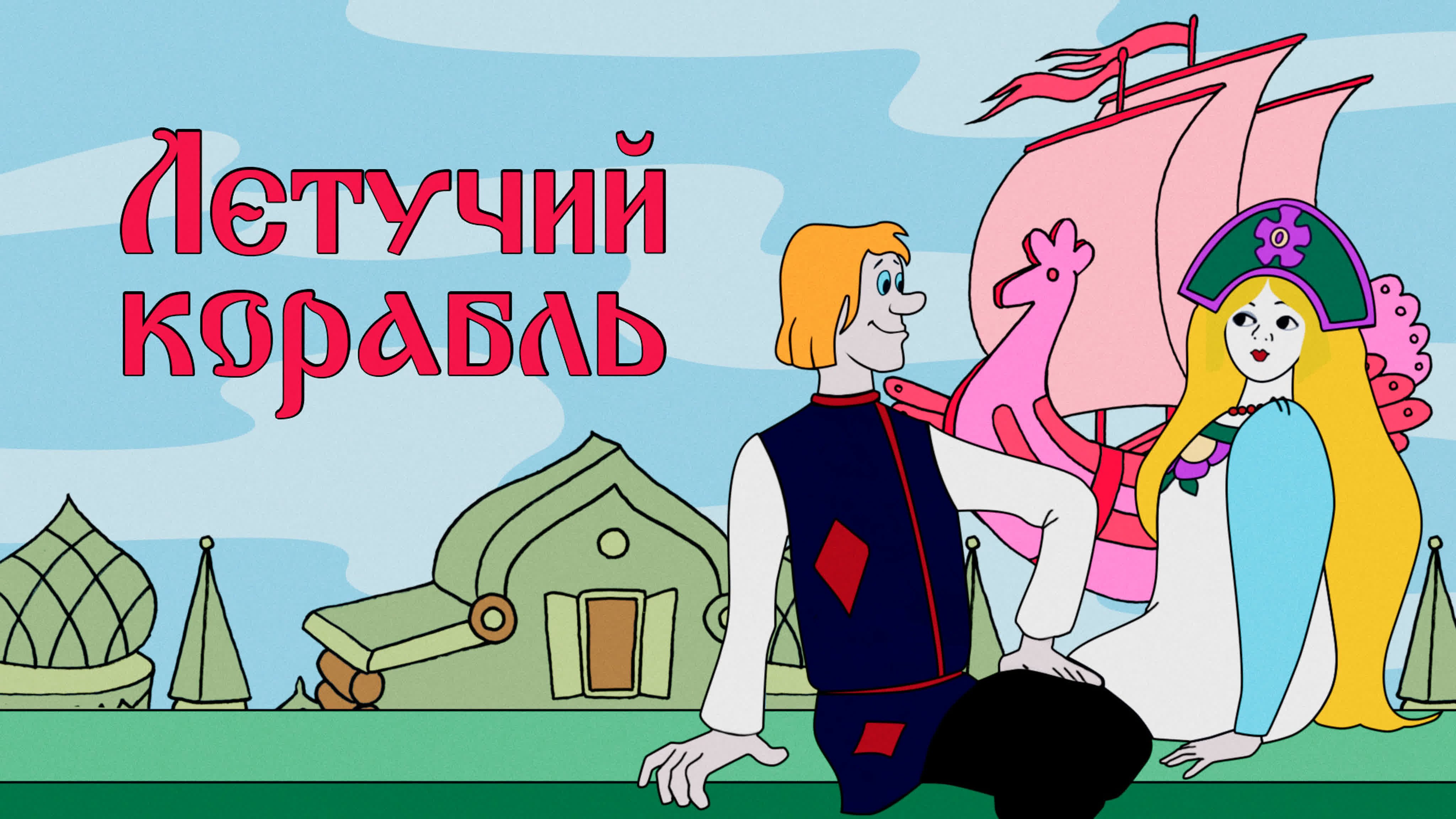 3. «Летучий корабль»
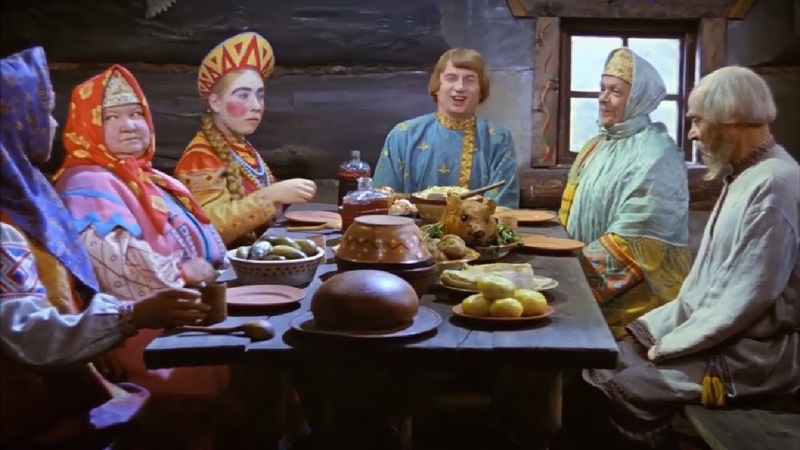 4. «Морозко»
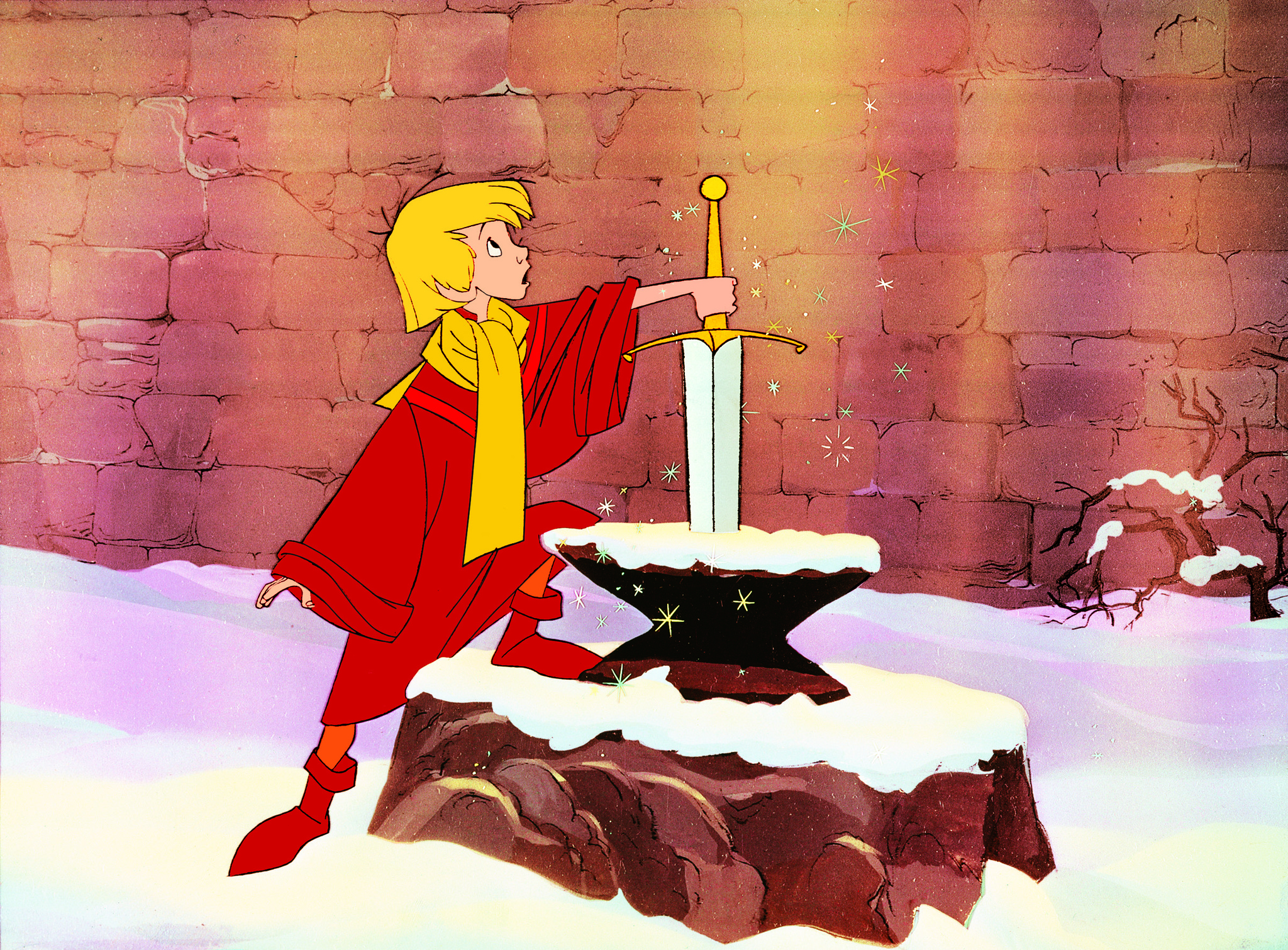 5. «Меч в камне»
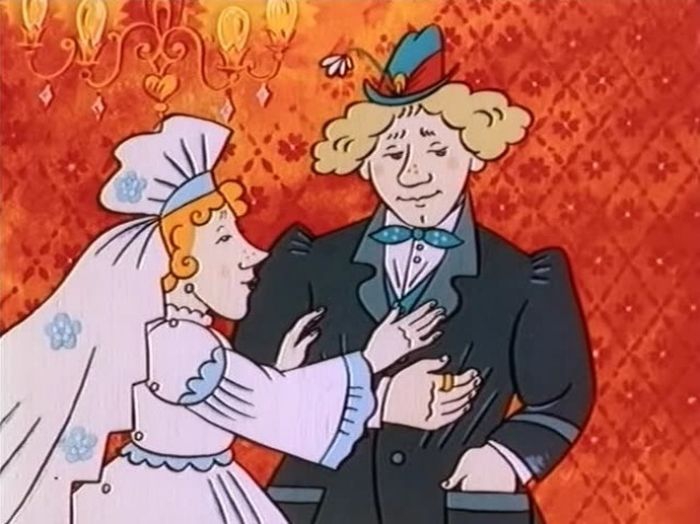 6. «Волшебное кольцо»
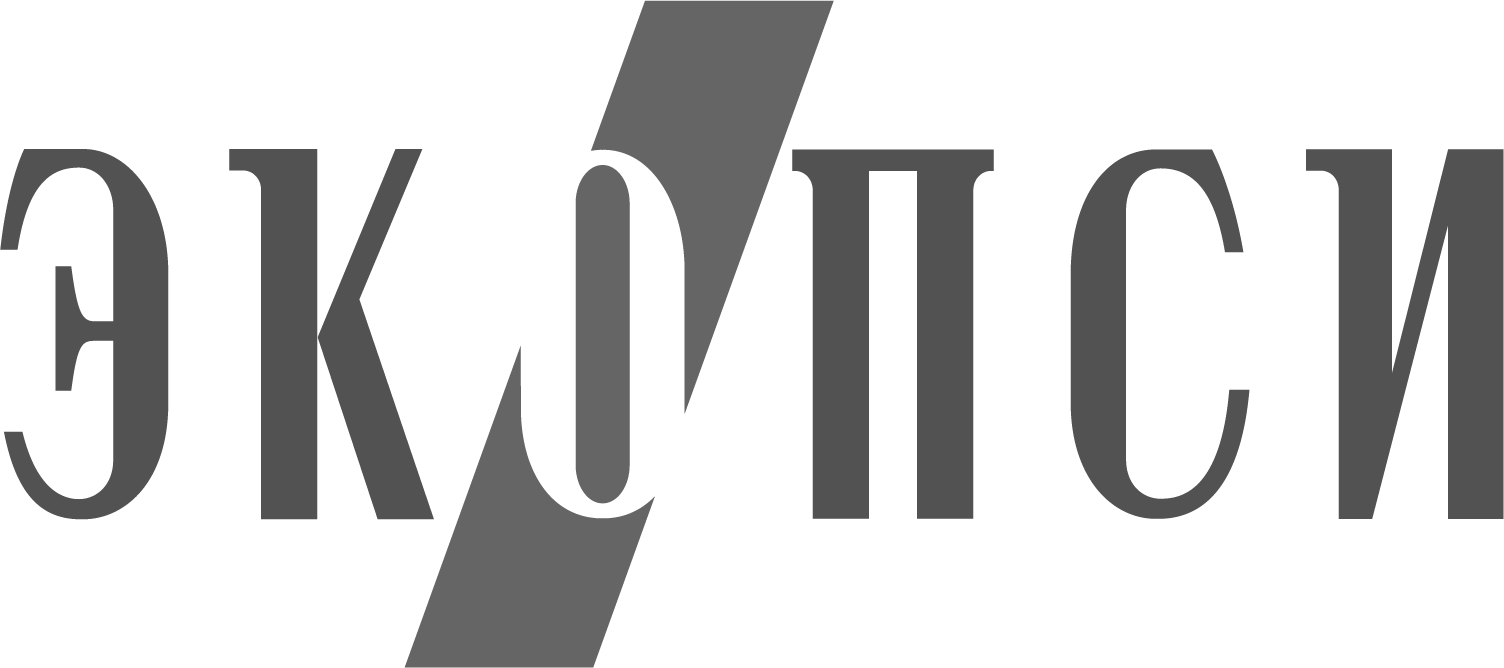 Барьерометрия /
 Другое
Роли/ 
Типовые задачи
Компетенции
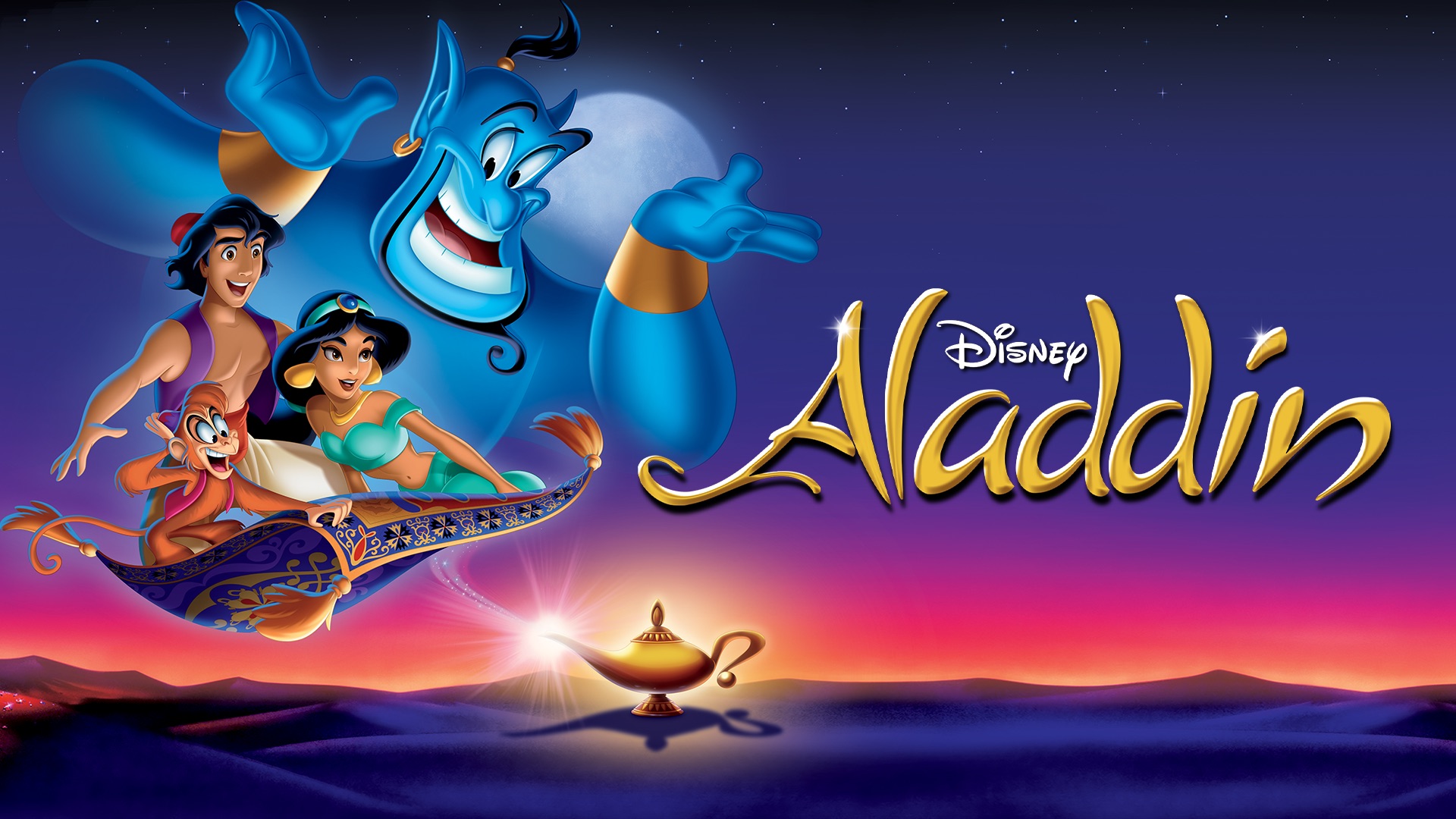 Личностные свойства
1. «Аладдин»
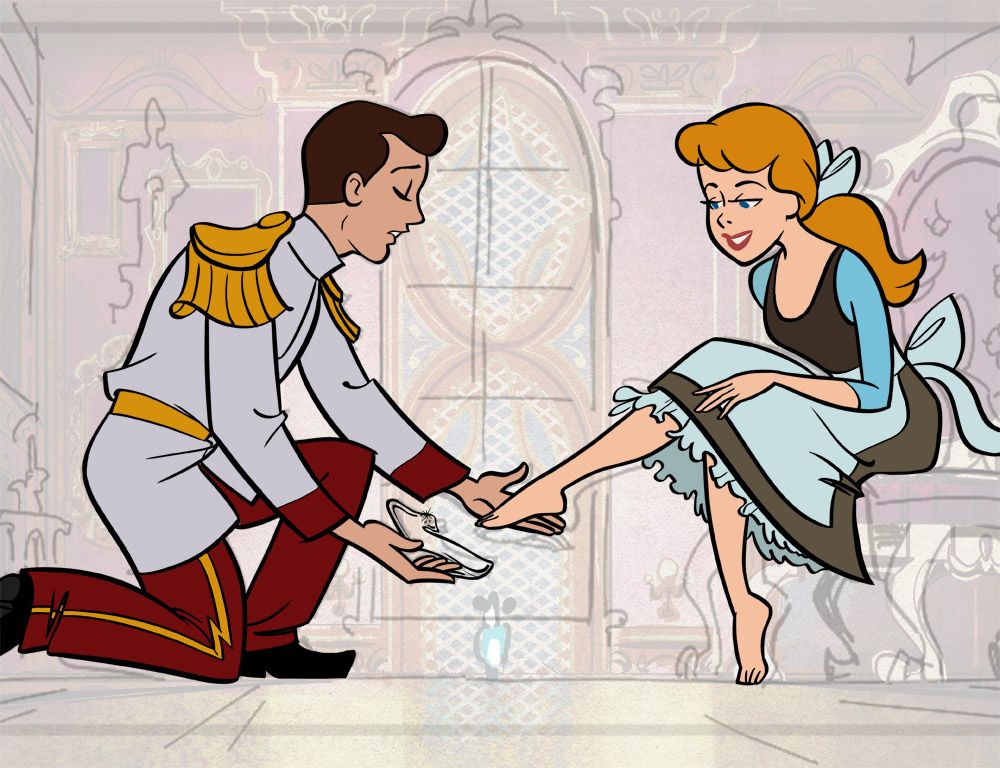 Физические 
параметры
2. «Золушка»
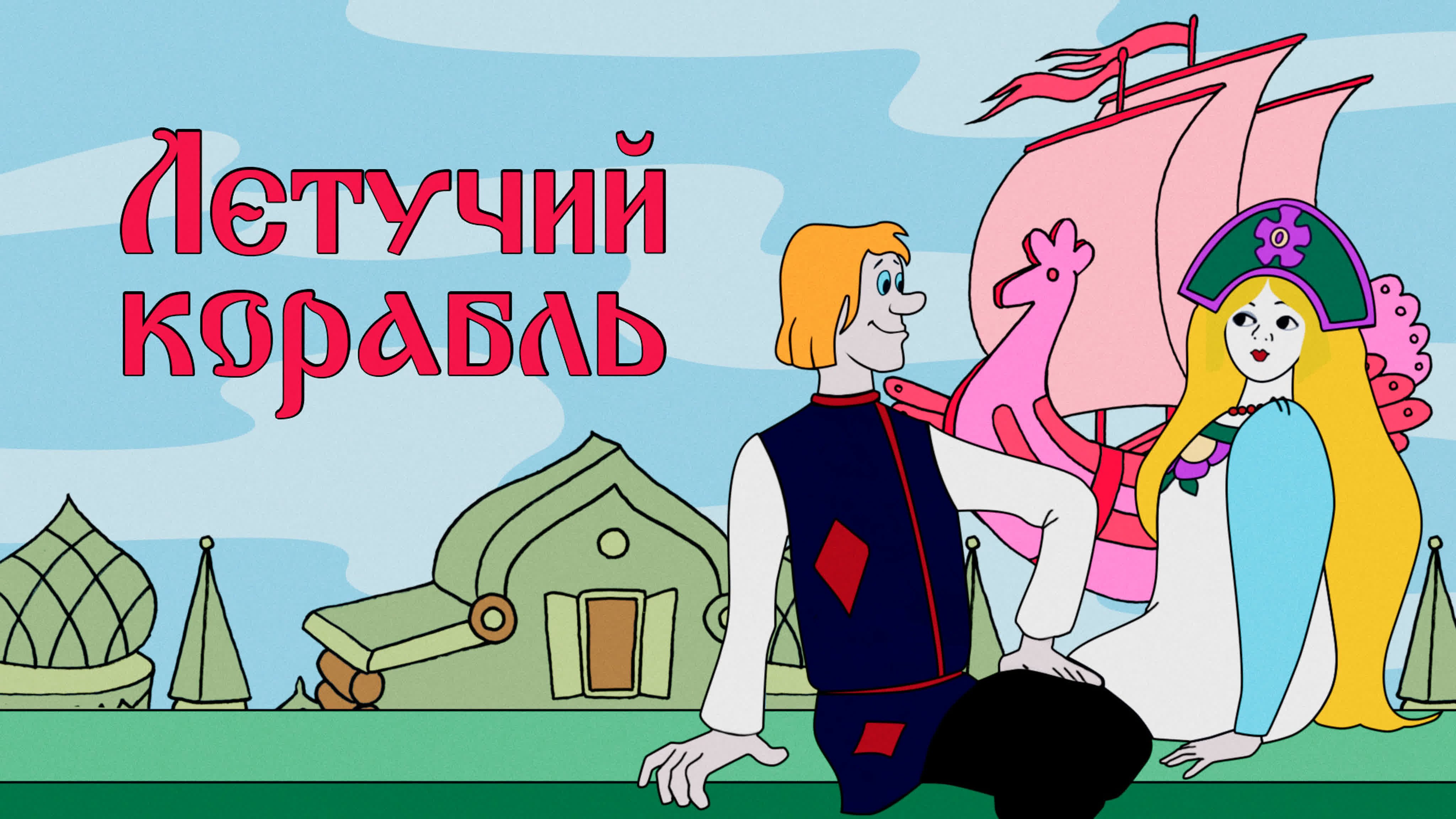 3. «Летучий корабль»
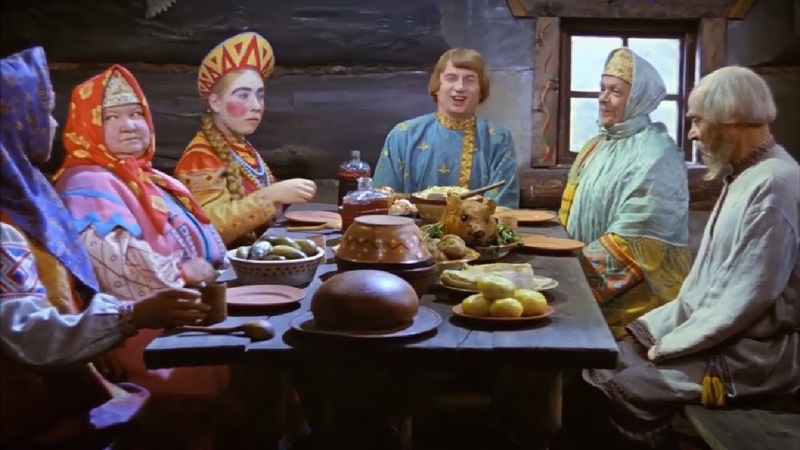 4. «Морозко»
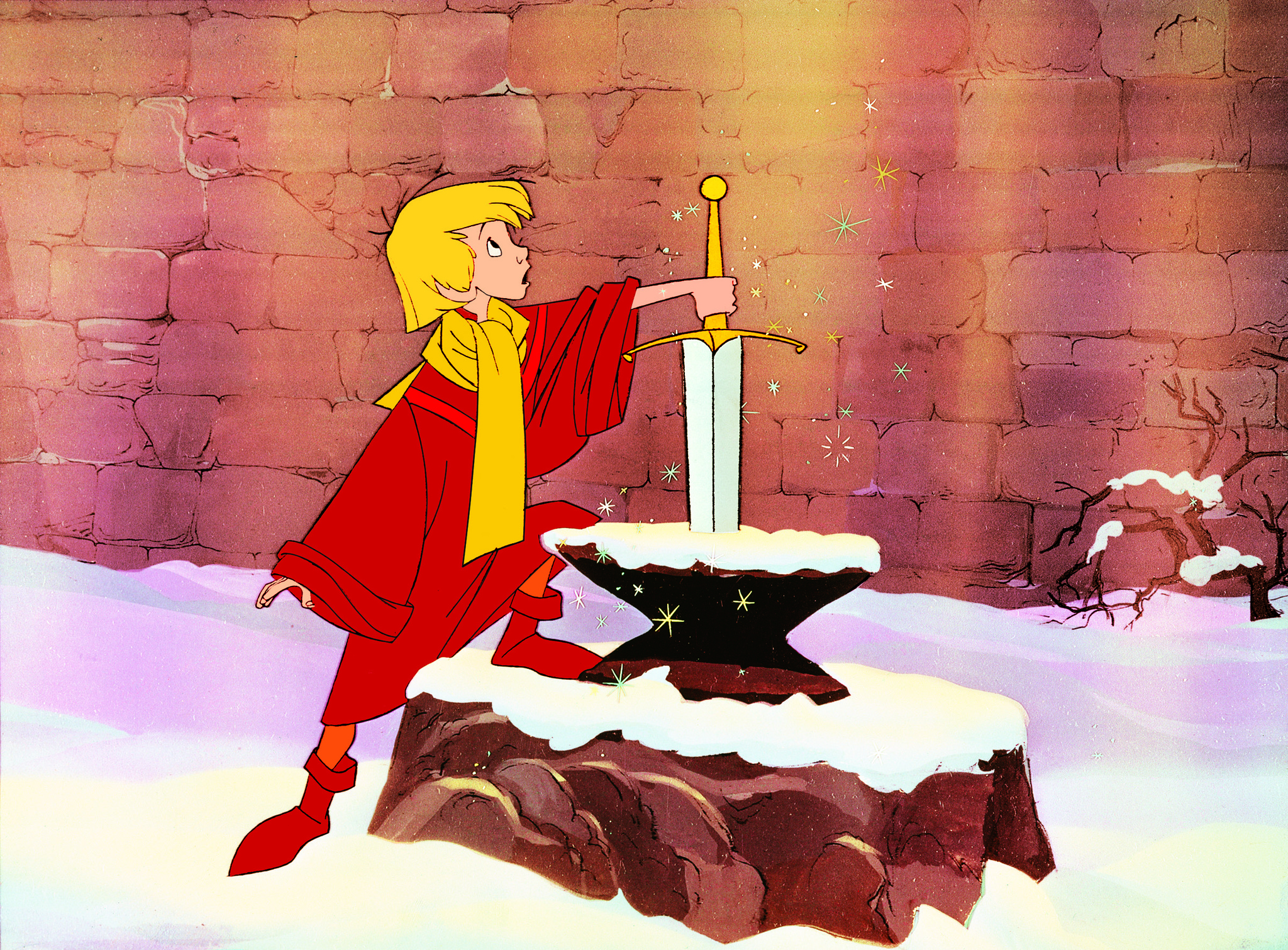 5. «Меч в камне»
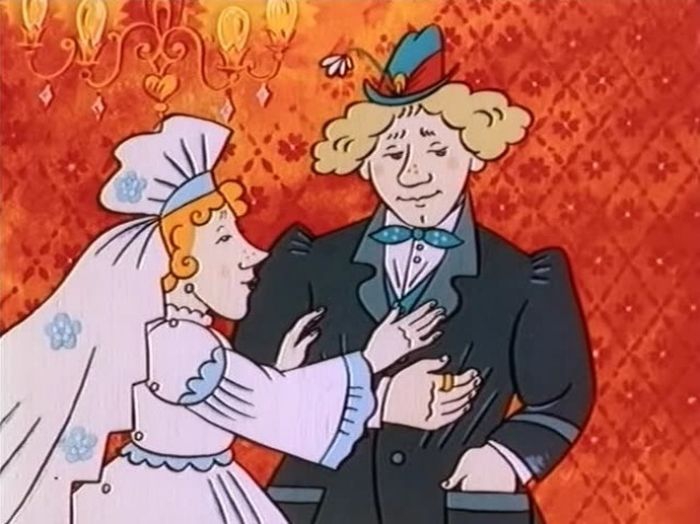 6. «Волшебное кольцо»
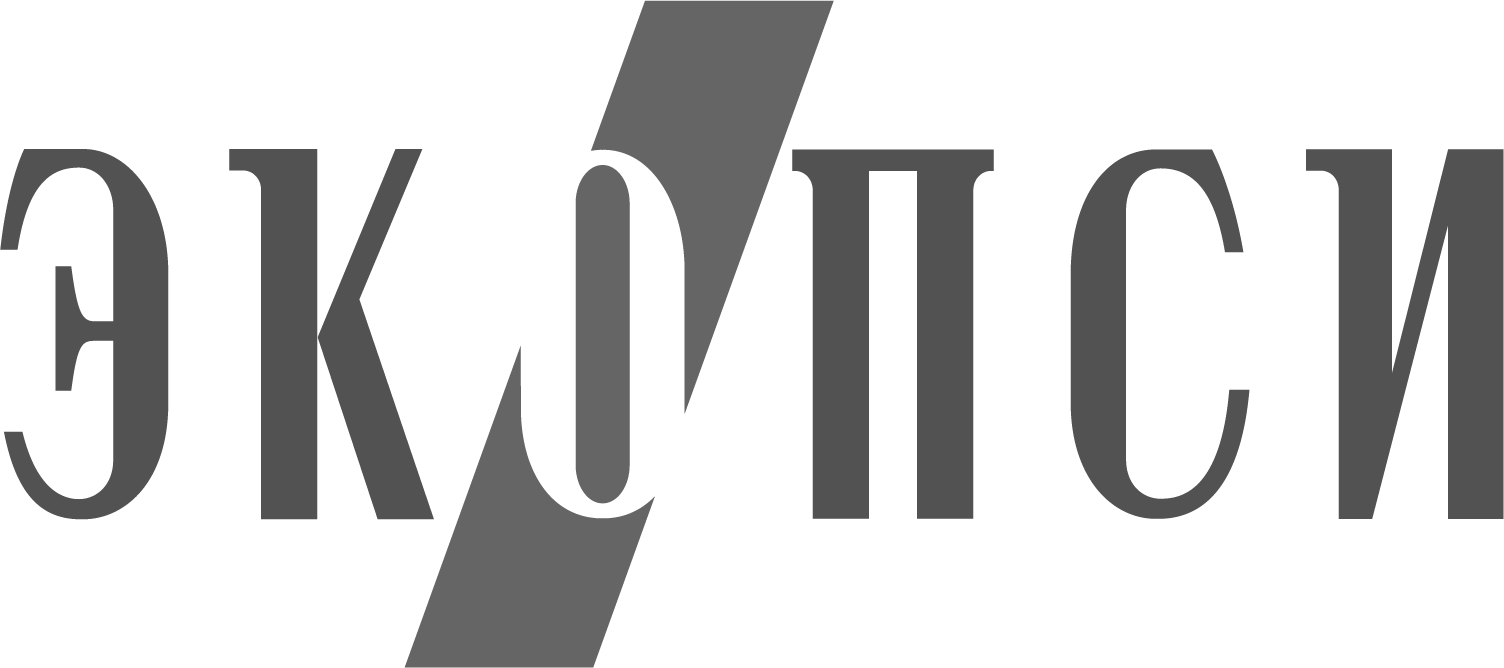 Барьерометрия /
 Другое
Роли/ 
Типовые задачи
Компетенции
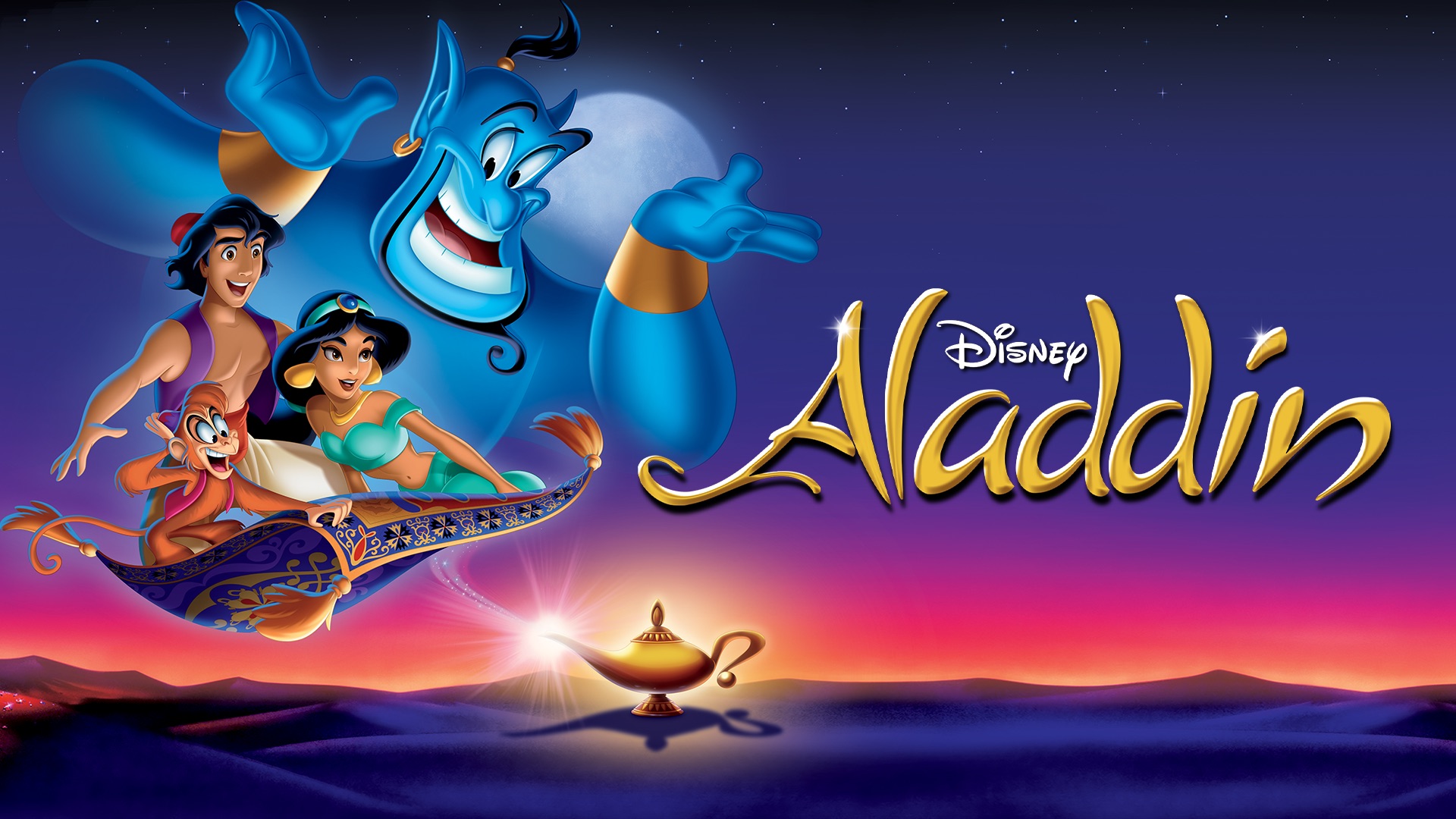 Личностные свойства
1. «Аладдин»
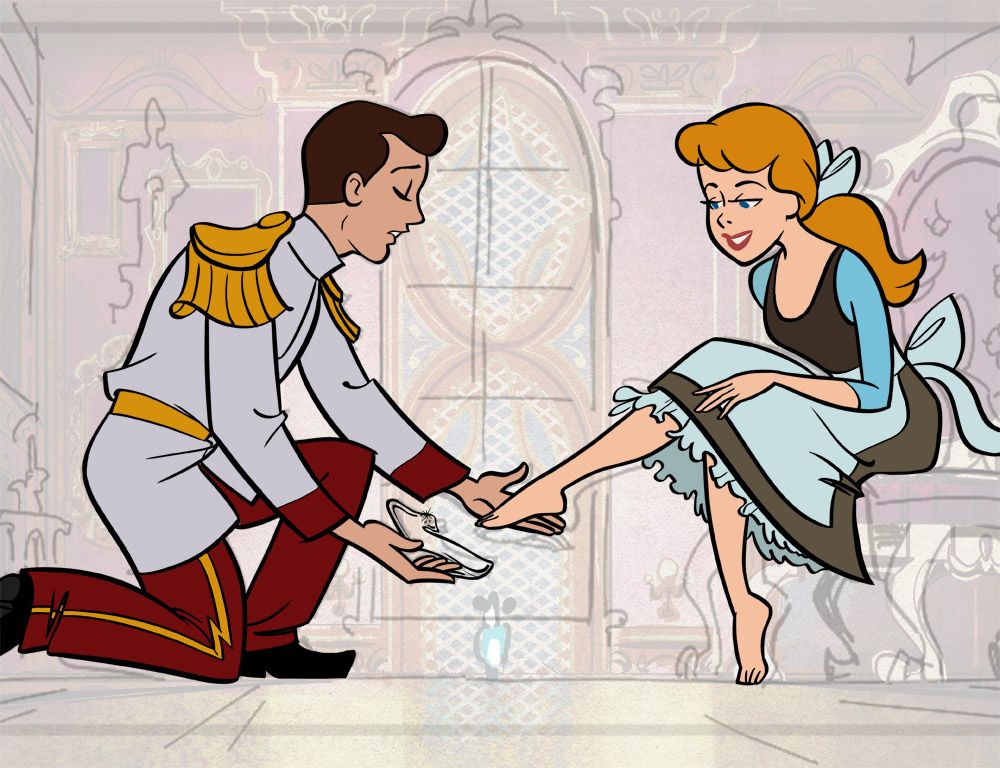 Физические 
параметры
2. «Золушка»
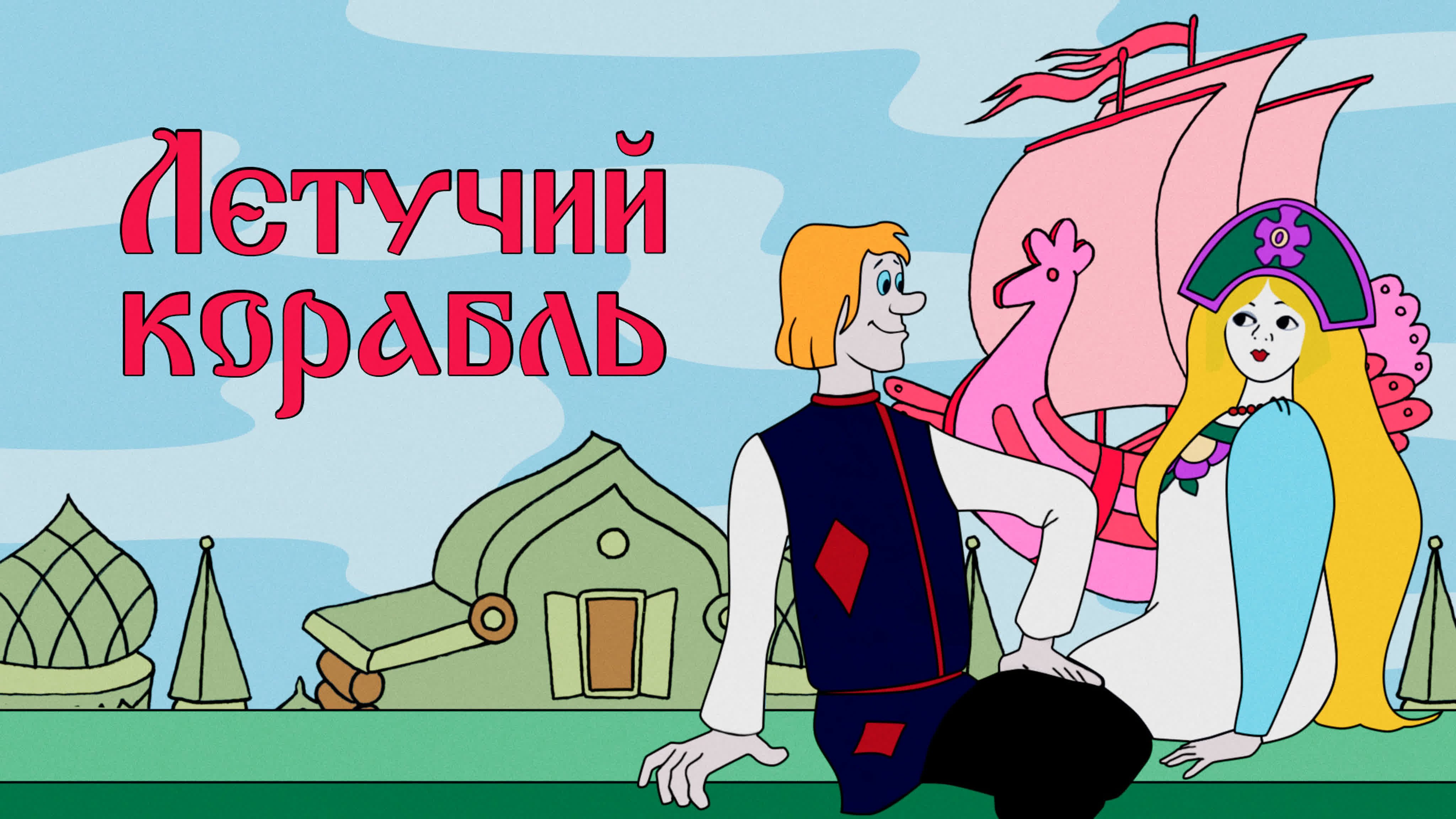 Результат
(инновационная разработка)
3. «Летучий корабль»
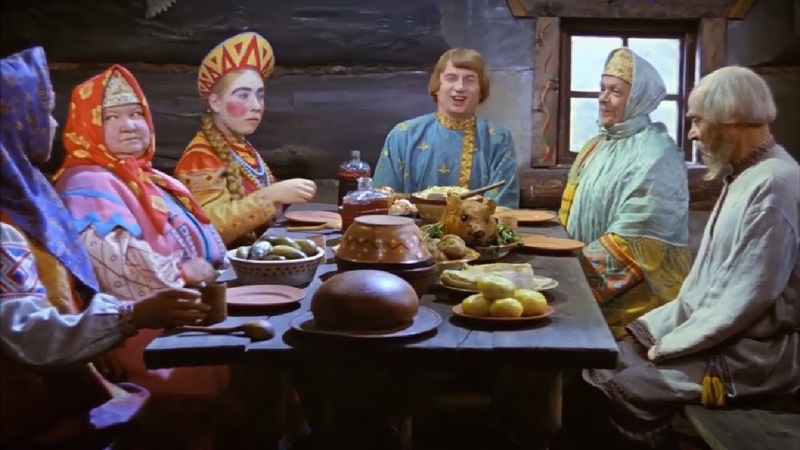 4. «Морозко»
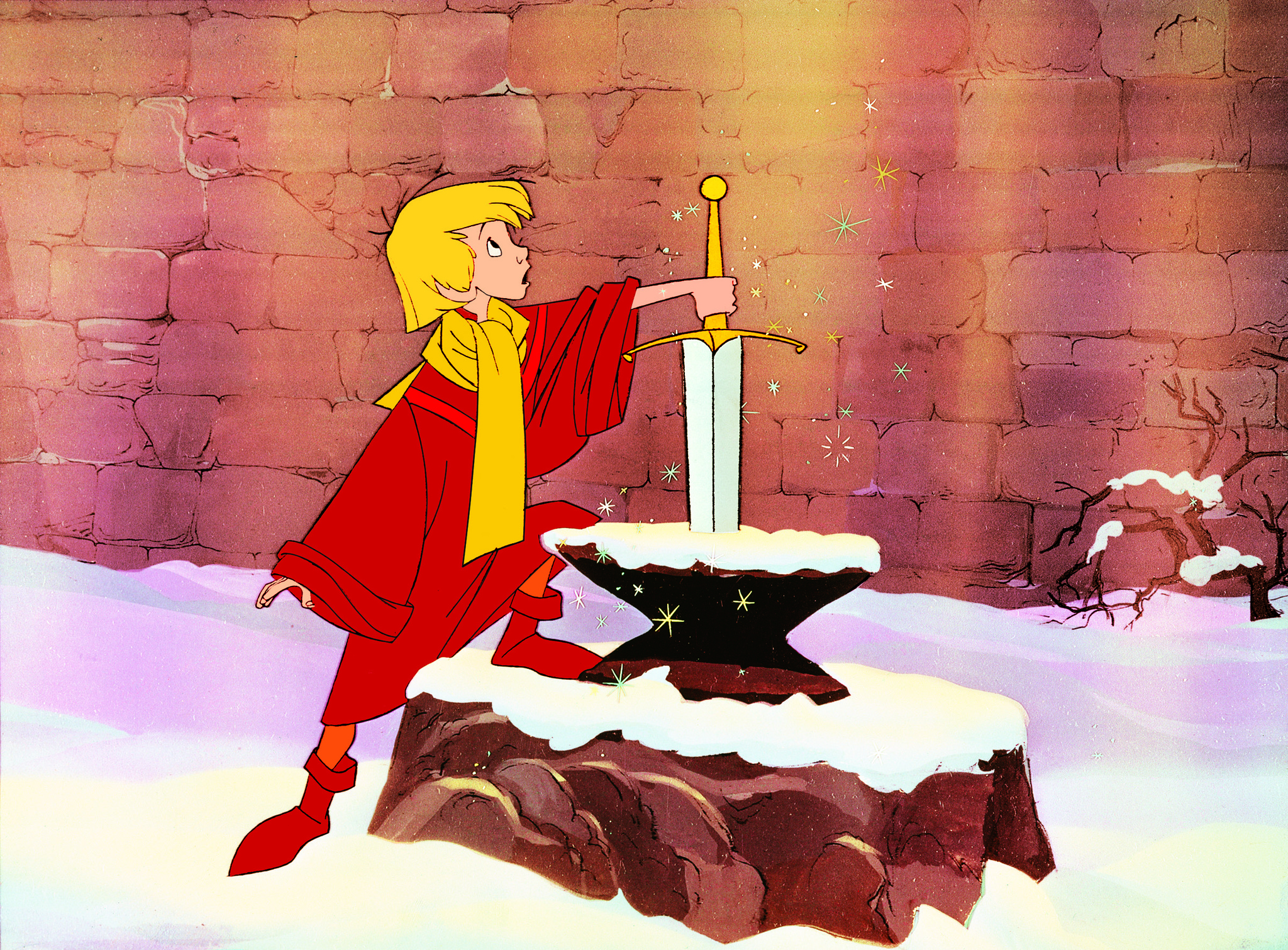 5. «Меч в камне»
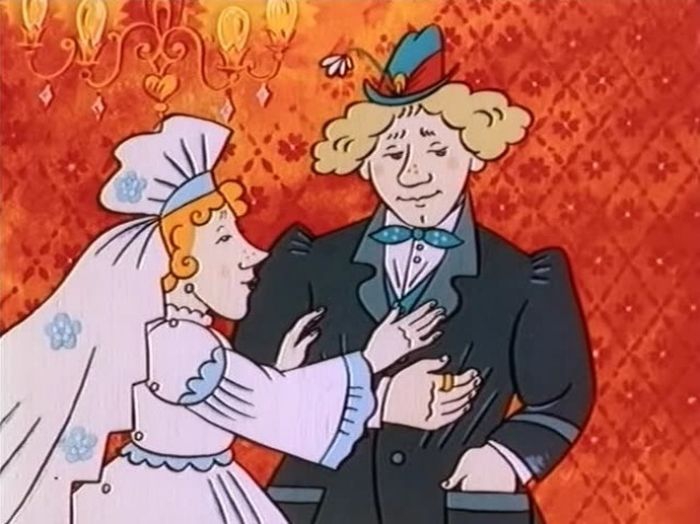 6. «Волшебное кольцо»
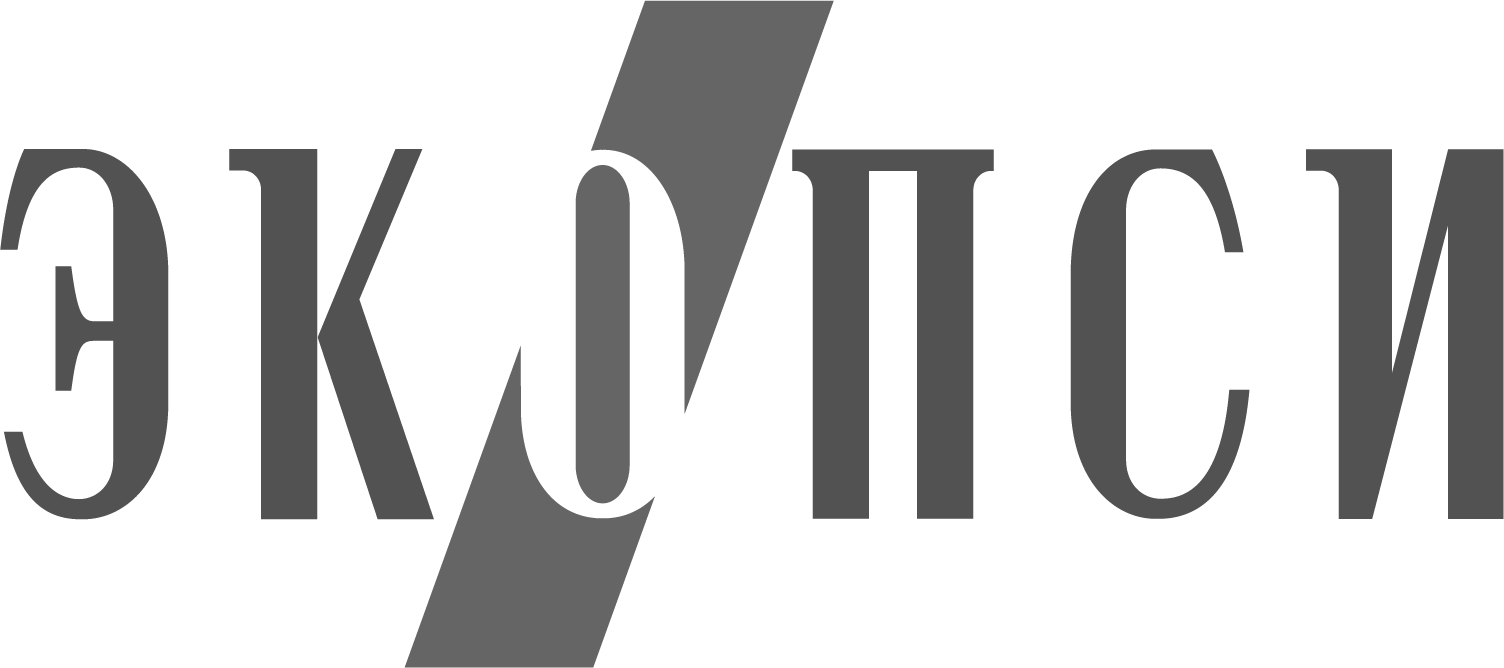 Барьерометрия /
 Другое
Роли/ 
Типовые задачи
Компетенции
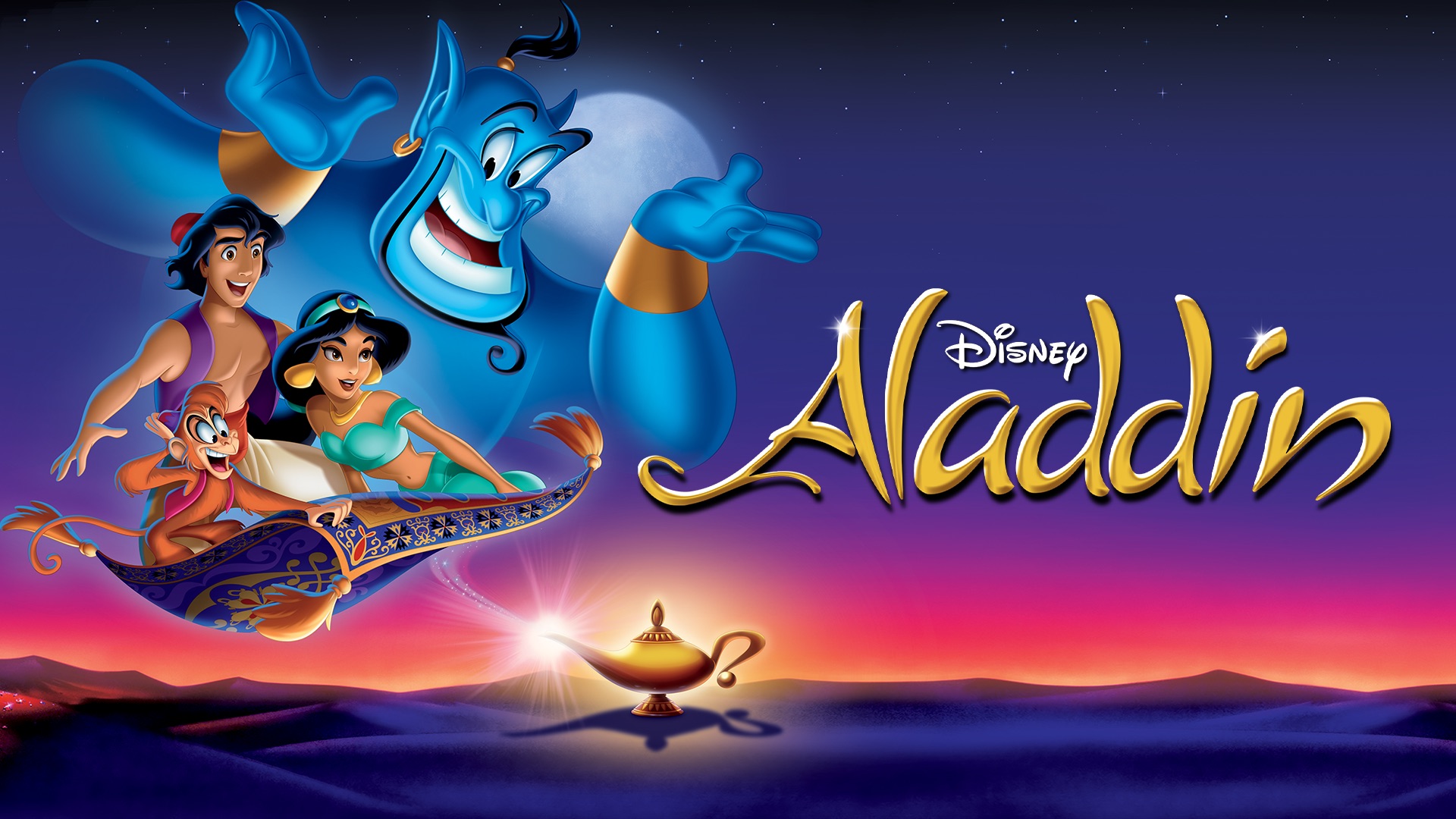 Личностные свойства
1. «Аладдин»
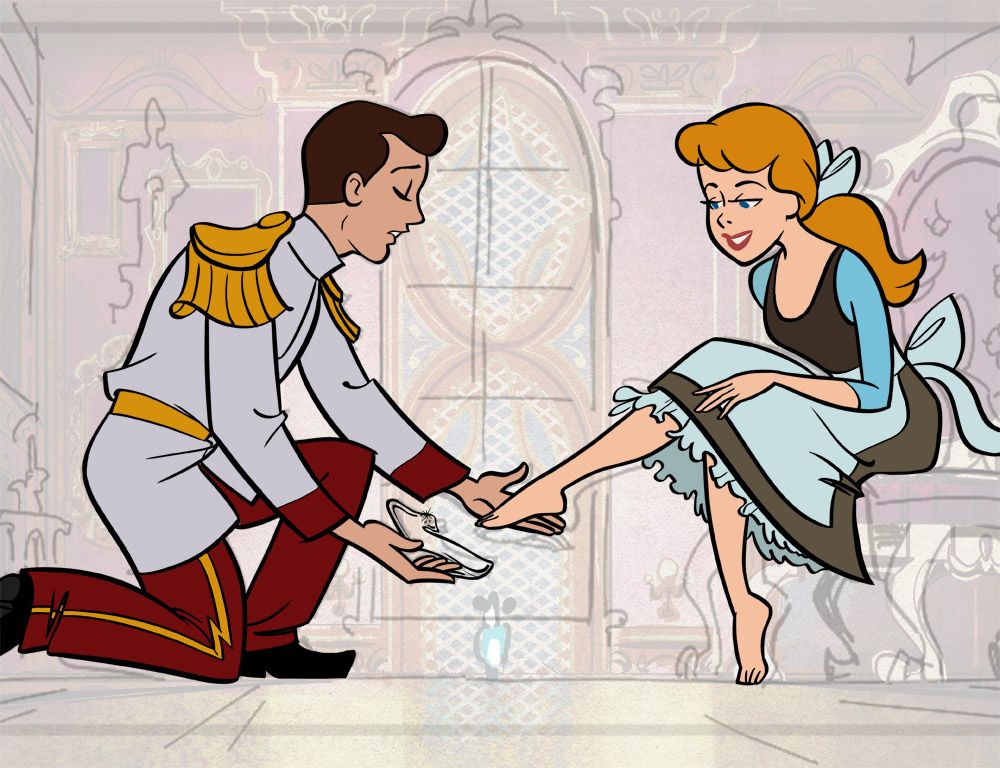 Физические 
параметры
2. «Золушка»
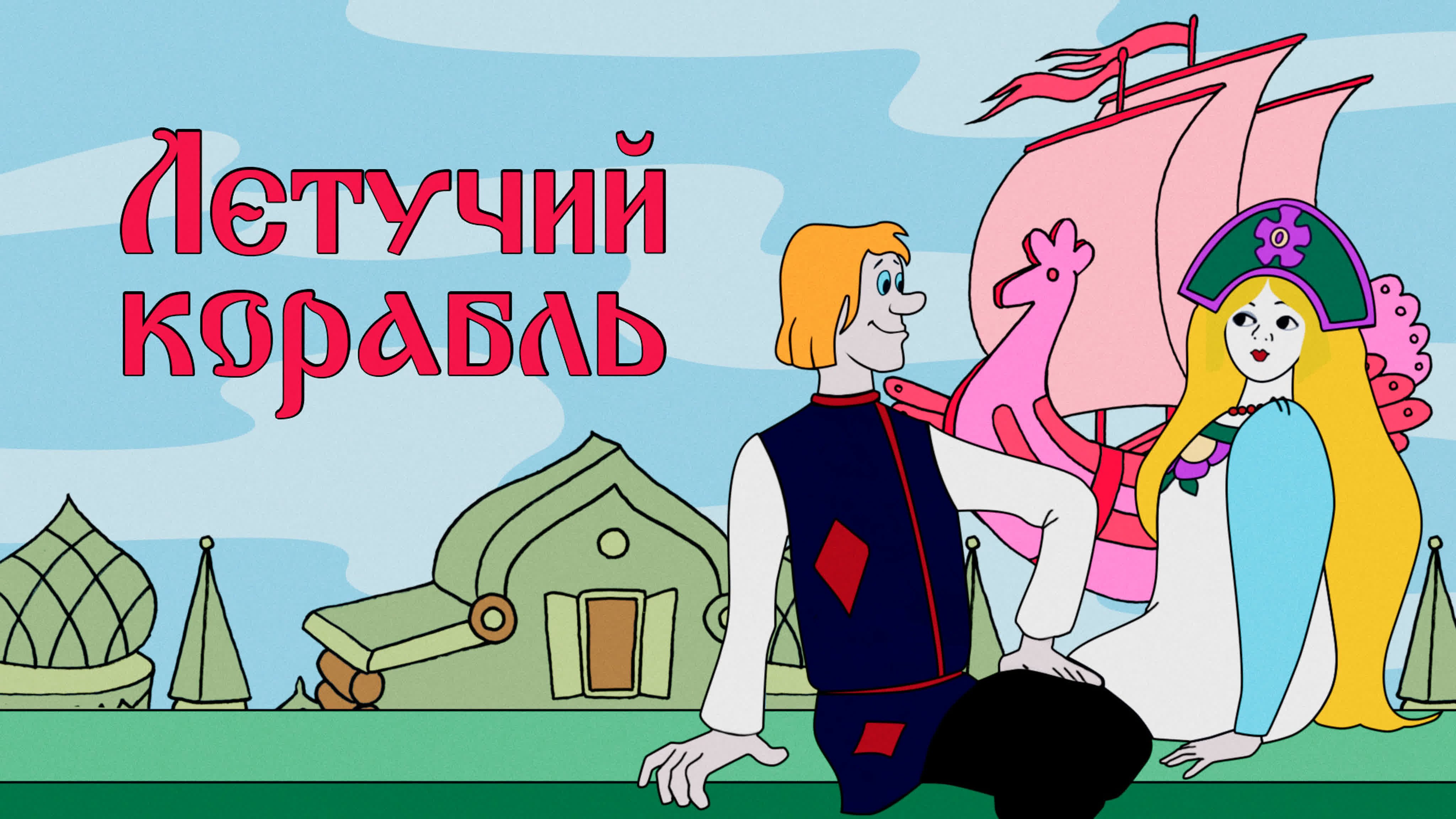 Результат
(инновационная разработка)
3. «Летучий корабль»
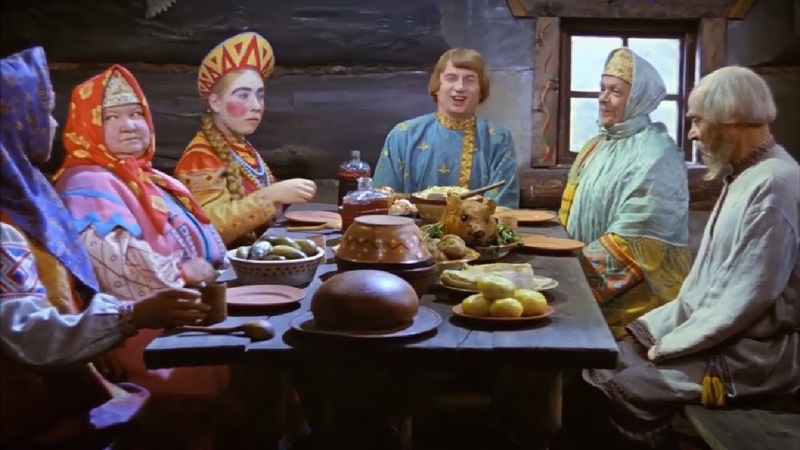 4. «Морозко»
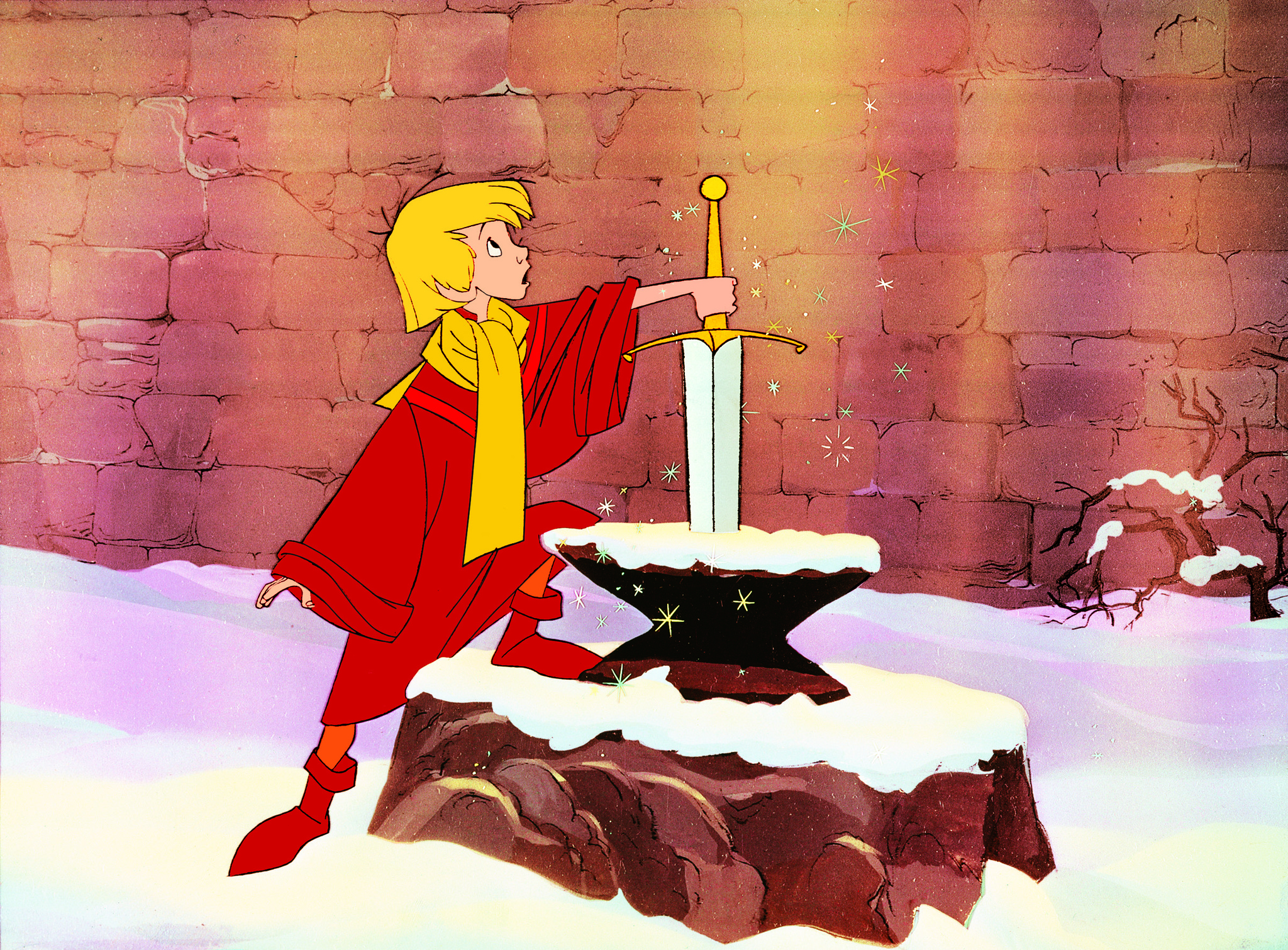 5. «Меч в камне»
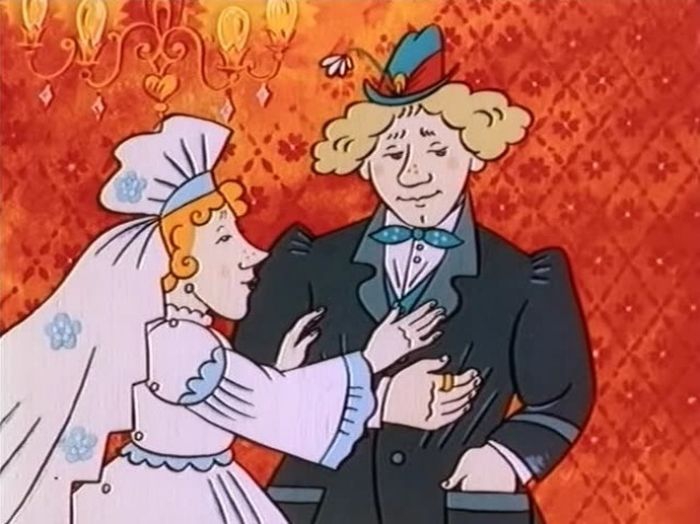 6. «Волшебное кольцо»
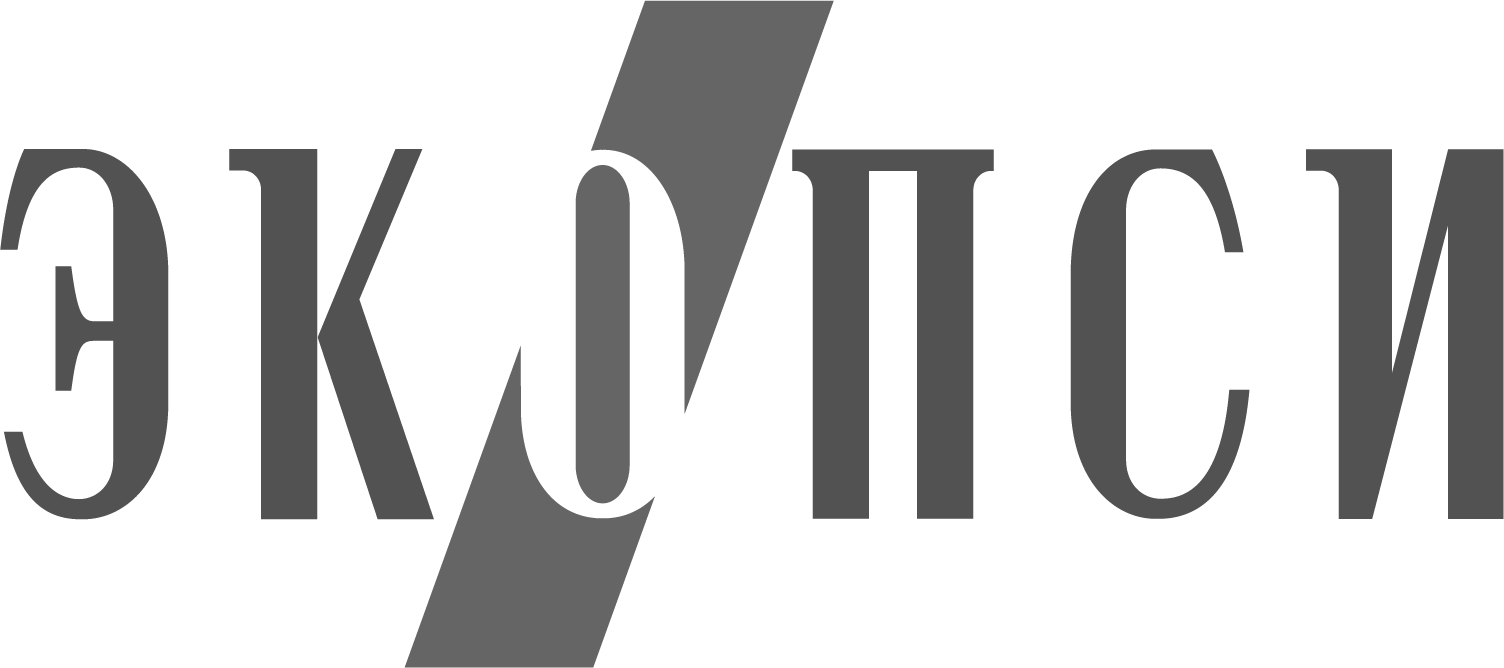 Барьерометрия /
 Другое
Роли/ 
Типовые задачи
Компетенции
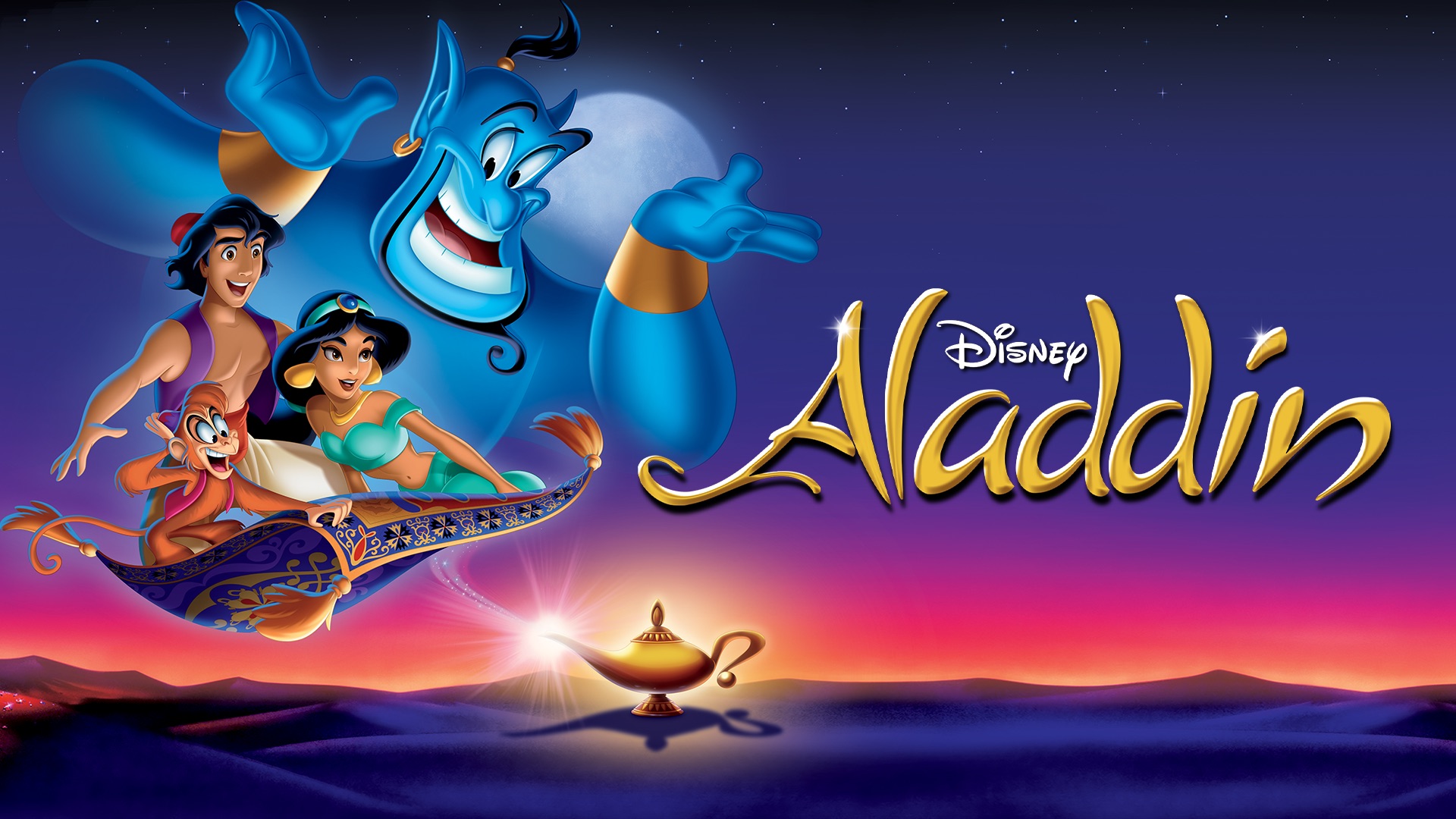 Личностные свойства
1. «Аладдин»
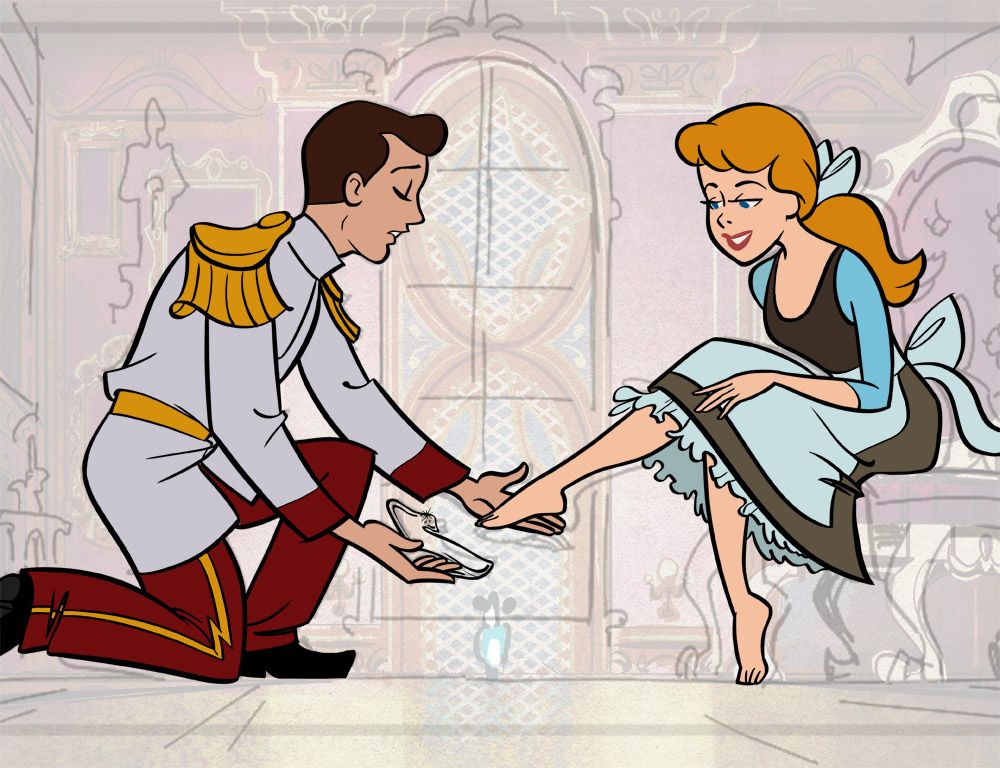 Физические 
параметры
2. «Золушка»
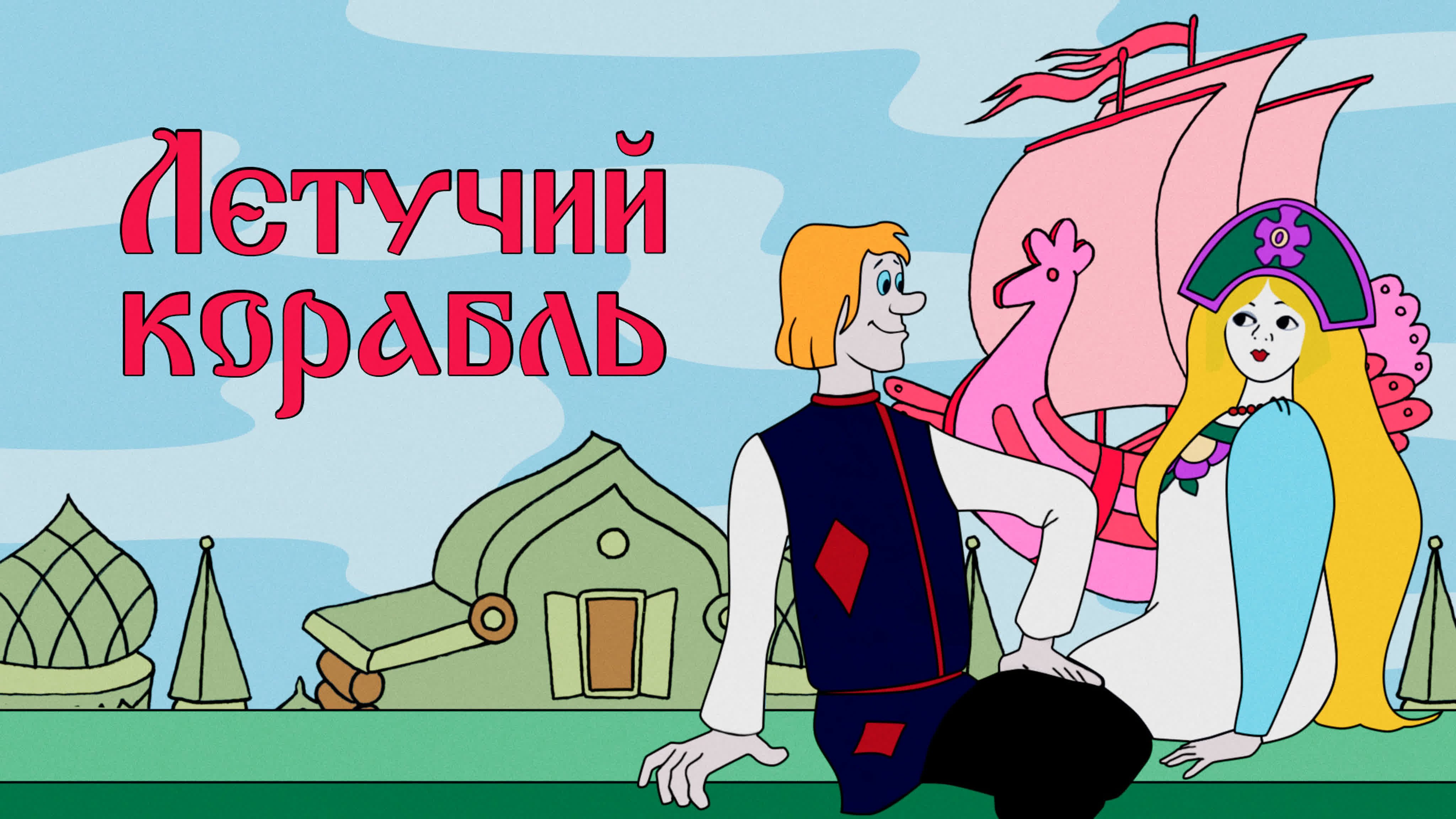 Результат
(инновационная разработка)
3. «Летучий корабль»
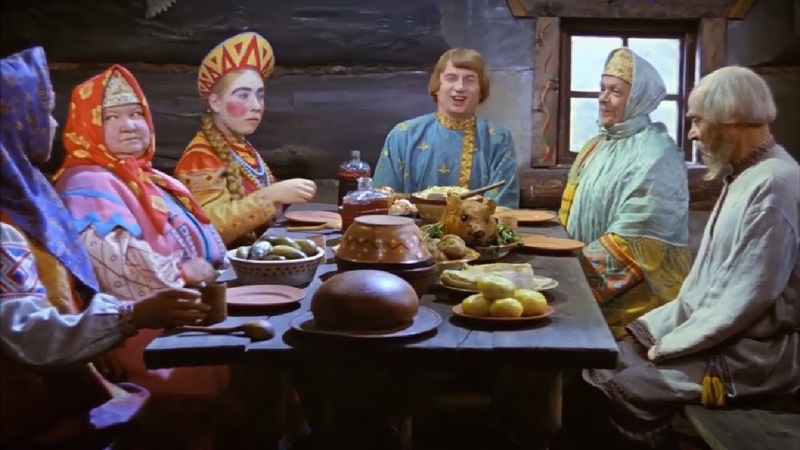 Результат
(кулинарное 
блюдо)
4. «Морозко»
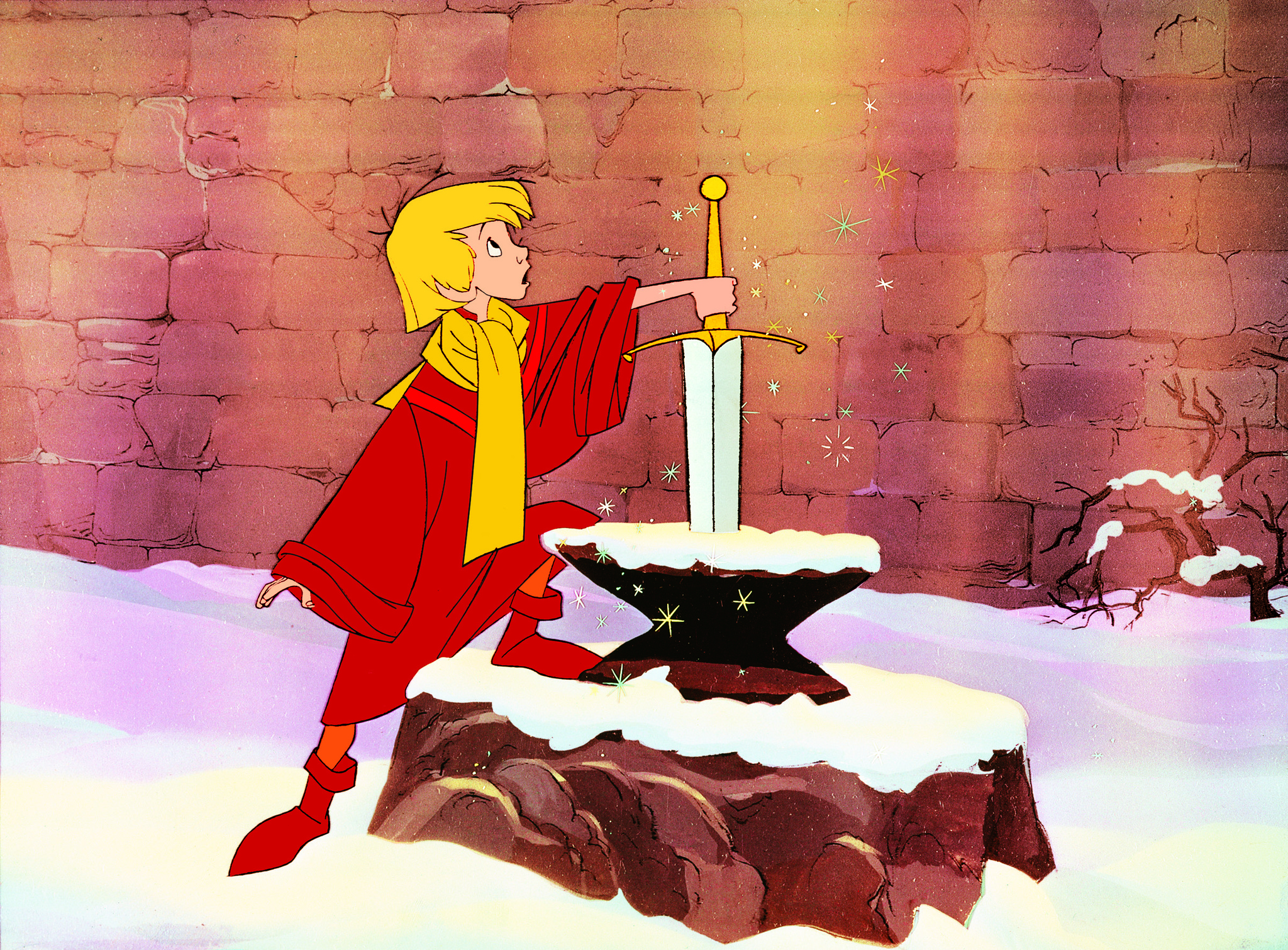 5. «Меч в камне»
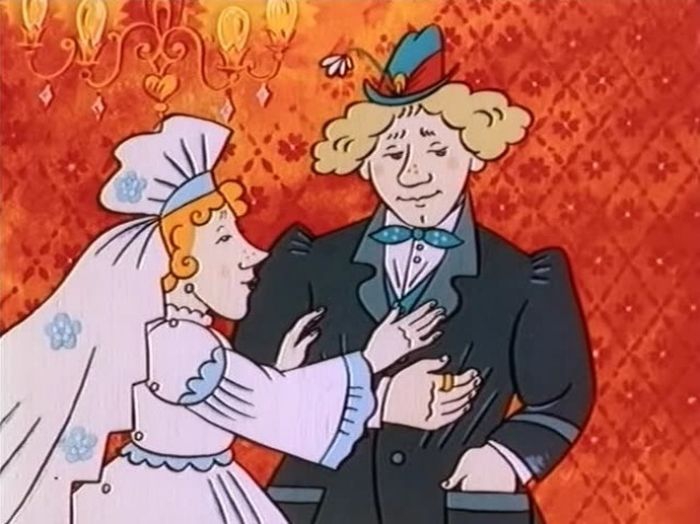 6. «Волшебное кольцо»
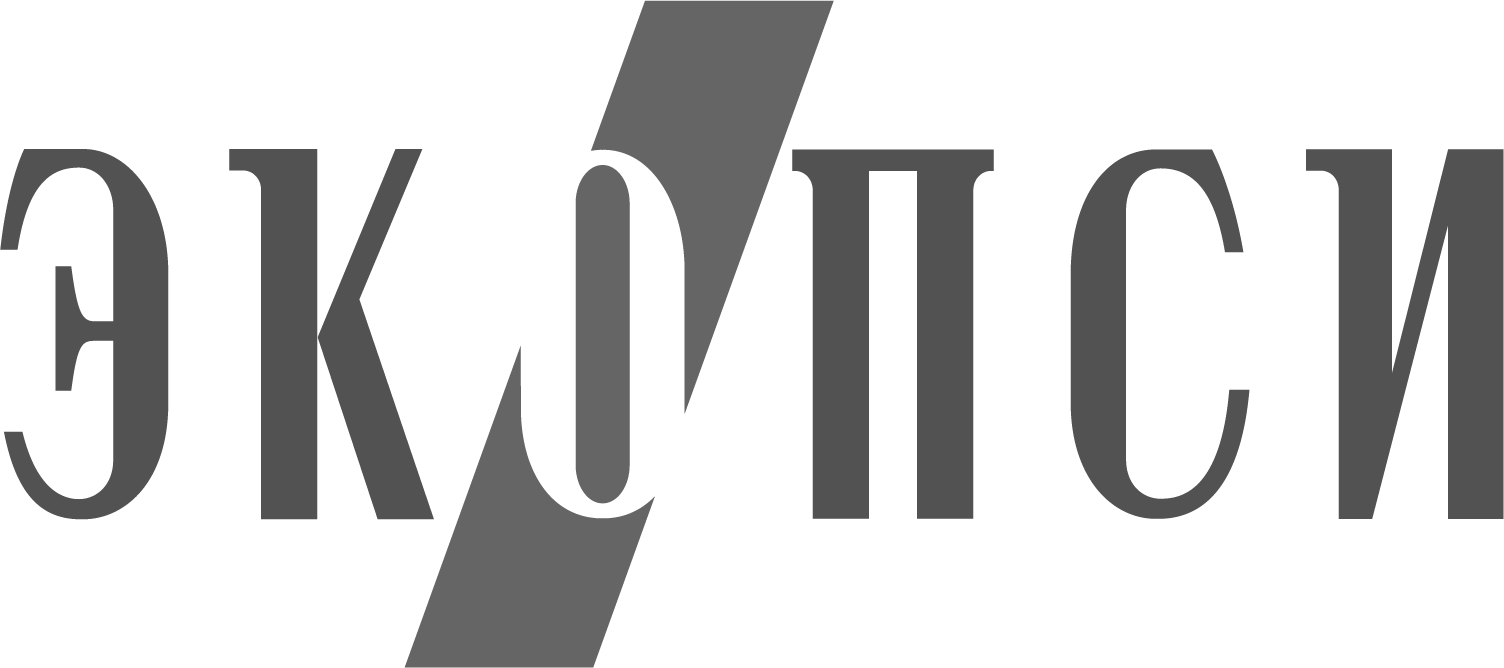 Барьерометрия /
 Другое
Роли/ 
Типовые задачи
Компетенции
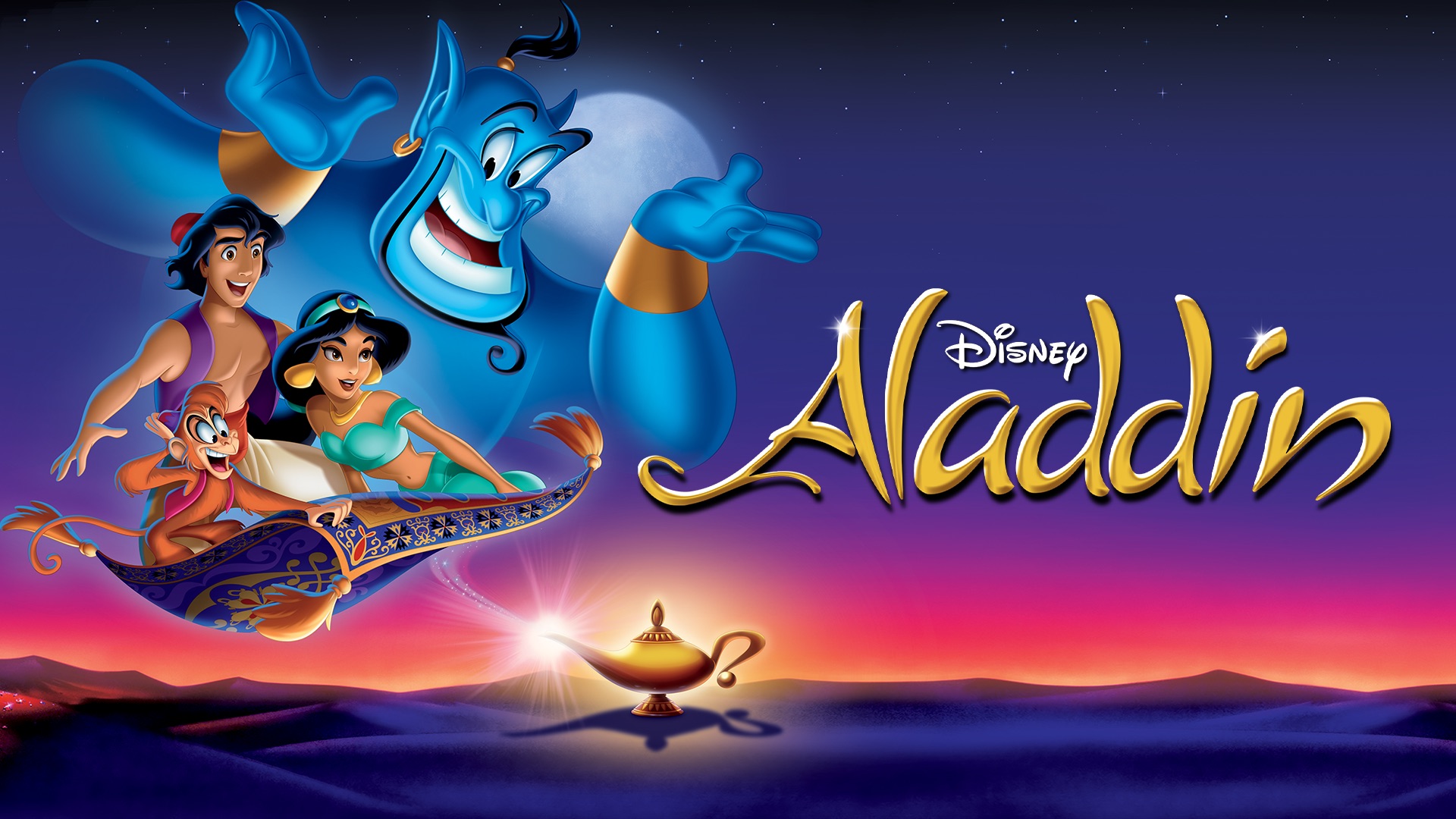 Личностные свойства
1. «Аладдин»
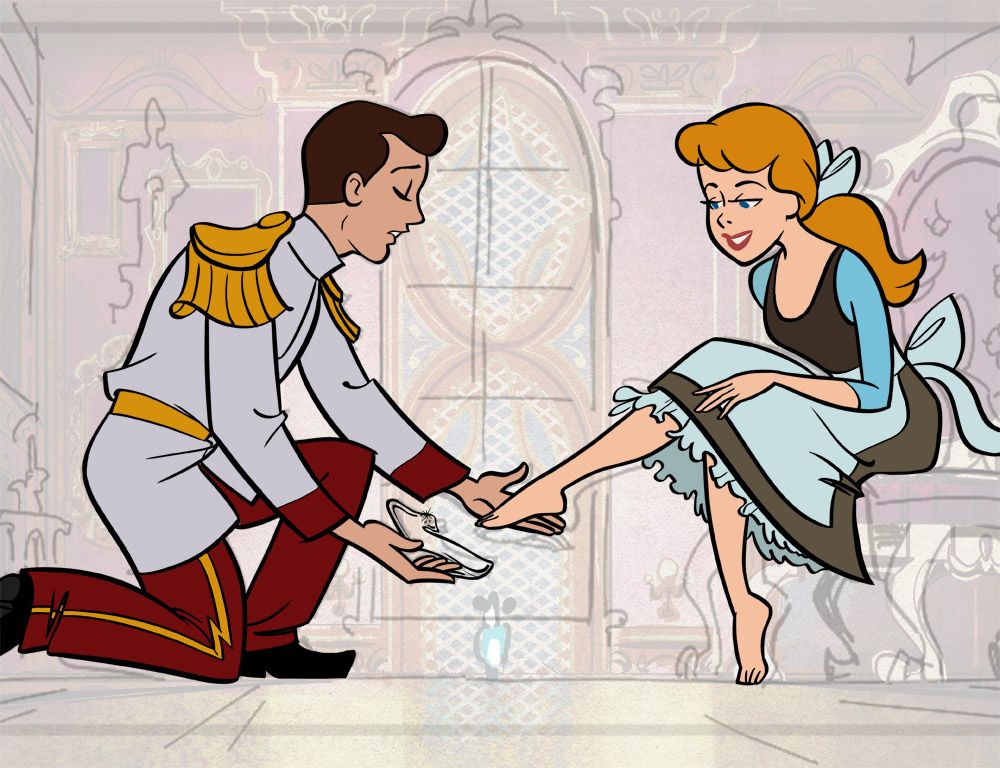 Физические 
параметры
2. «Золушка»
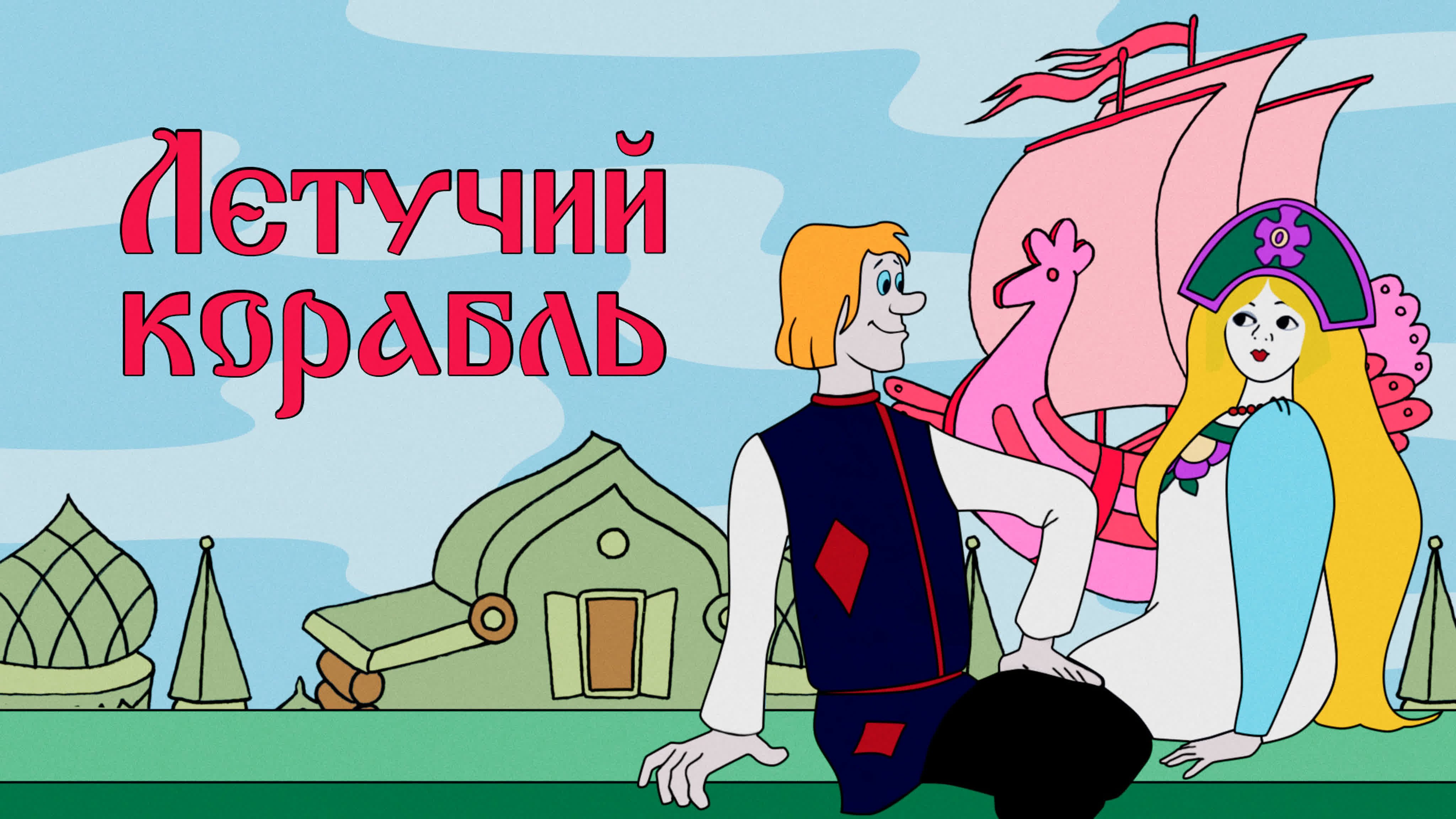 Результат
(инновационная разработка)
3. «Летучий корабль»
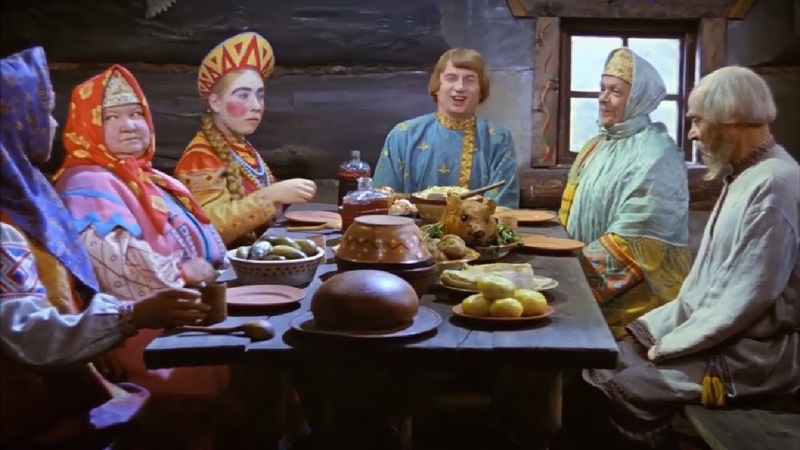 Результат
(кулинарное 
блюдо)
4. «Морозко»
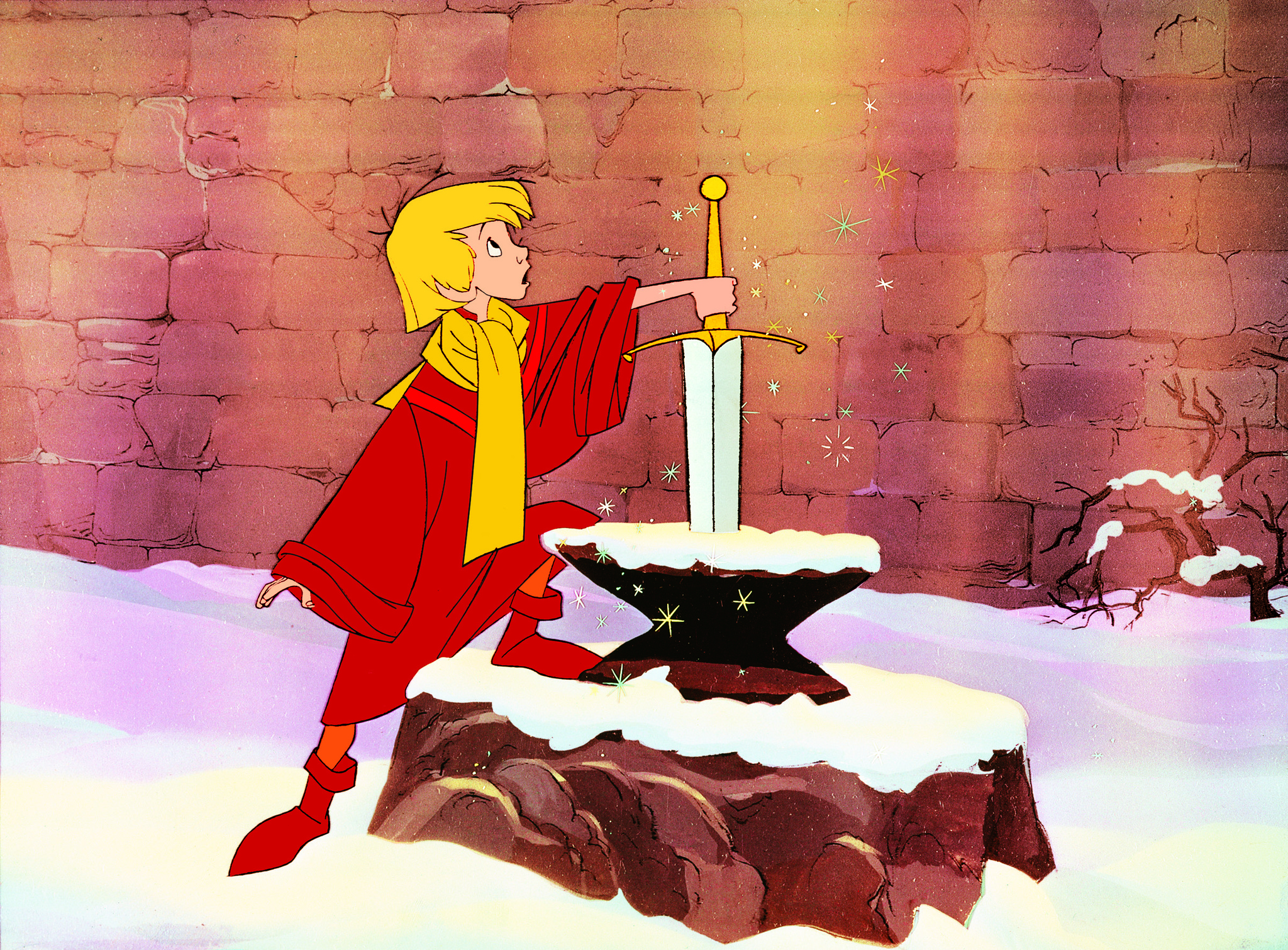 5. «Меч в камне»
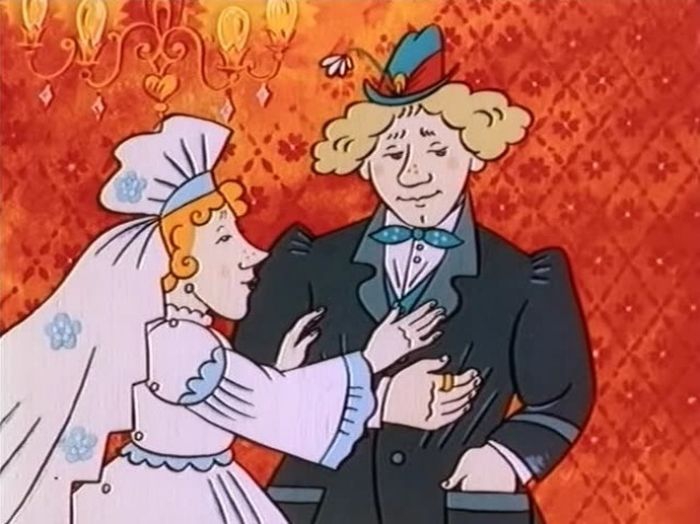 6. «Волшебное кольцо»
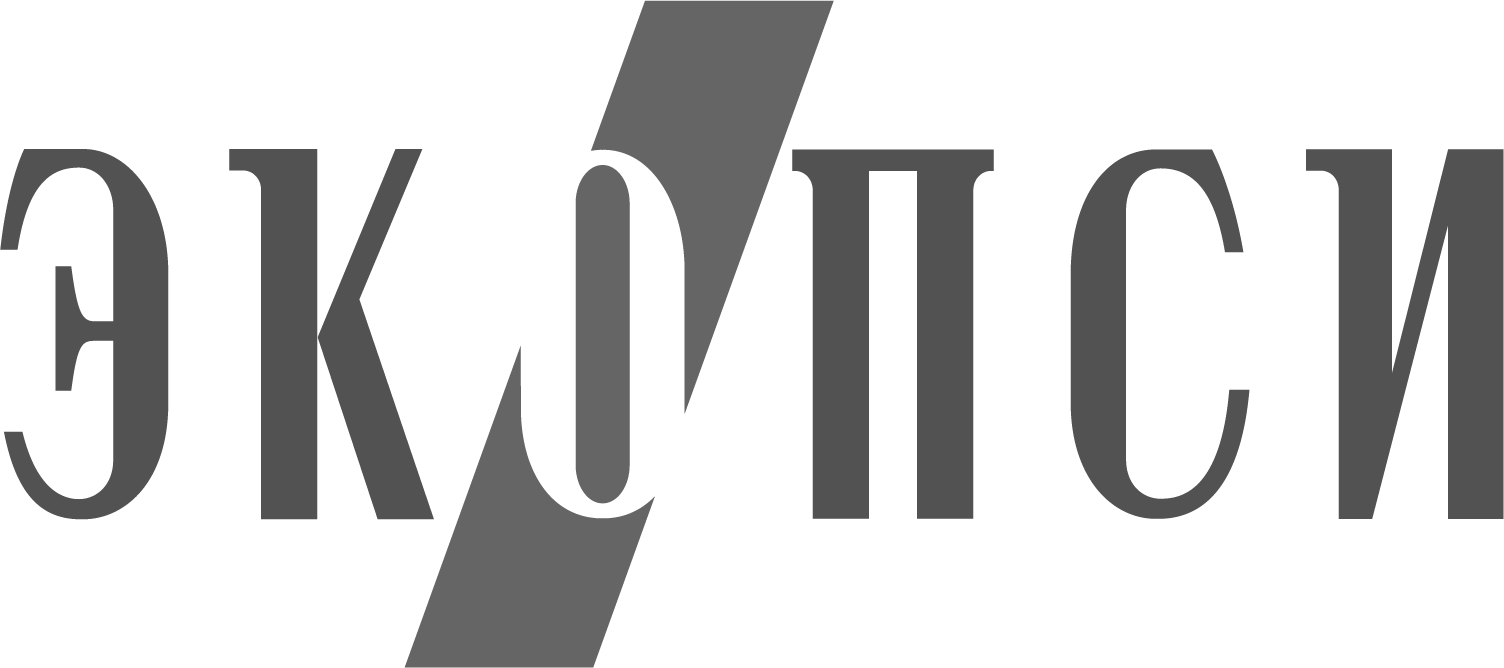 Барьерометрия /
 Другое
Роли/ 
Типовые задачи
Компетенции
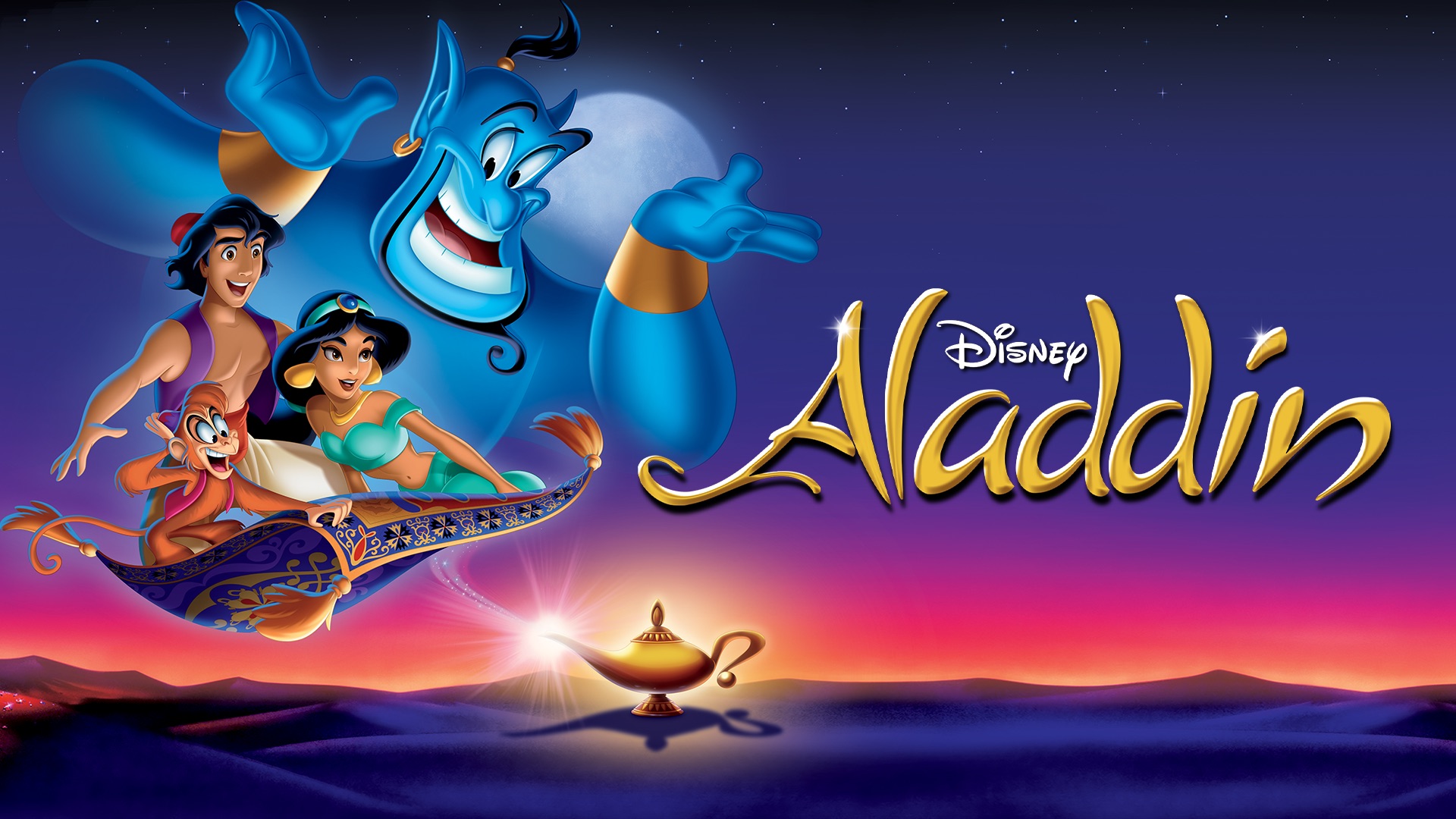 Личностные свойства
1. «Аладдин»
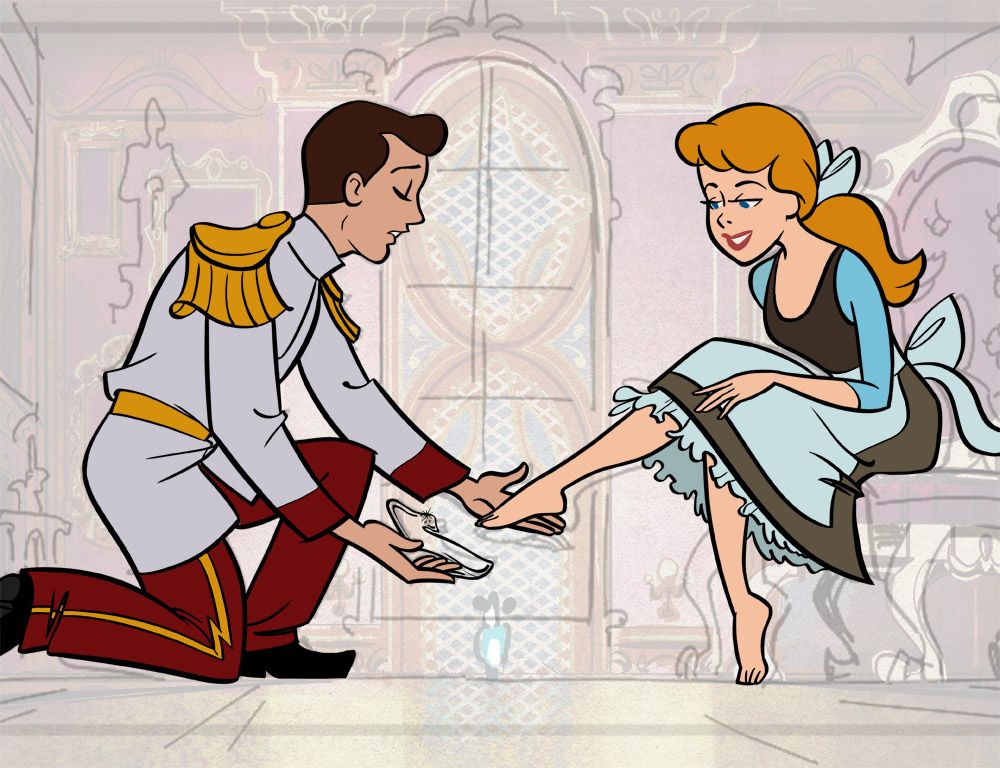 Физические 
параметры
2. «Золушка»
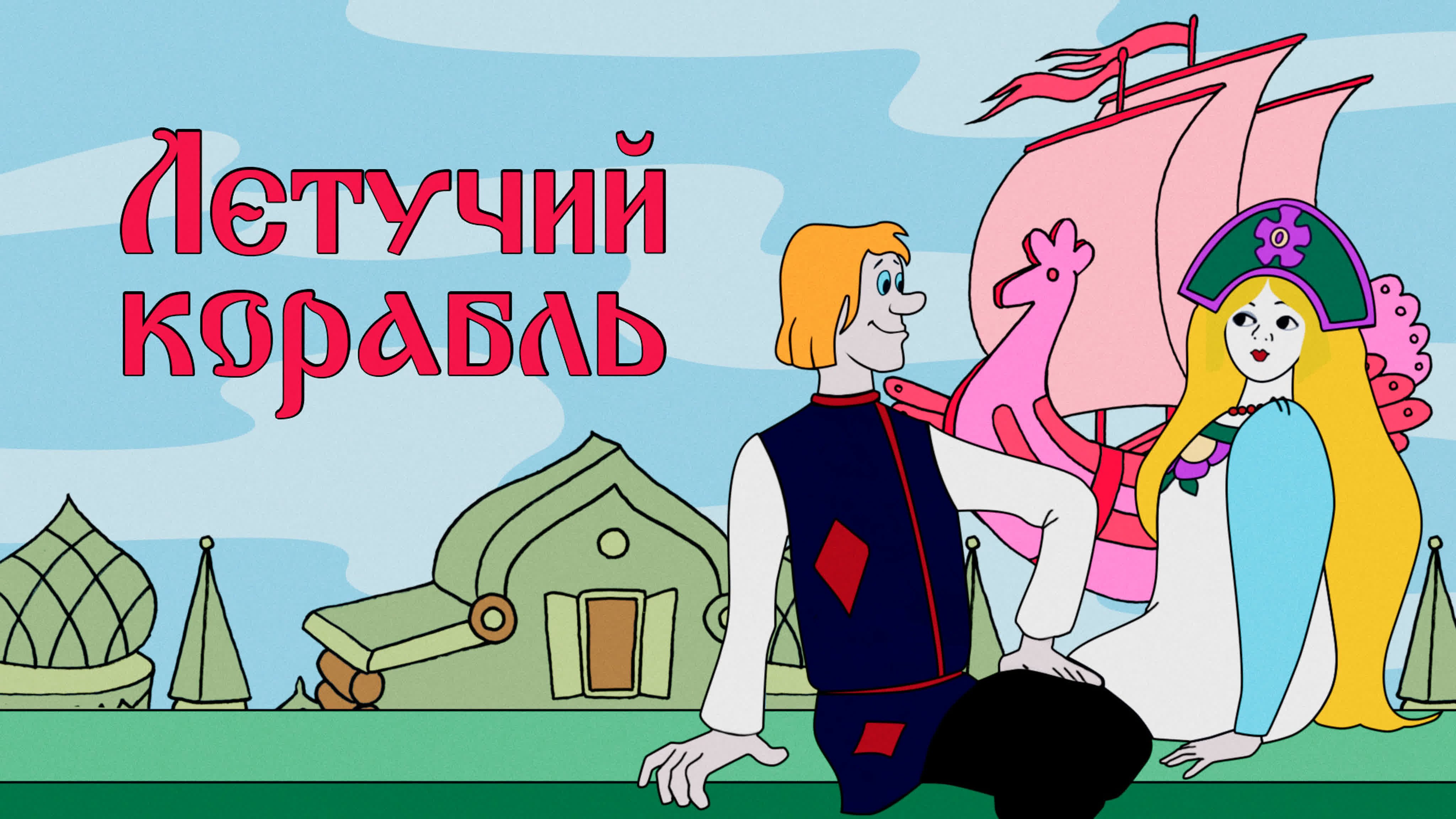 Результат
(инновационная разработка)
3. «Летучий корабль»
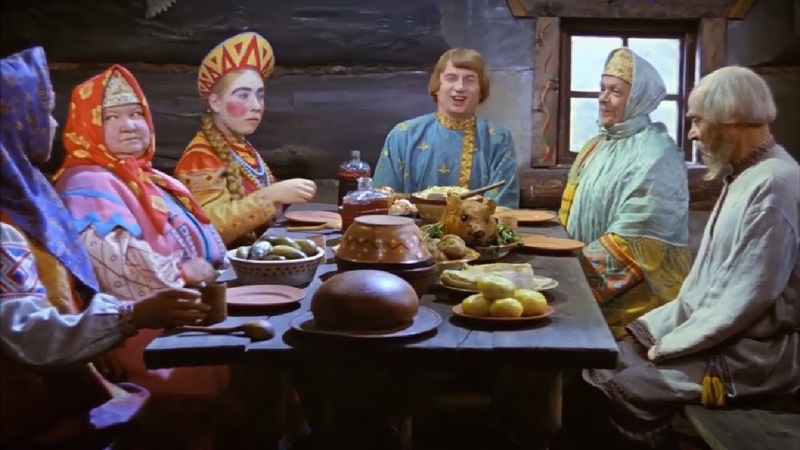 Результат
(кулинарное 
блюдо)
4. «Морозко»
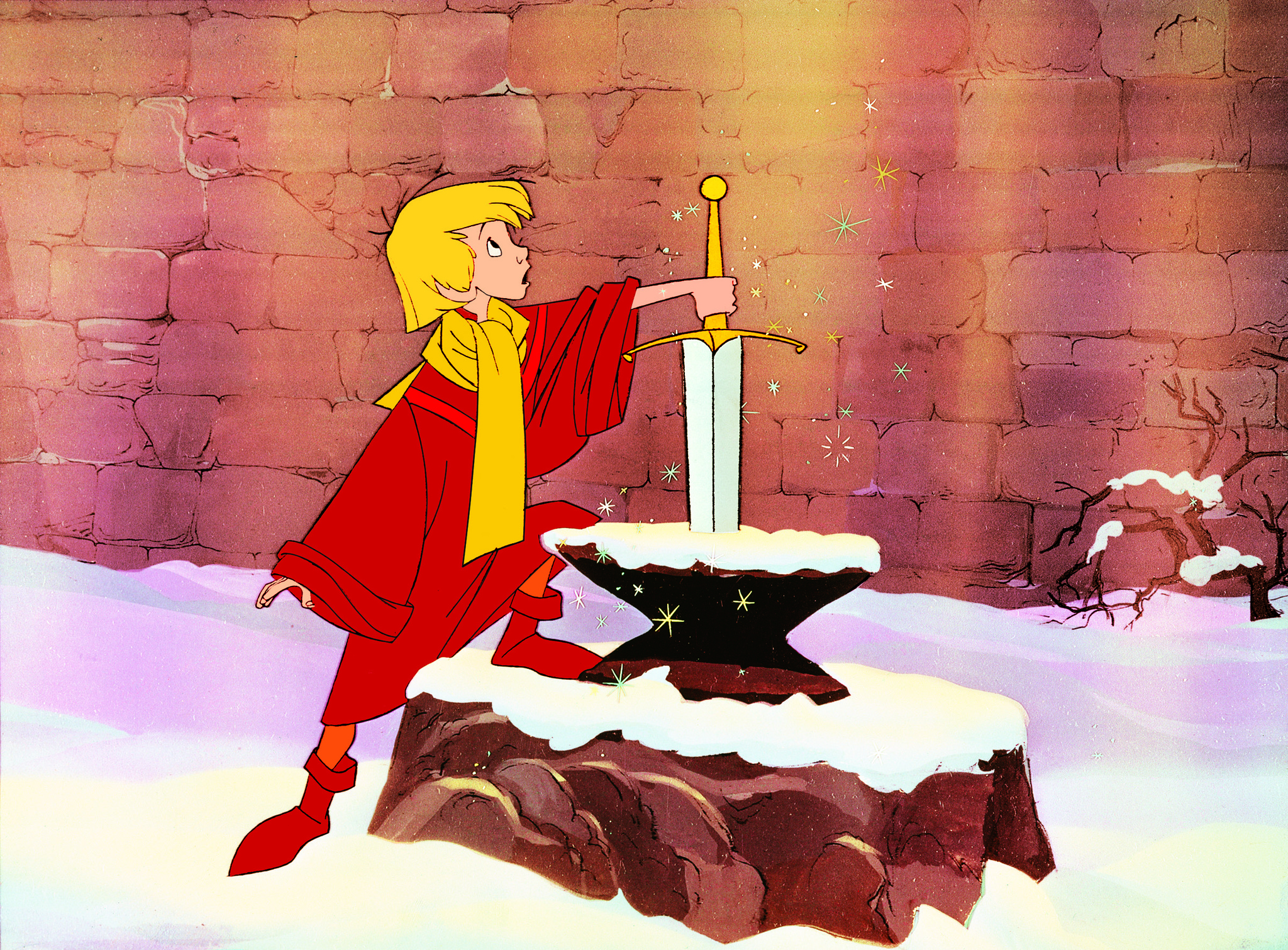 Результат
(преодоление препятствия)
5. «Меч в камне»
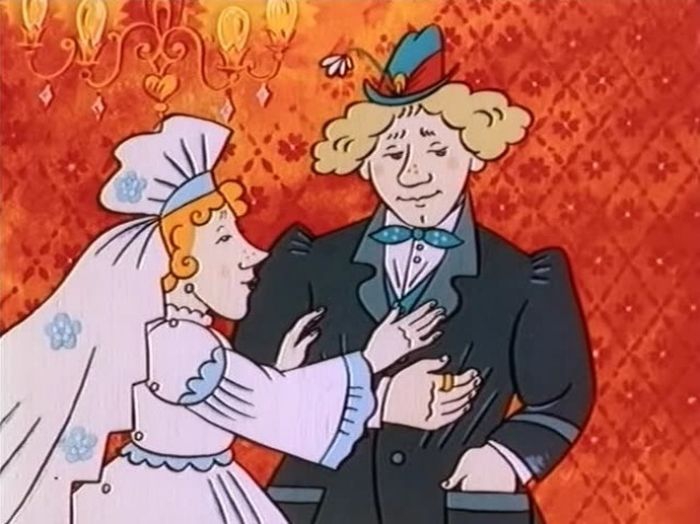 6. «Волшебное кольцо»
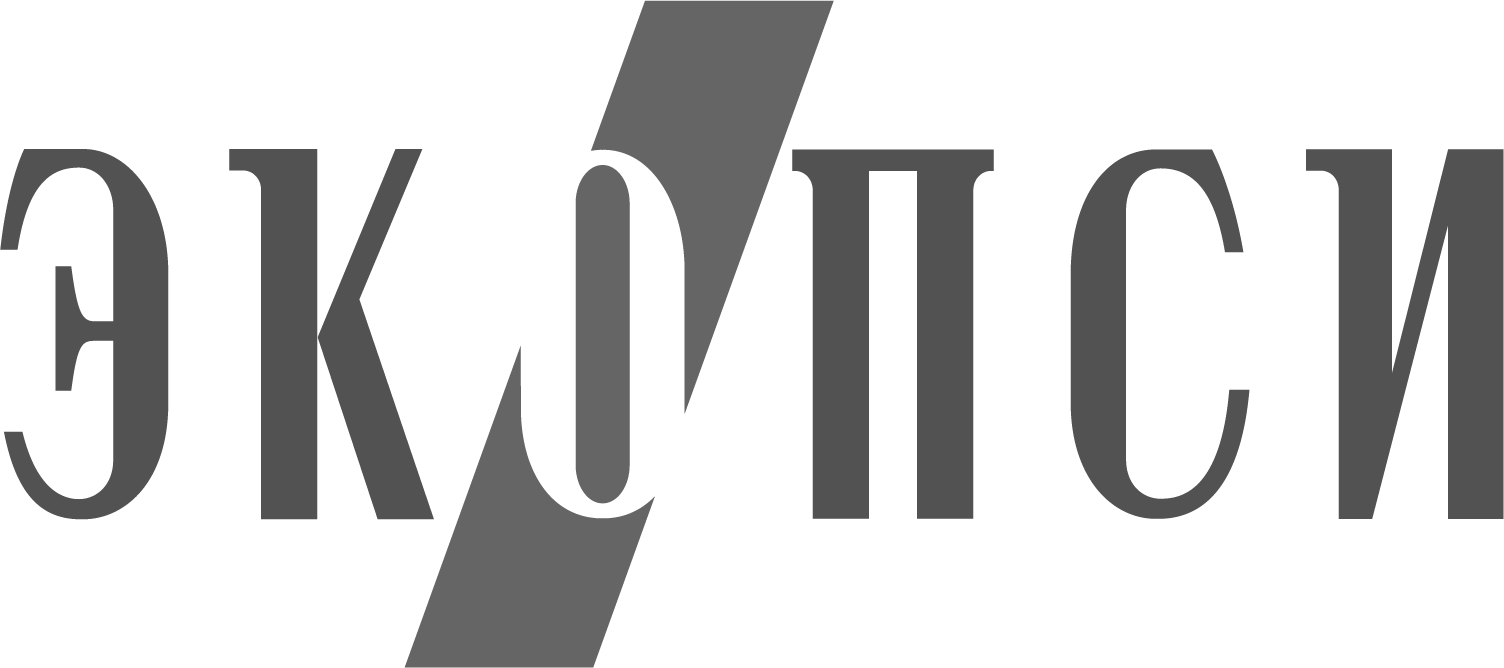 Барьерометрия /
 Другое
Роли/ 
Типовые задачи
Компетенции
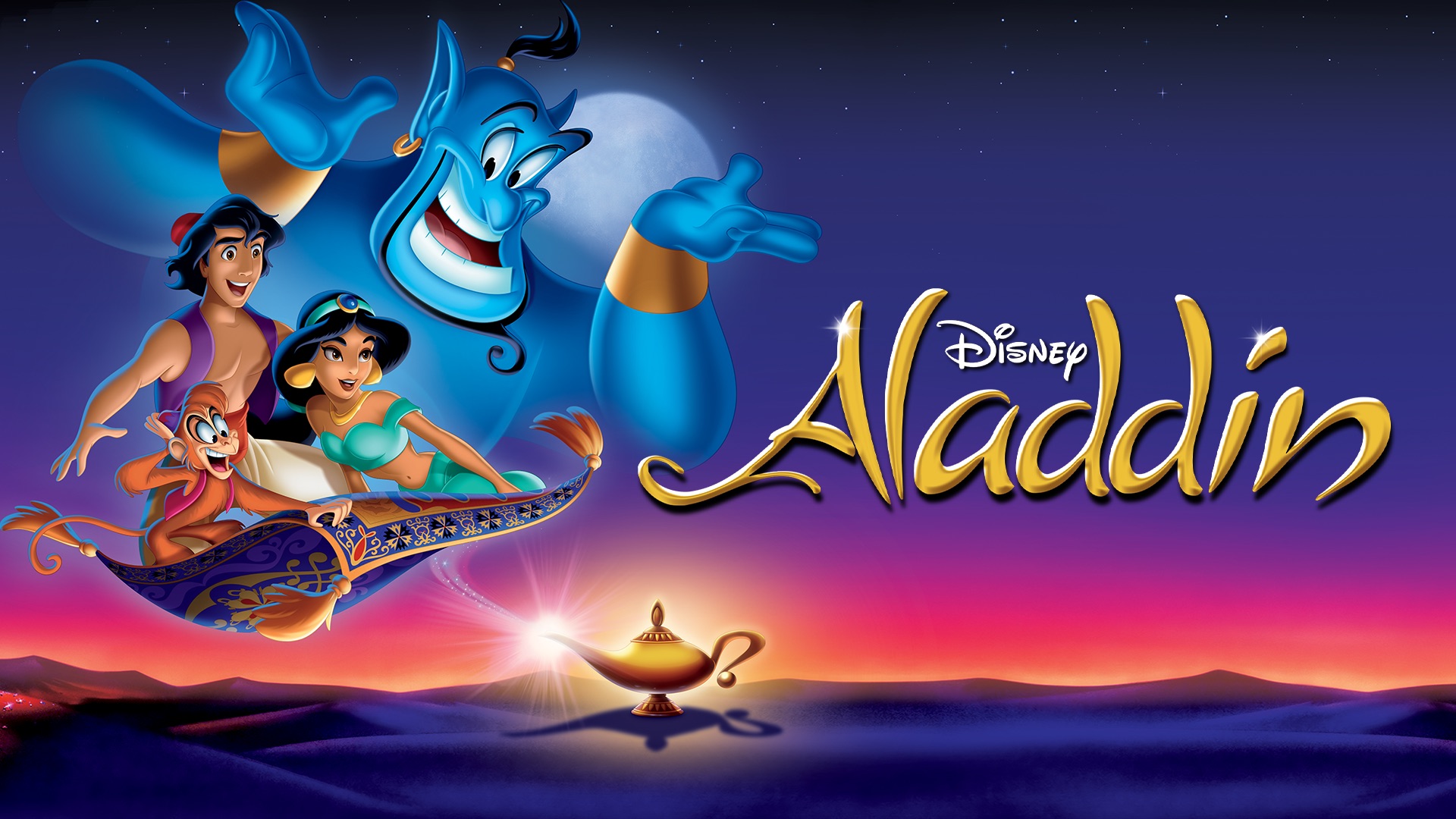 Личностные свойства
1. «Аладдин»
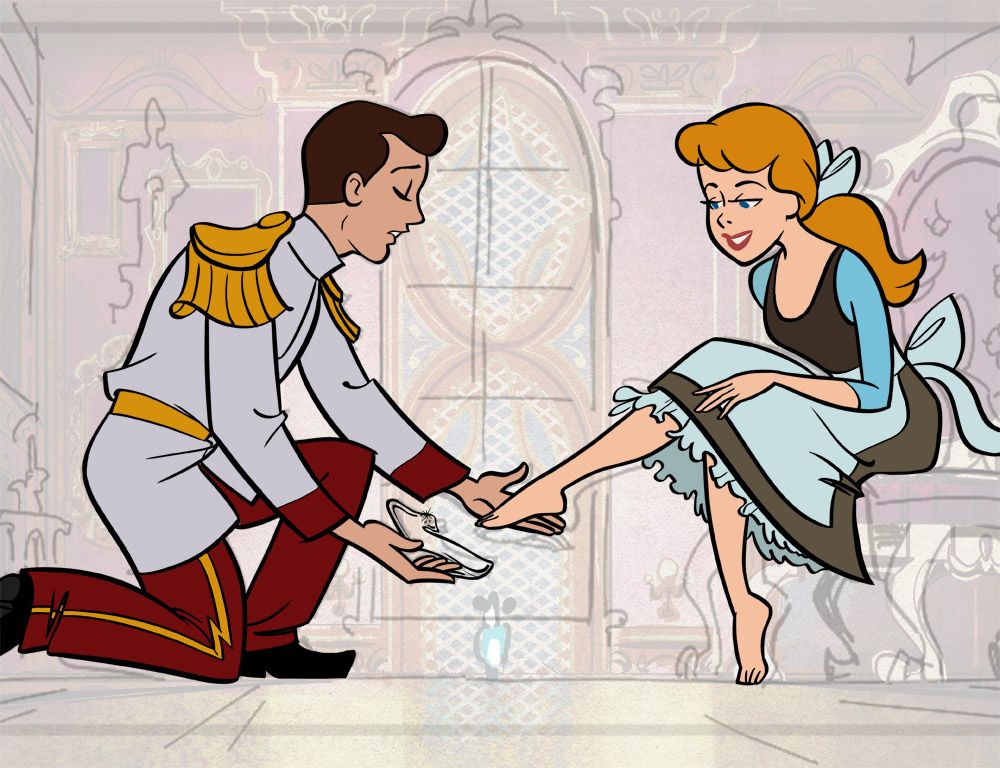 Физические 
параметры
2. «Золушка»
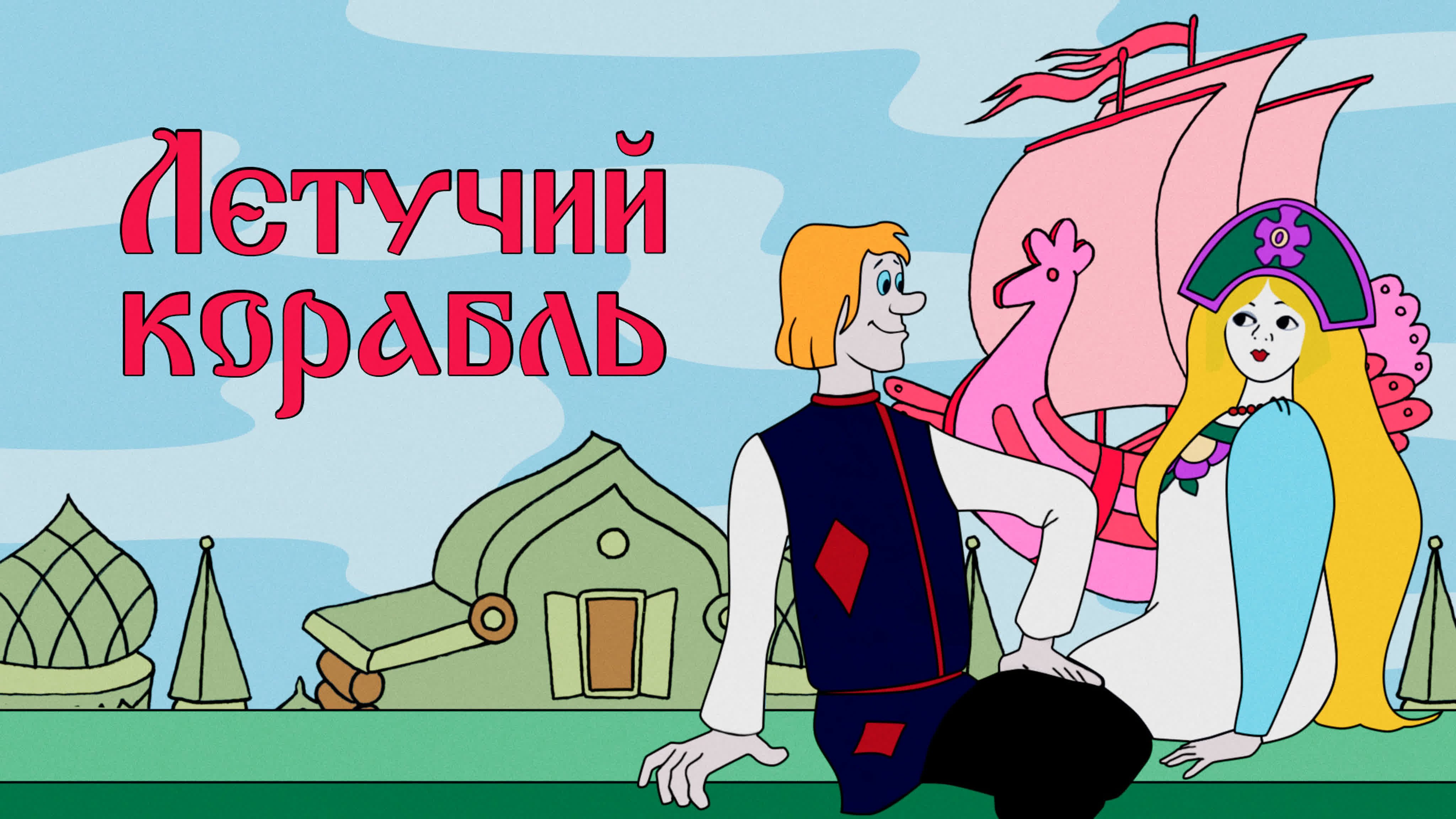 Результат
(инновационная разработка)
3. «Летучий корабль»
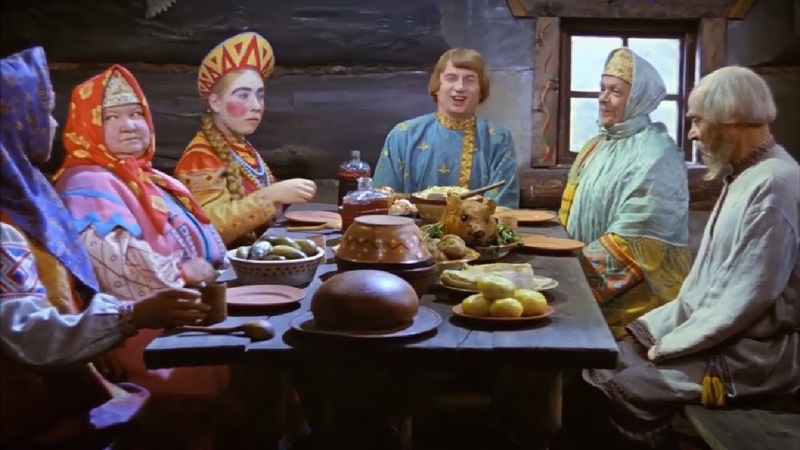 Результат
(кулинарное 
блюдо)
4. «Морозко»
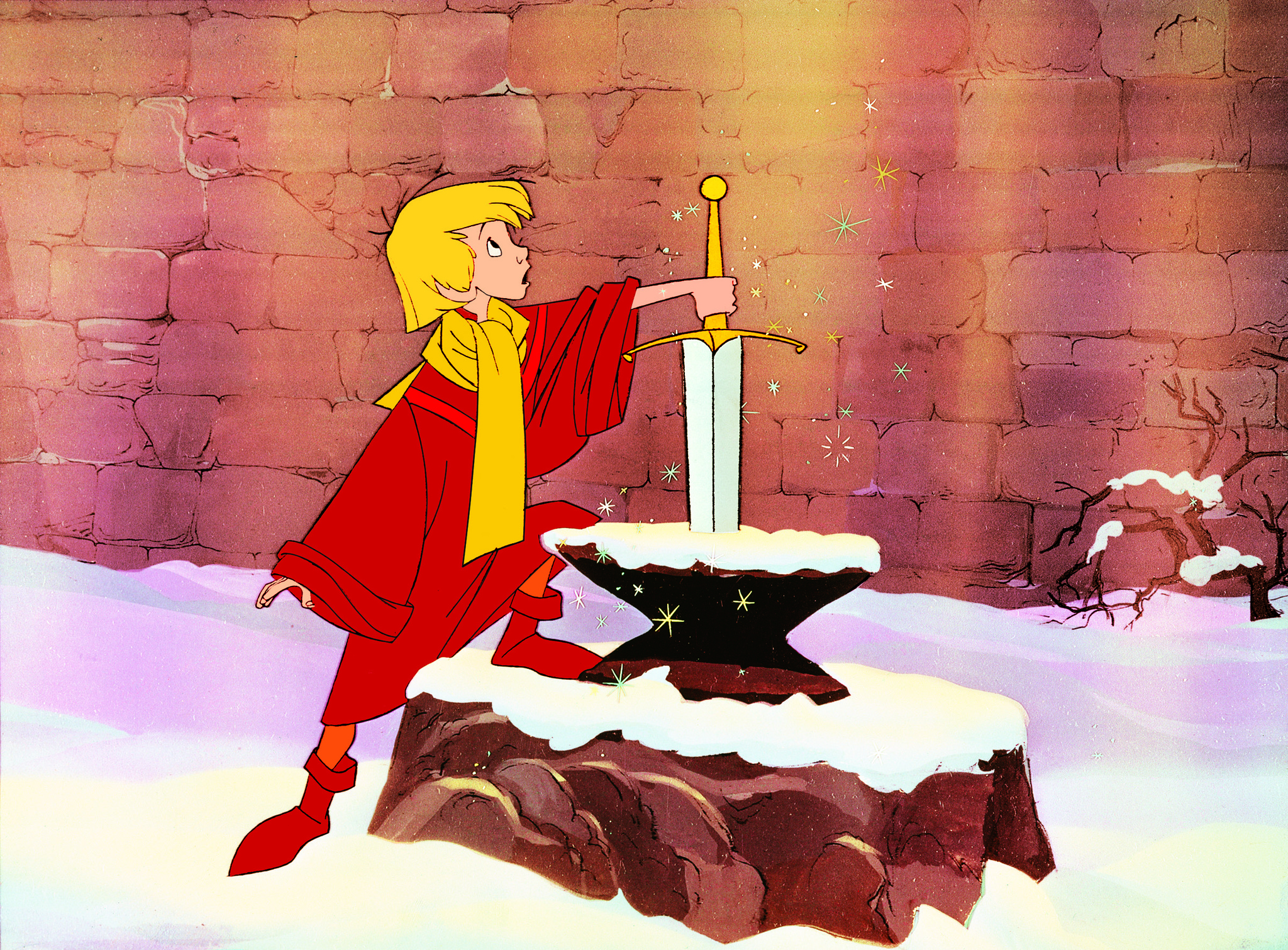 Результат
(преодоление препятствия)
5. «Меч в камне»
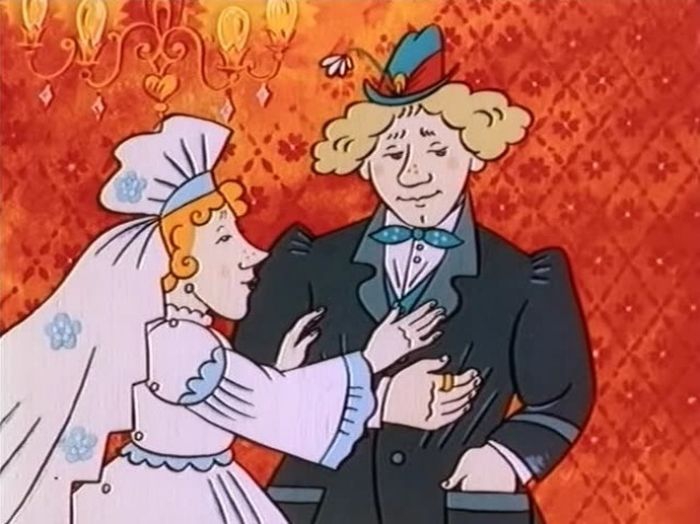 6. «Волшебное кольцо»
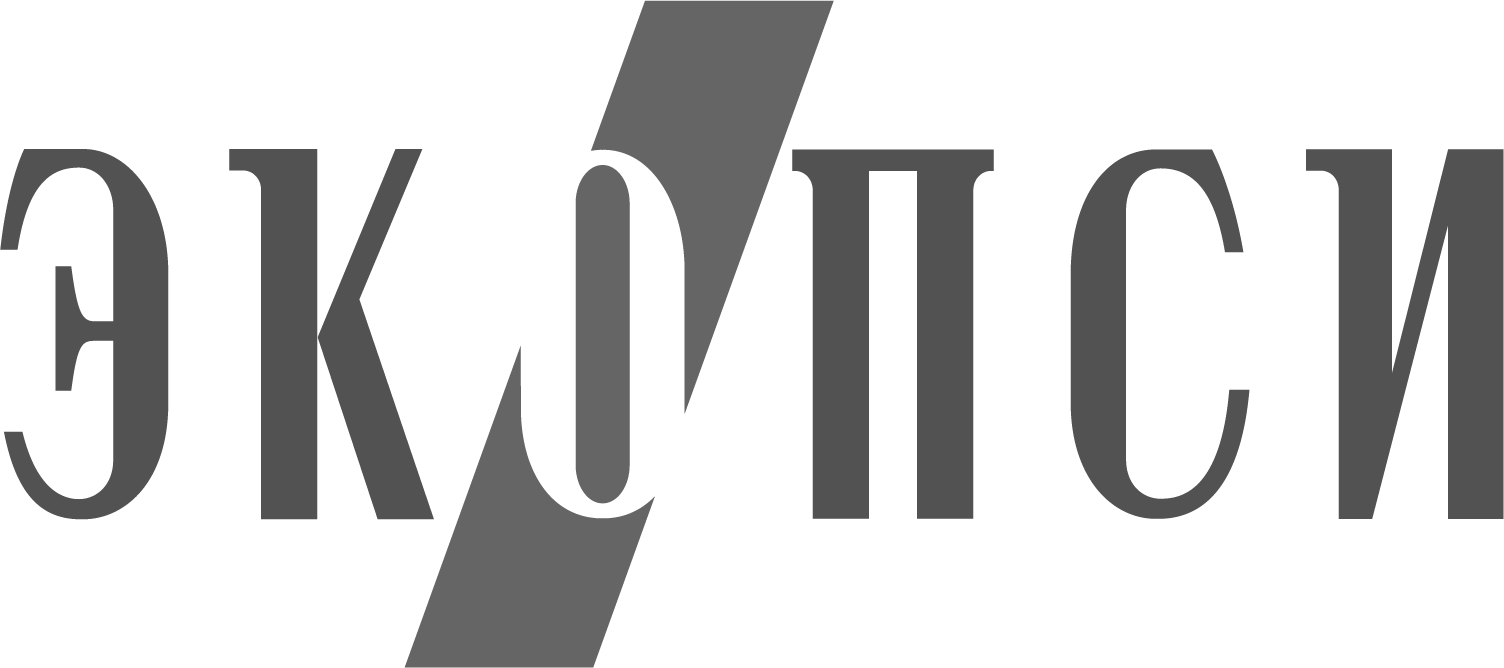 Барьерометрия /
 Другое
Роли/ 
Типовые задачи
Компетенции
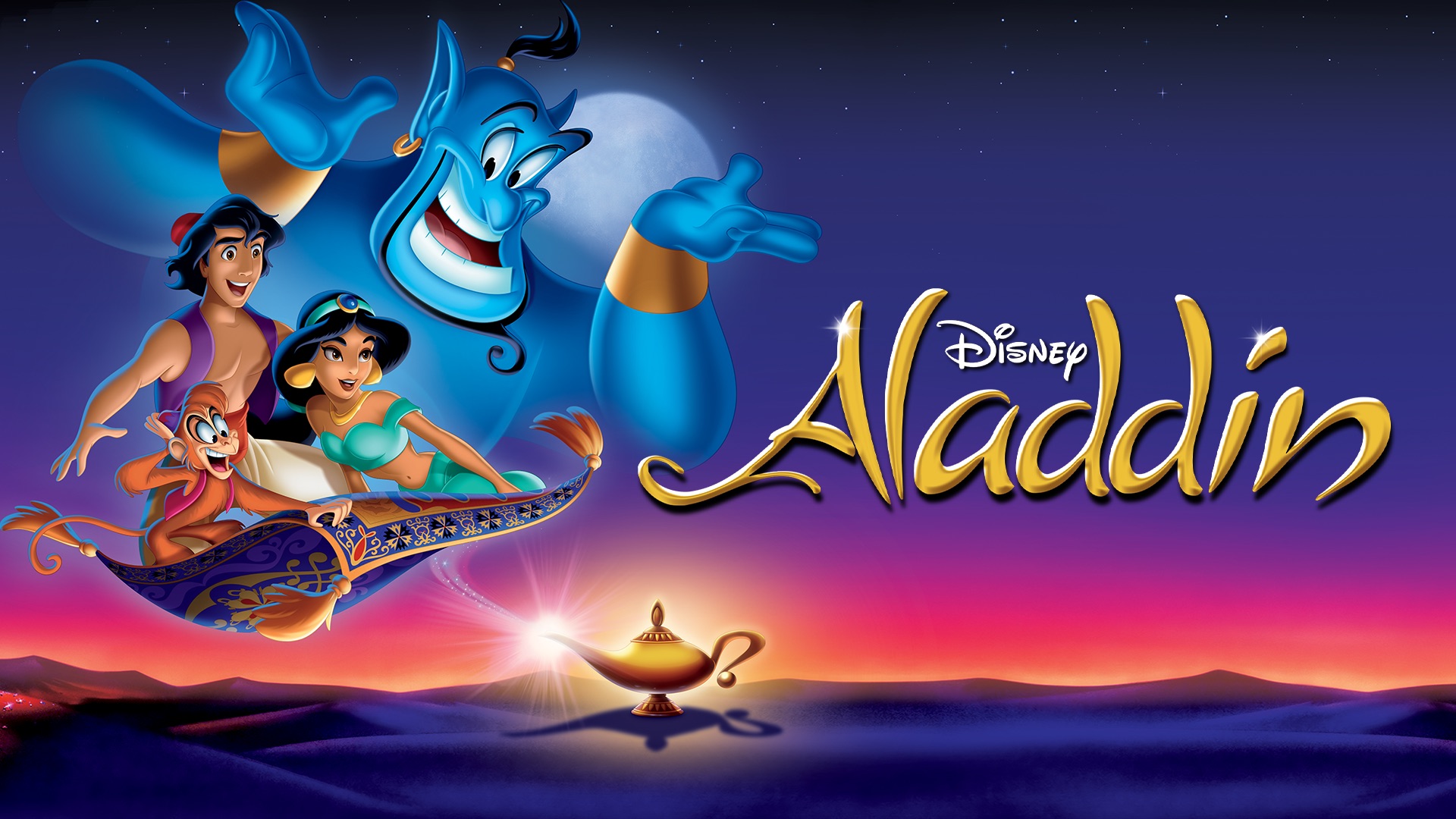 Личностные свойства
1. «Аладдин»
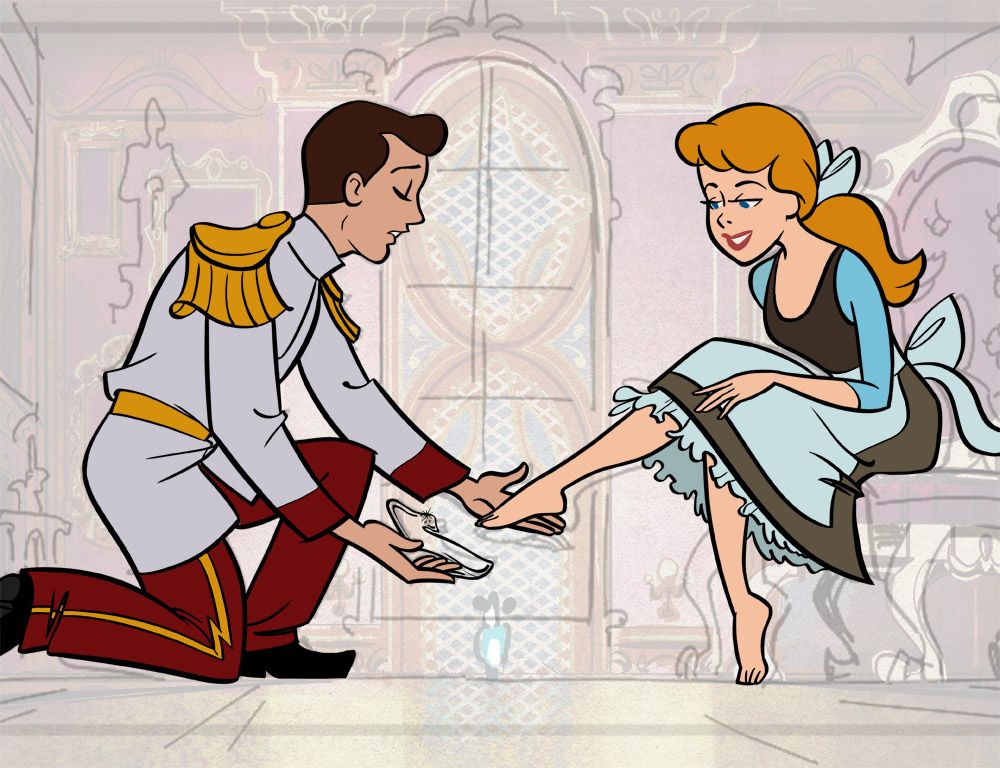 Физические 
параметры
2. «Золушка»
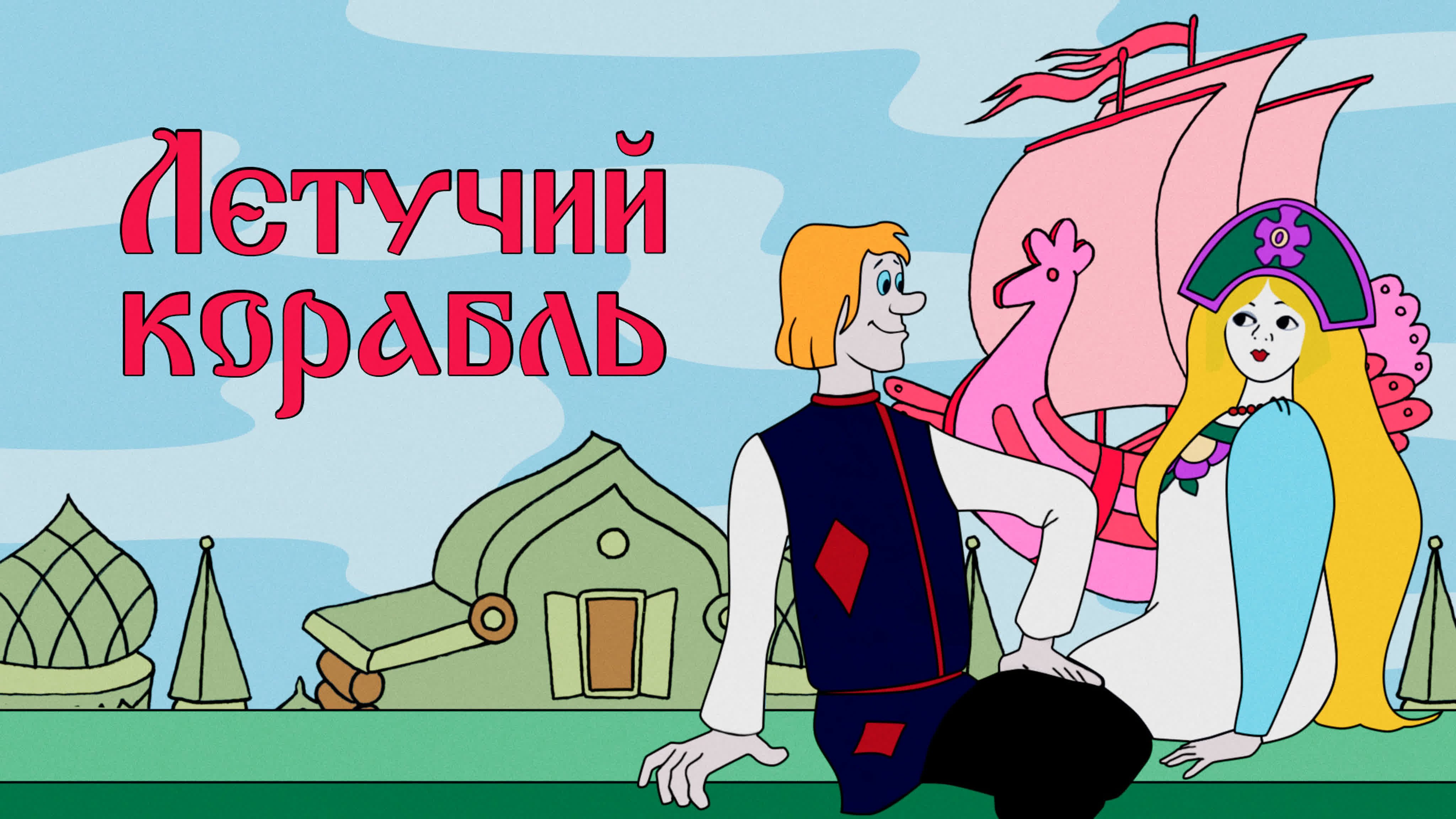 Результат
(инновационная разработка)
3. «Летучий корабль»
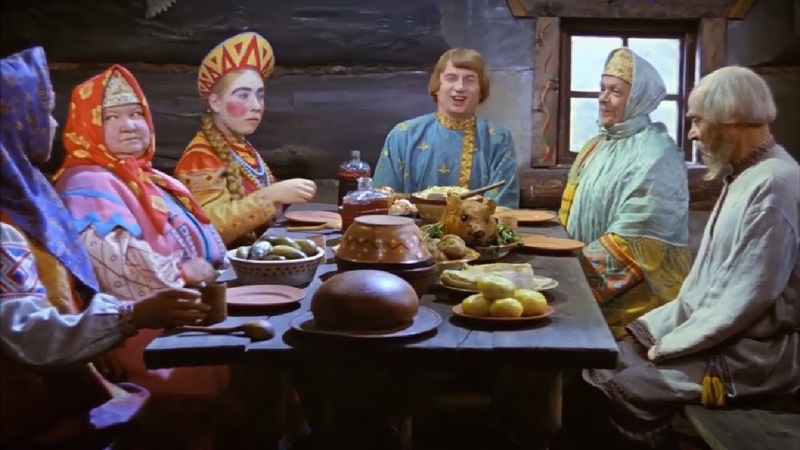 Результат
(кулинарное 
блюдо)
4. «Морозко»
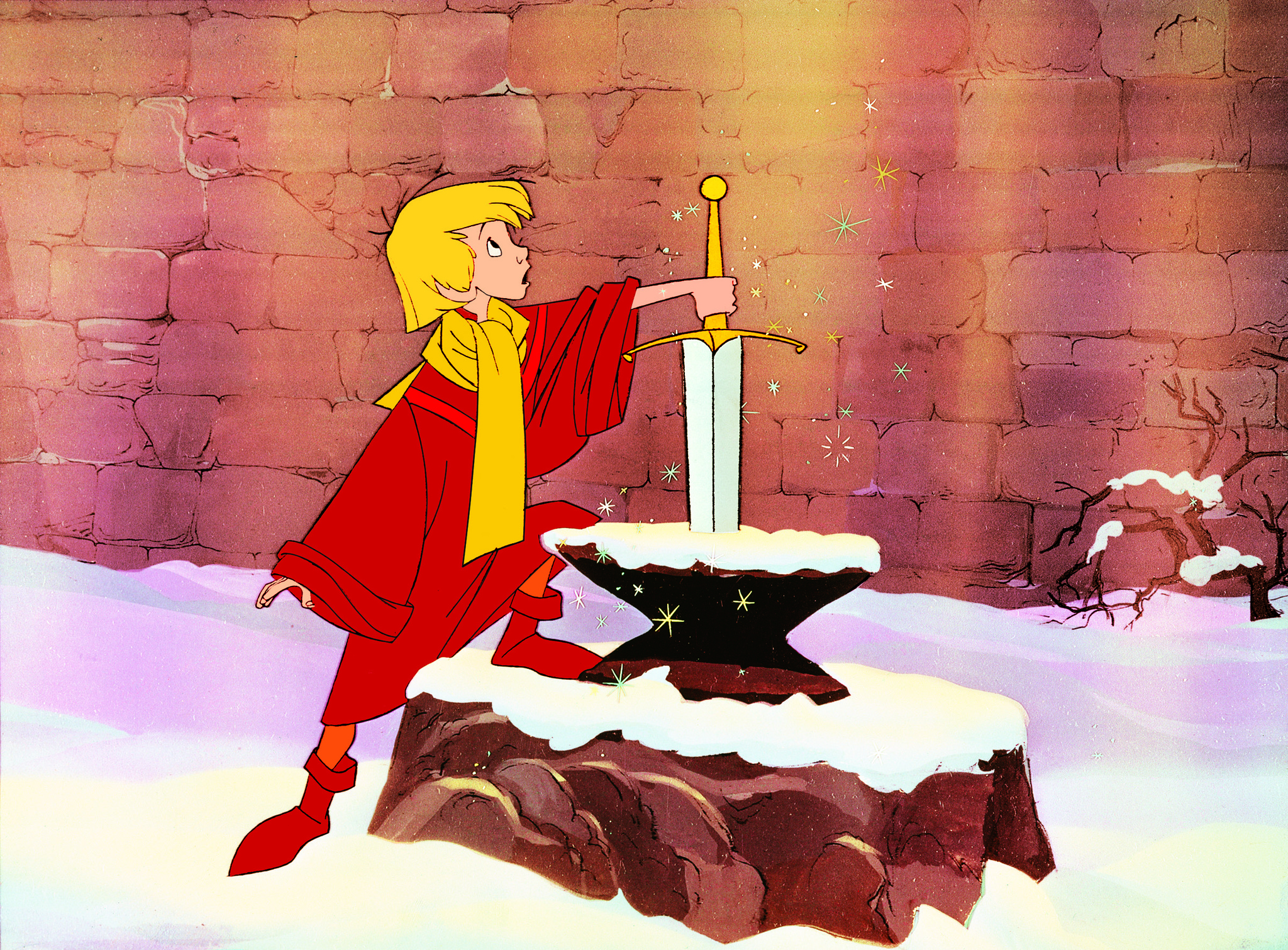 Результат
(преодоление препятствия)
5. «Меч в камне»
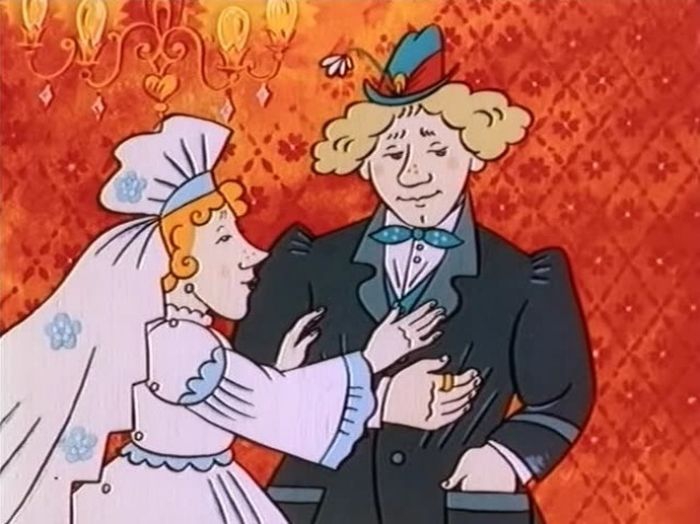 Результат
(строительный 
объект)
6. «Волшебное кольцо»
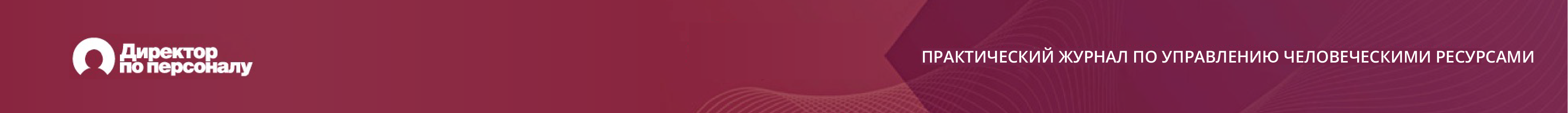 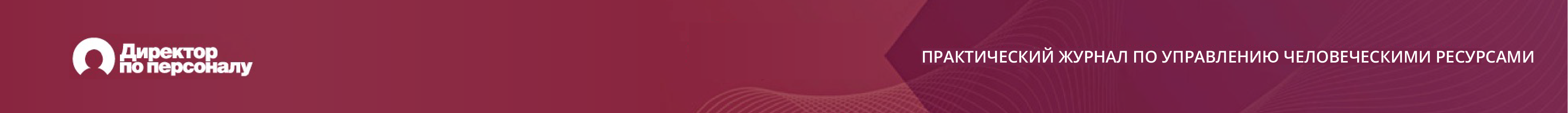 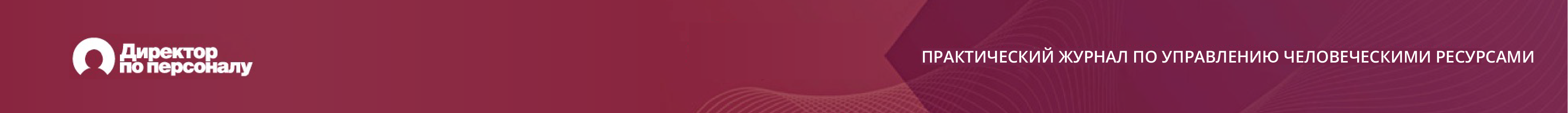 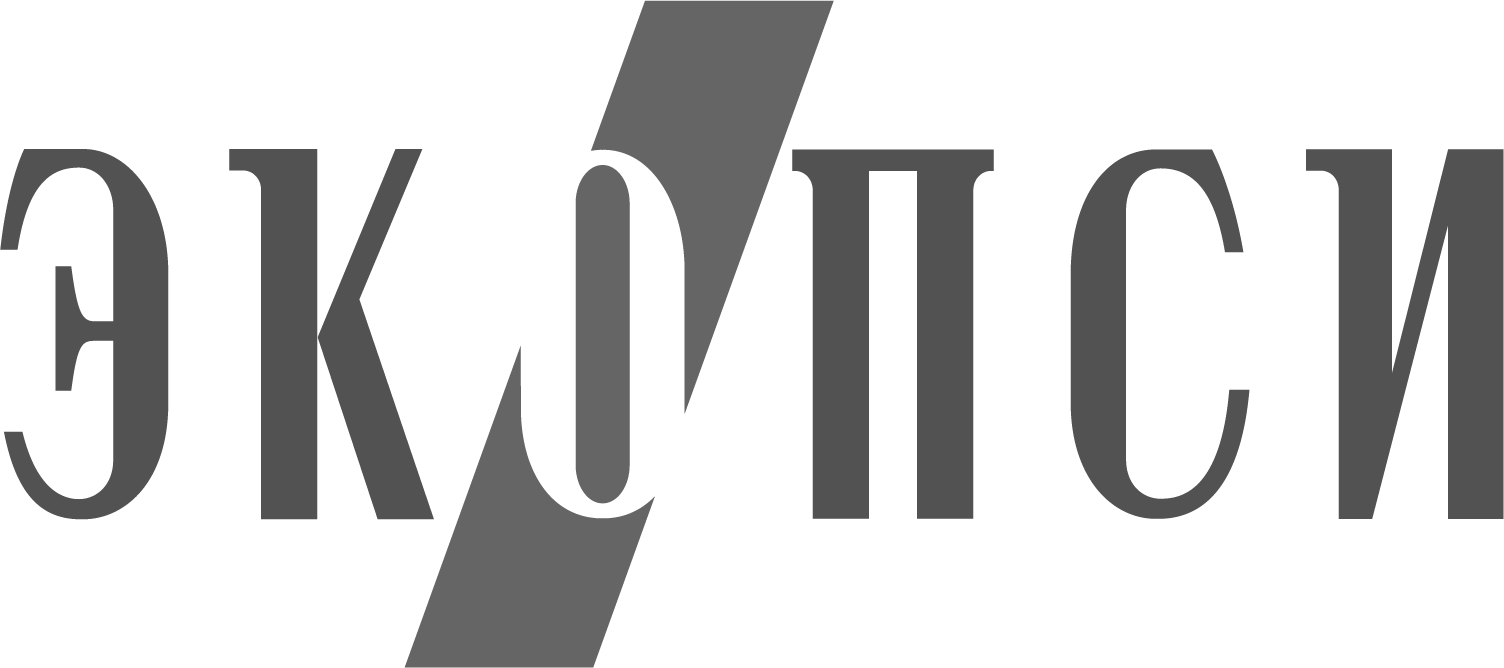 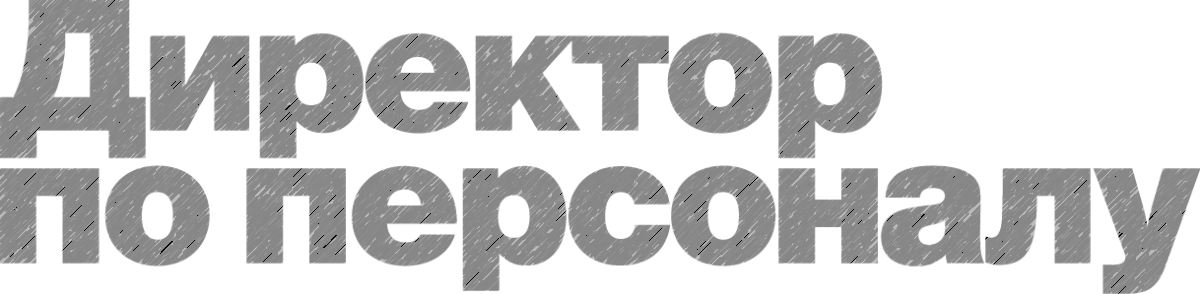 Универсальная модель
УПРАВЛЕНЧЕСКИХ 
РОЛЕЙ
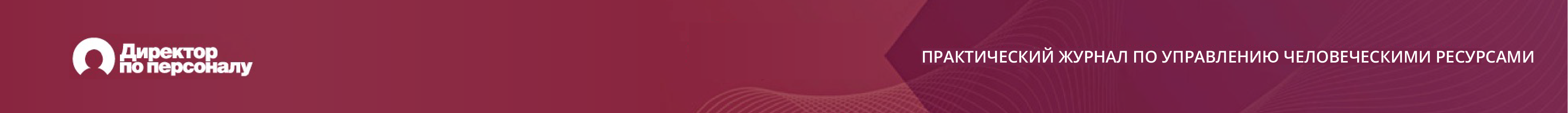 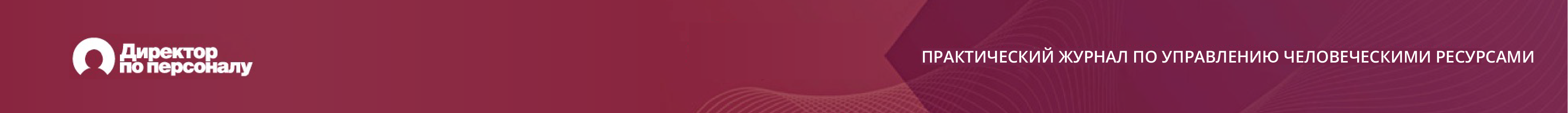 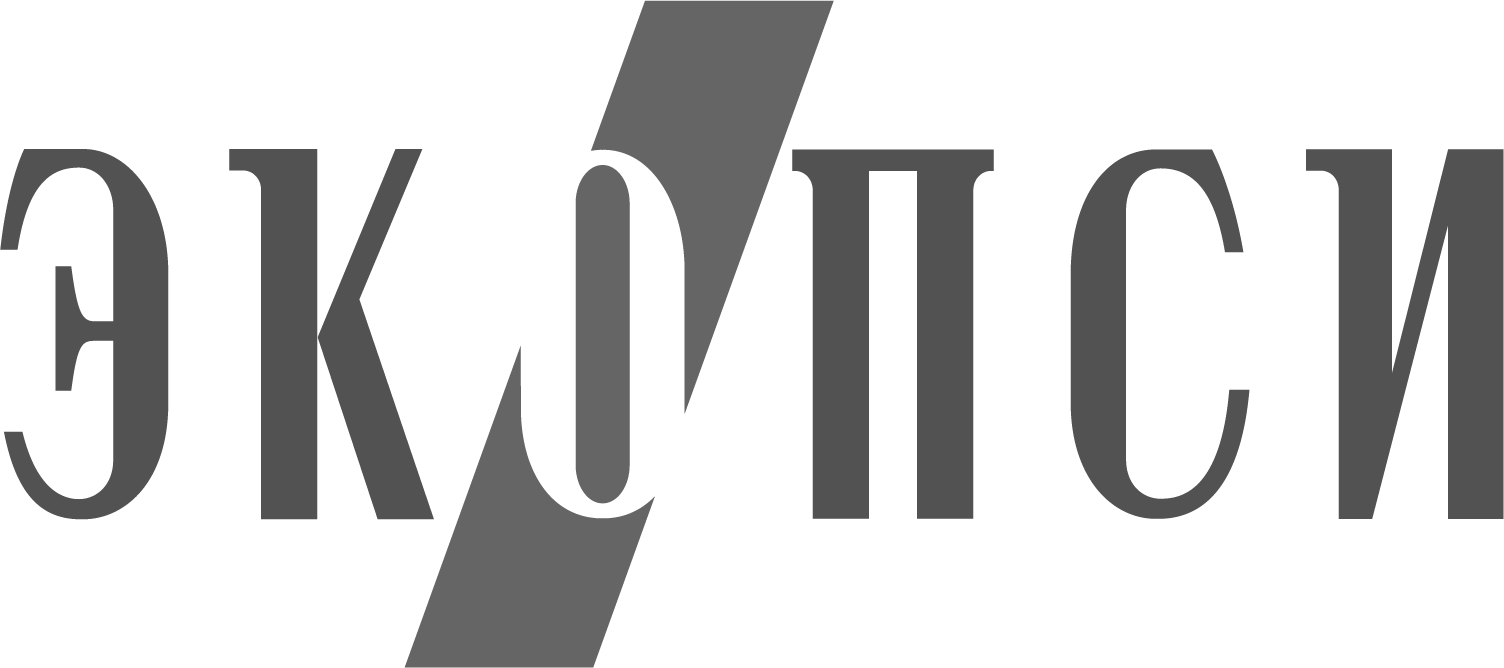 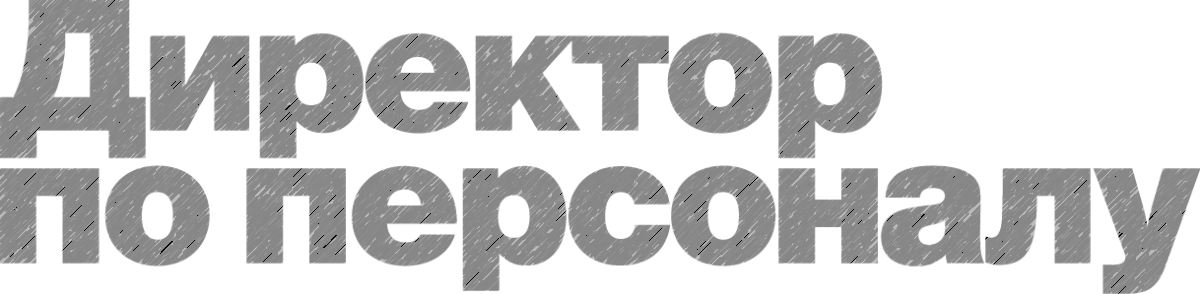 МОДЕЛЬ УПРАВЛЕНЧЕСКИХ РОЛЕЙ ЭКОПСИ
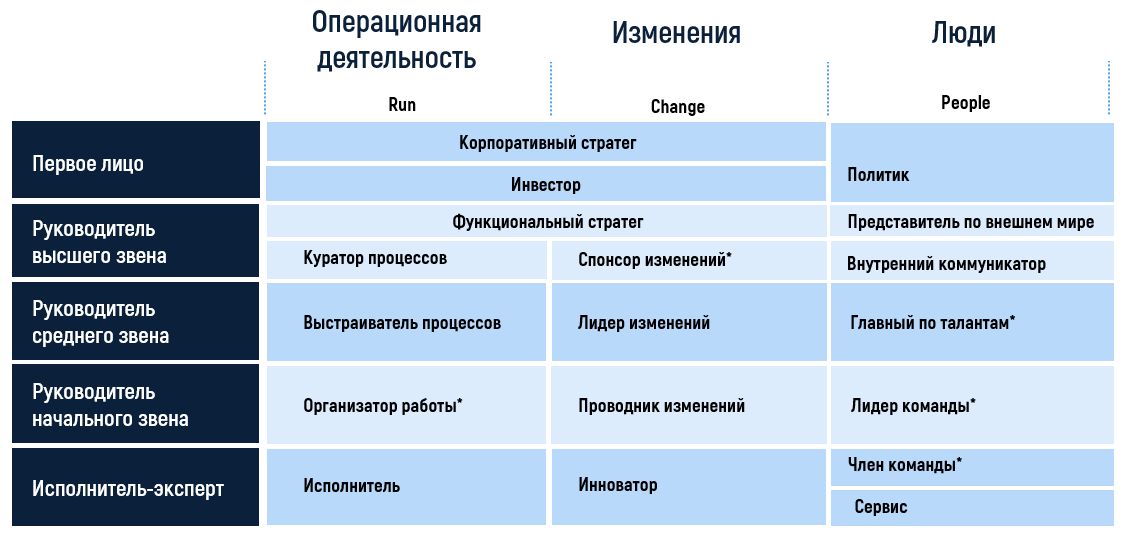 * Сквозные управленческие роли, распространяющиеся и на более высокие уровни управления
25
ЭКОПСИ Консалтинг
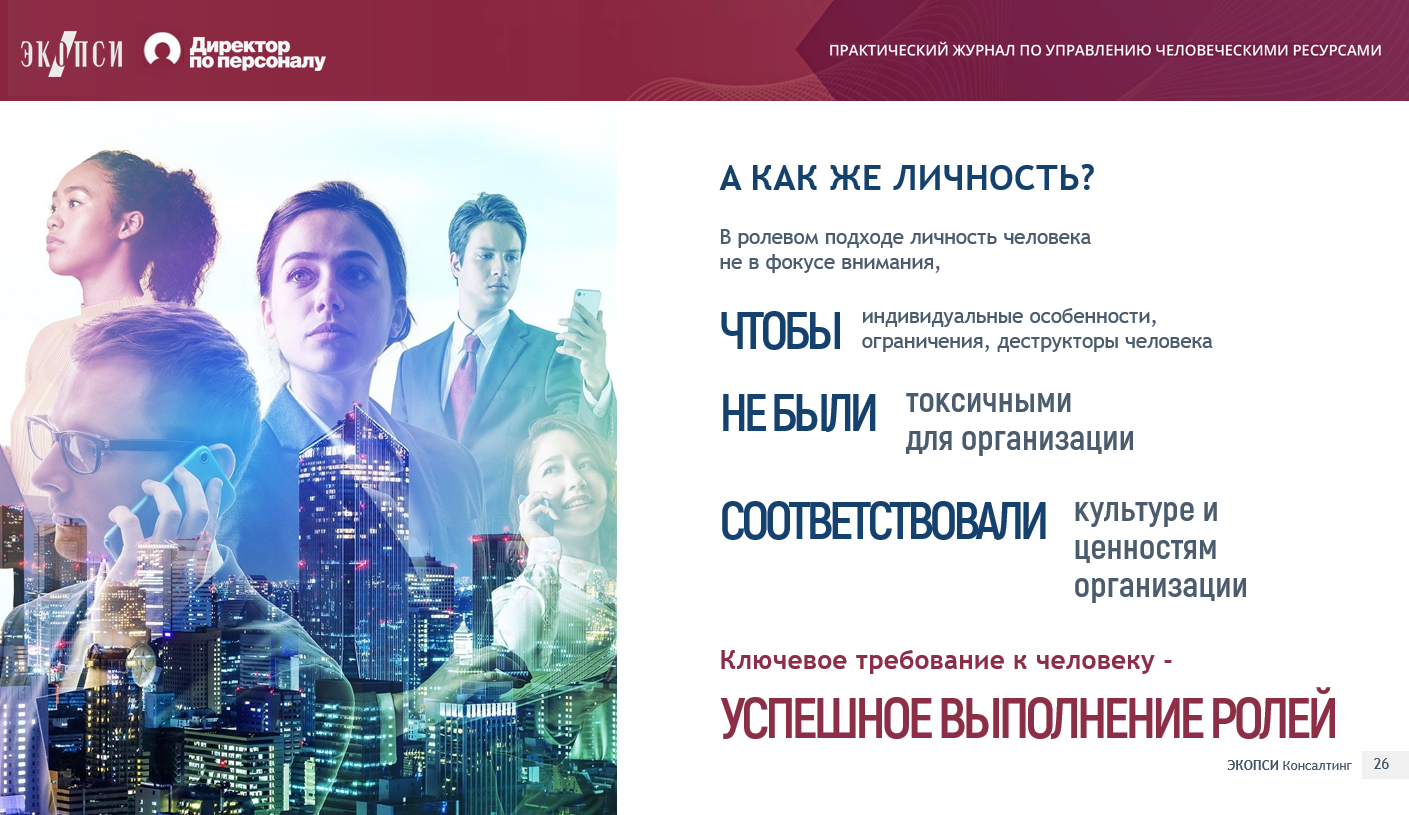 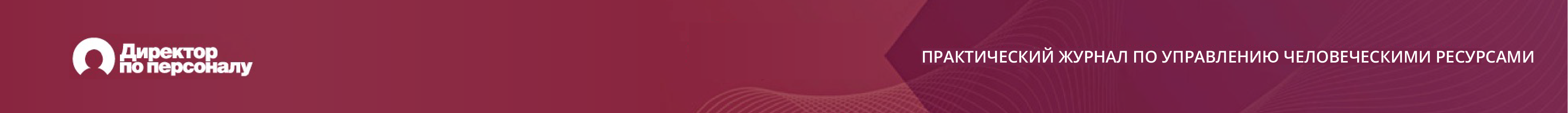 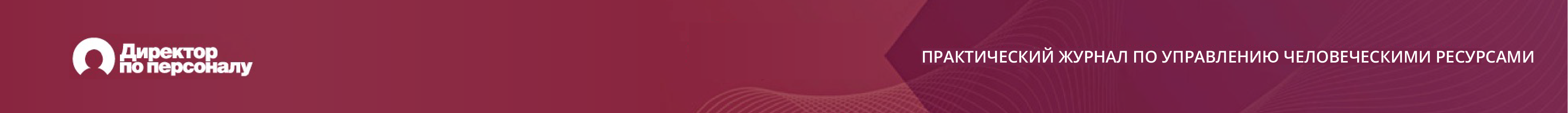 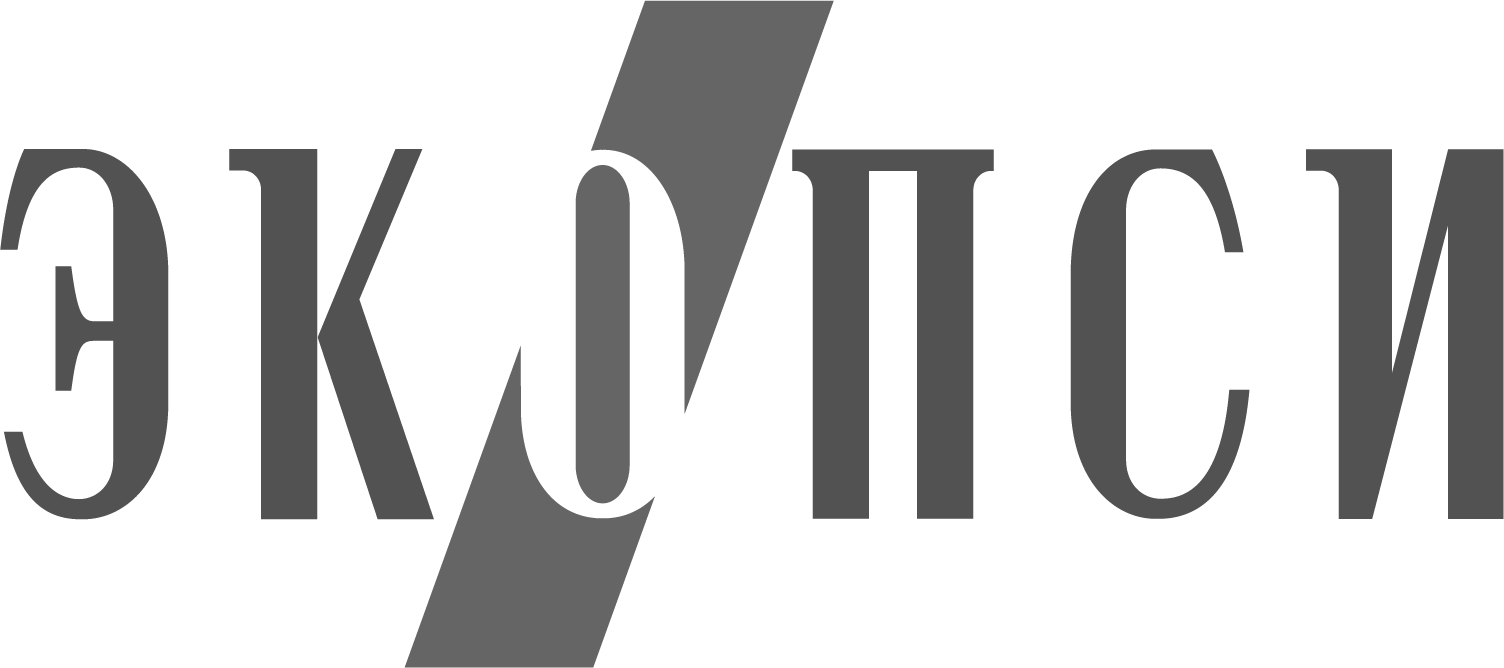 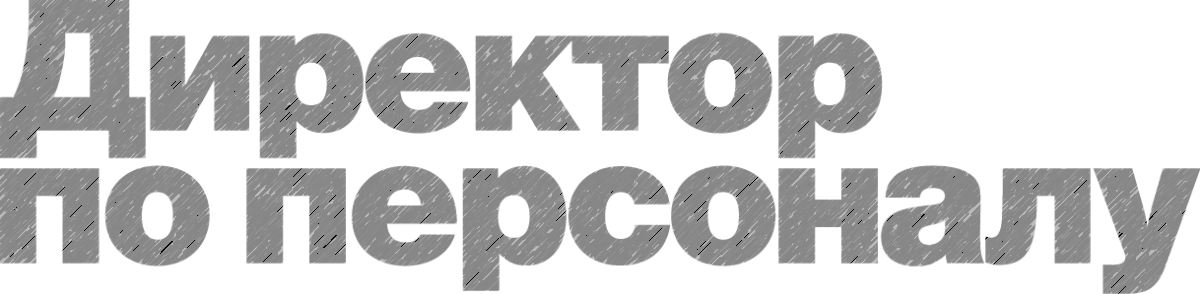 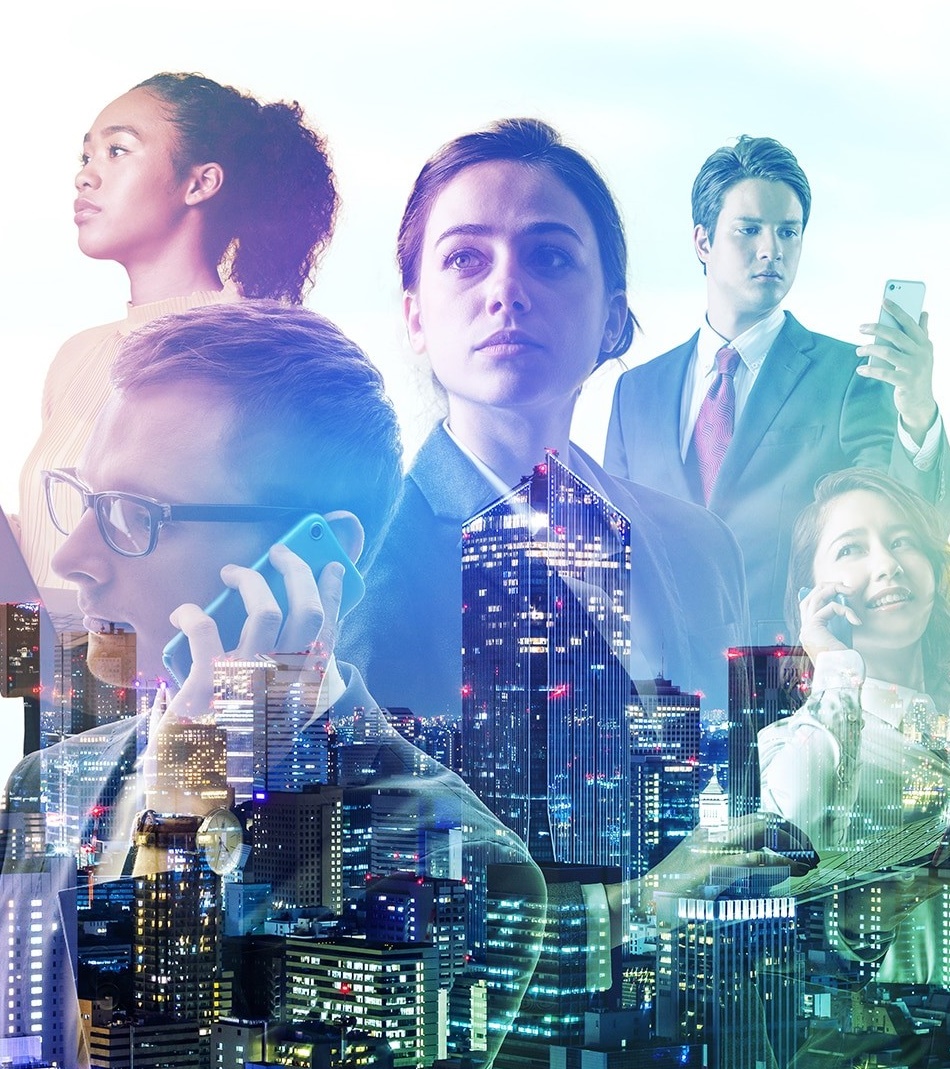 A как же личность?
В ролевом подходе личность человека 
не в фокусе внимания,
ЧТОБЫ
индивидуальные особенности, ограничения, деструкторы человека
НЕ БЫЛИ
токсичными
для организации
СООТВЕТСТВОВАЛИ
культуре и ценностям организации
Ключевое требование к человеку -
УСПЕШНОЕ ВЫПОЛНЕНИЕ РОЛЕЙ
26
ЭКОПСИ Консалтинг
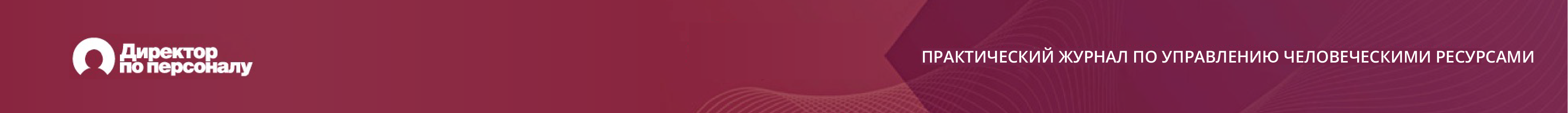 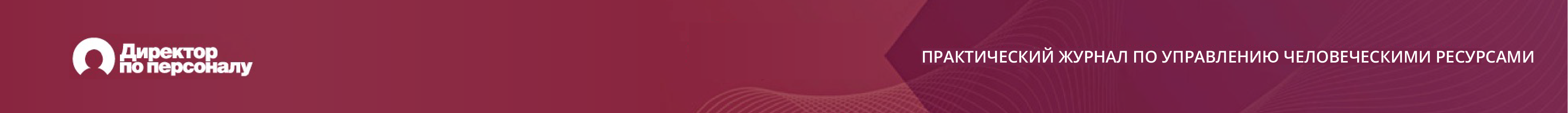 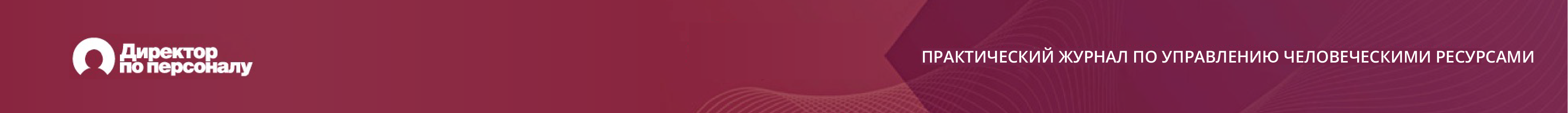 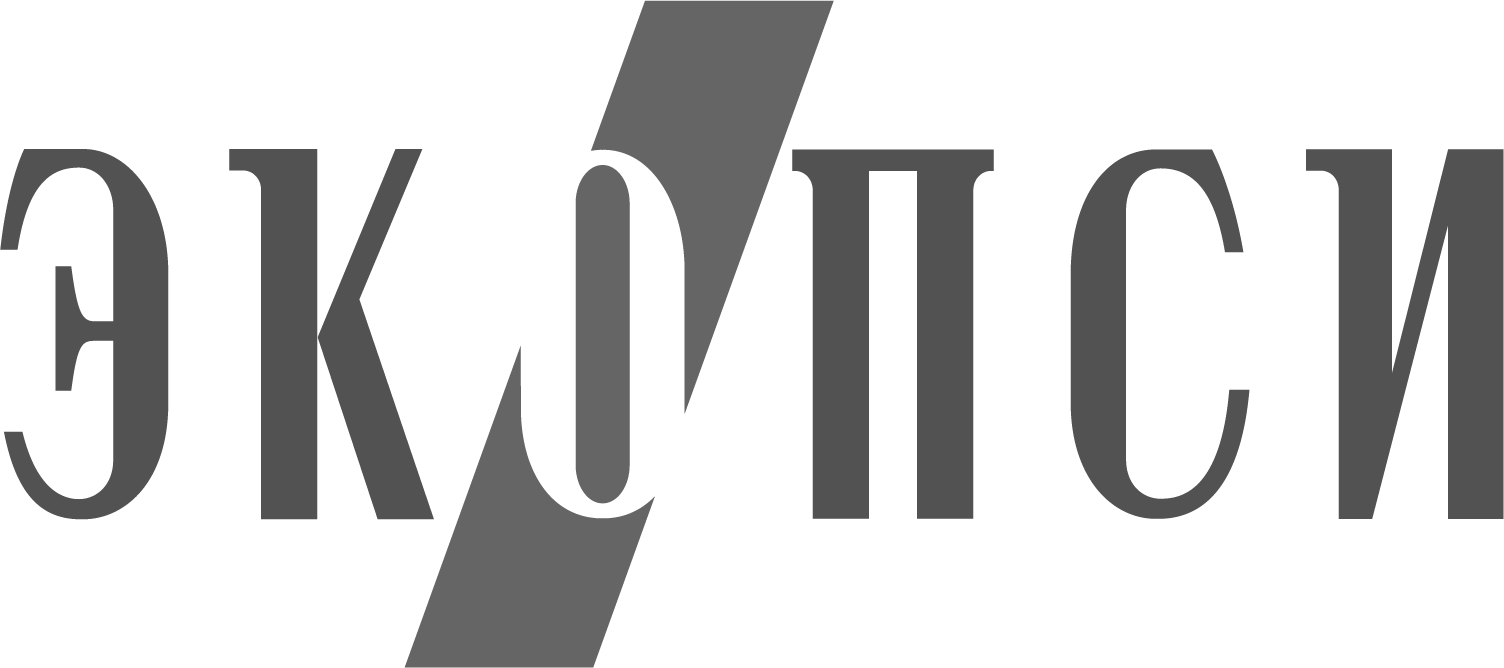 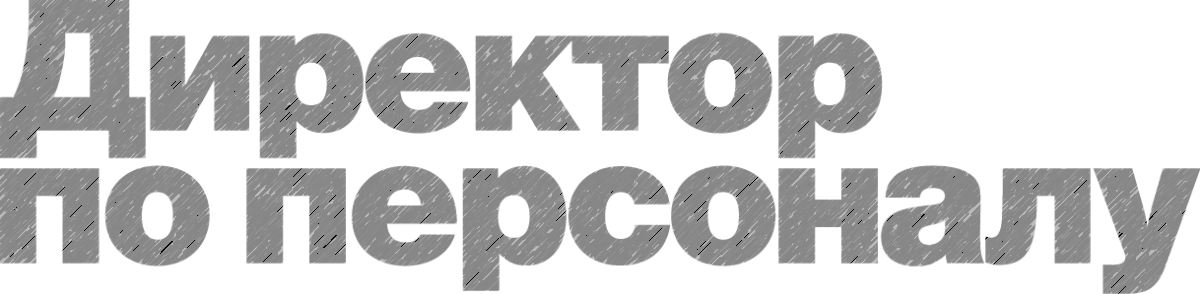 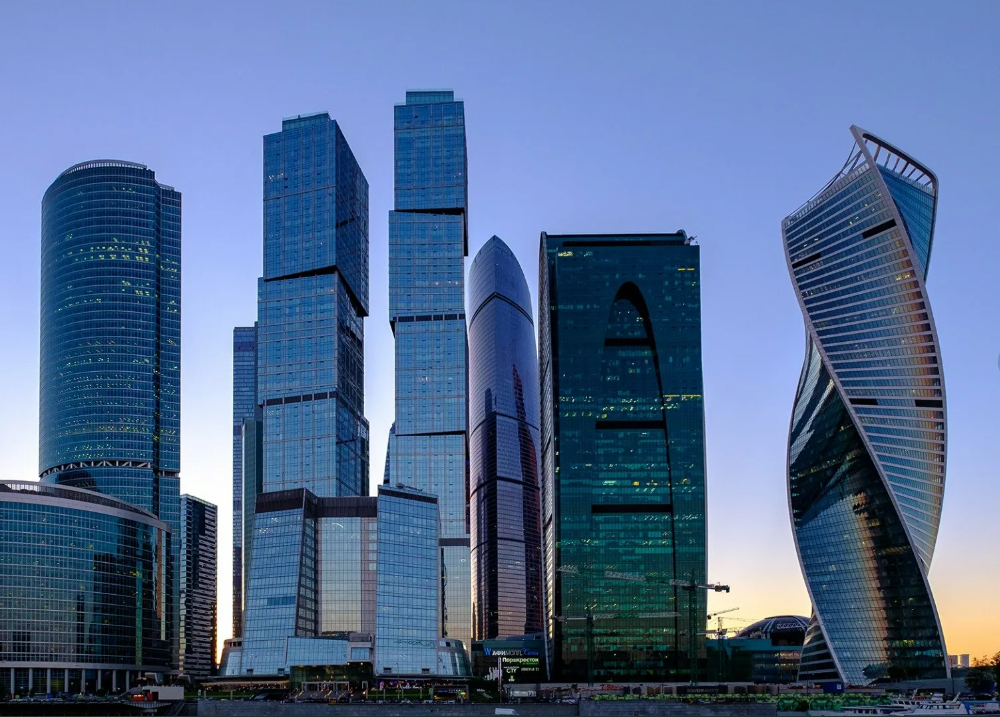 ПРАКТИКА ПРИМЕНЕНИЯ ОЦЕНКИ 
ПО РОЛЯМ (ЗАДАЧАМ)
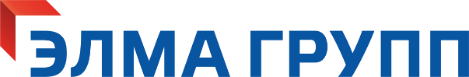 Ситуация
Быстро растущая компания в области управления объектами коммерческой недвижимости
Ввиду покупки новых объектов возникла необходимость обеспечить заполнение вакансий
Требовались уникальные знания и опыт работы, которые невозможно найти на внешнем рынке
Проект
Методом интервью был проведен анализ работы и разработаны типовые управленческие задачи
По каждой задаче разработаны моделирующие упражнения
Участники оценивались методом «Центр Оценки»
Результаты
HR: Сформирован кадровый резерв из числа внутренних сотрудников различных функций (маркетинг, финансы, служба эксплуатации) на замещение должности «Руководитель объекта»
Менеджмент: Удалось достичь высокого принятия новых HR-методов со стороны руководства 
Сотрудники: Участники оценки более осознанно подошли к своему карьерному планированию
Через более глубокое понимание работы руководителя удалось разрешить «тлеющие» конфликты
Сформировано положительное отношение к процессу регулярной оценки и развития персонала
Уровень самовыдвижения сотрудников в кадровый резерв повысился («сарафанное радио», отзывы участников и т.п.)
27
ЭКОПСИ Консалтинг
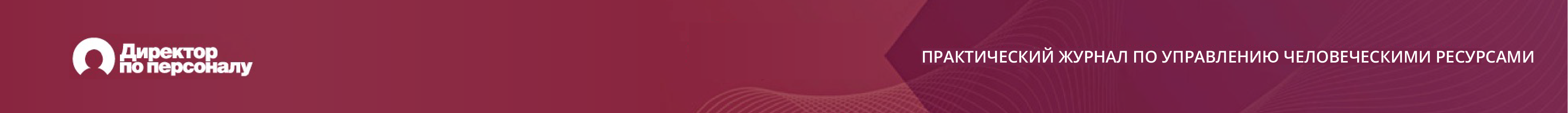 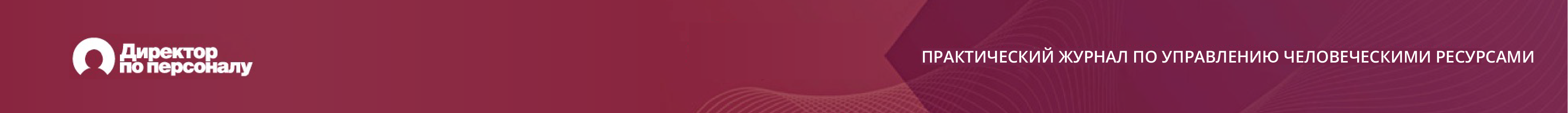 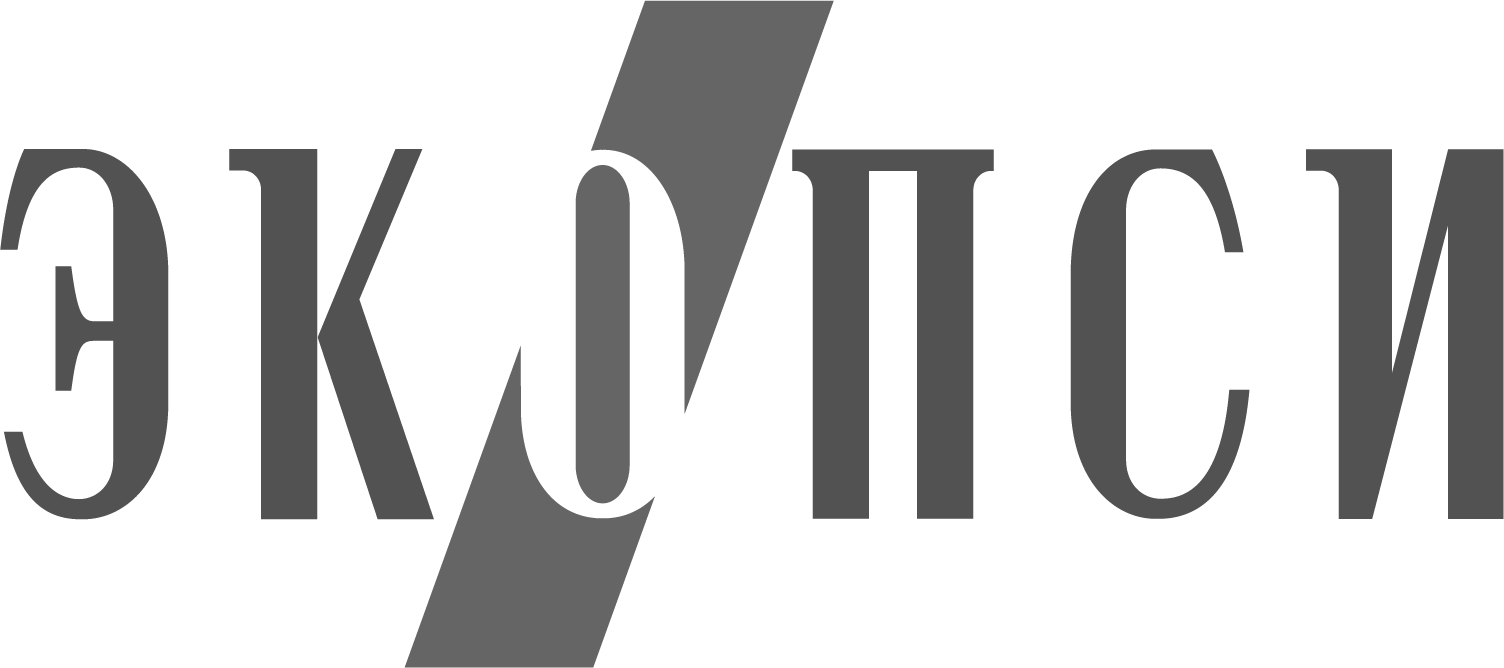 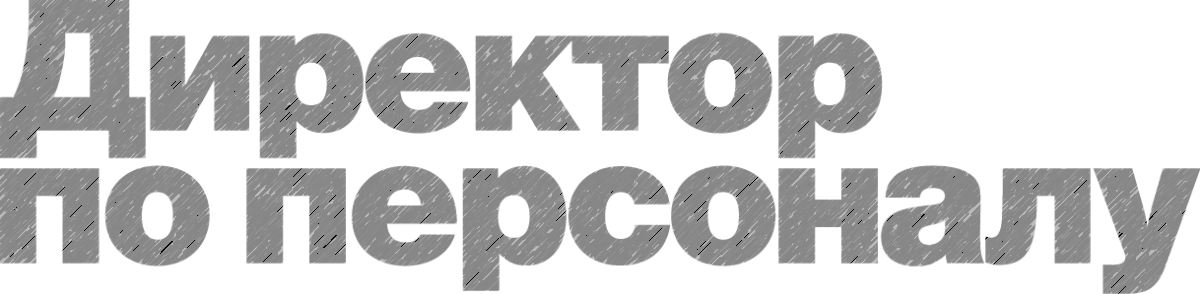 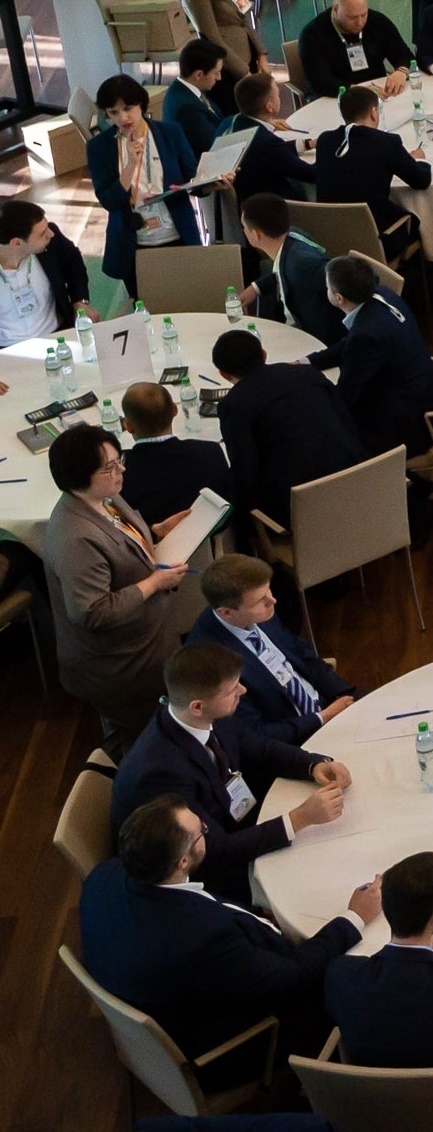 ПРАКТИКА ПРИМЕНЕНИЯ ОЦЕНКИ 
ПО РОЛЯМ (ЗАДАЧАМ)
Проект
Крупный федеральный кадровый конкурс
Был понятен функционал должности на уровне задач
Конкурсанты – люди с различным опытом и профилем
Финальный этап отбора лучших проводился методом «Оценочная конференция»
Пример моделирующего упражнения
Цели: оценить эффективность участников в роли «Представитель (организации) во внешнем мире»
Задание:
Провести несколько раундов переговоров с разными вводными (контекст, цель, роли)
Каждый из участников в малой группе поочередно выполнял роль медиатора. Оценивался только медиатор
По итогам каждого раунда медиатор озвучивал предлагаемое им решение, остальные участники оценивали степень своего согласия с решением
В зависимости от уровня согласия медиатору присуждалось количество баллов
Конкурсанты оценивались по результату их работы в роли, при этом результат мог быть достигнут очень по-разному
28
ЭКОПСИ Консалтинг
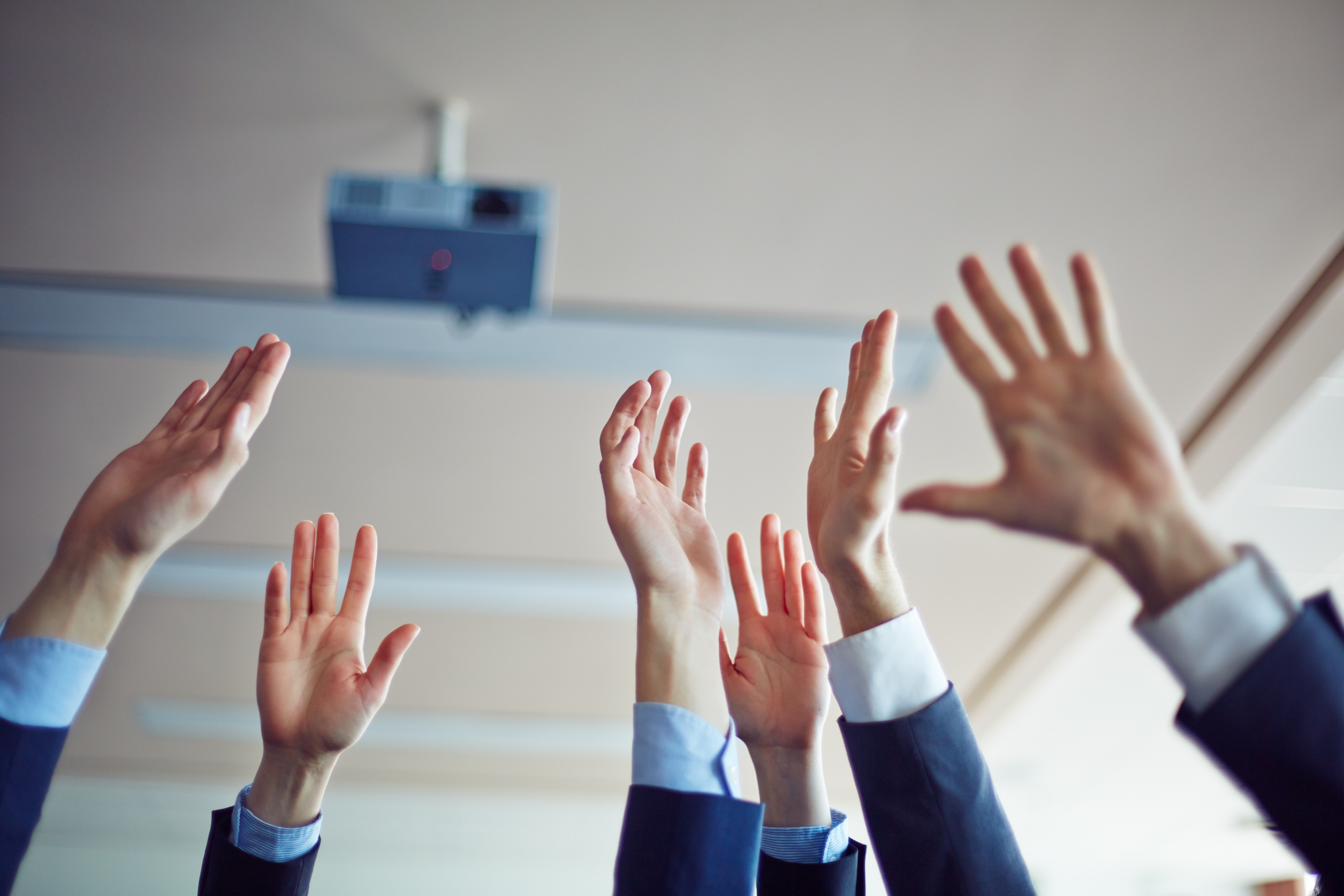 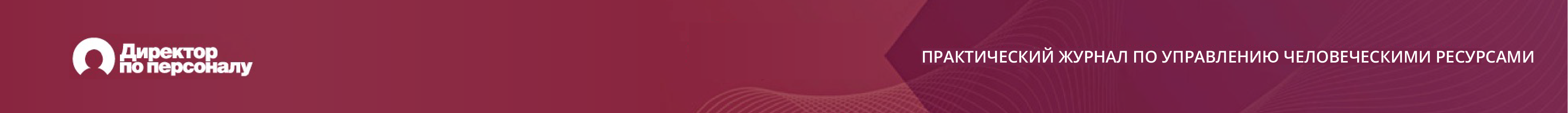 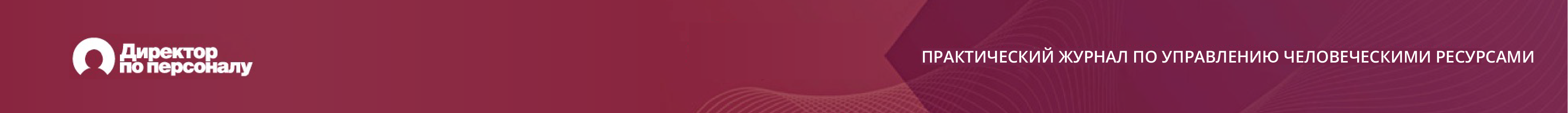 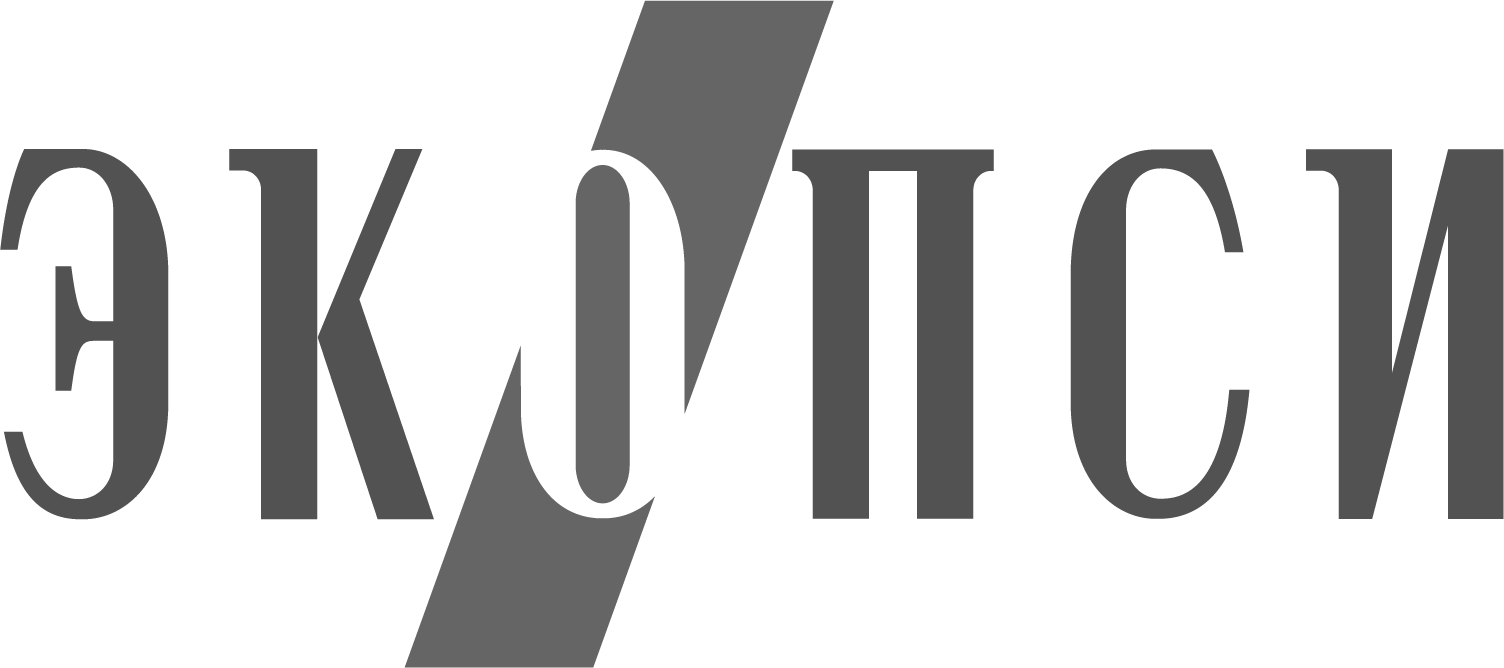 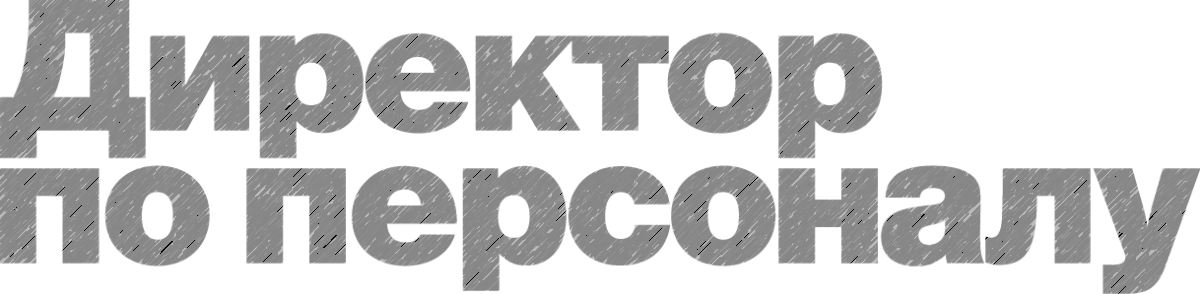 ВОПРОСЫ
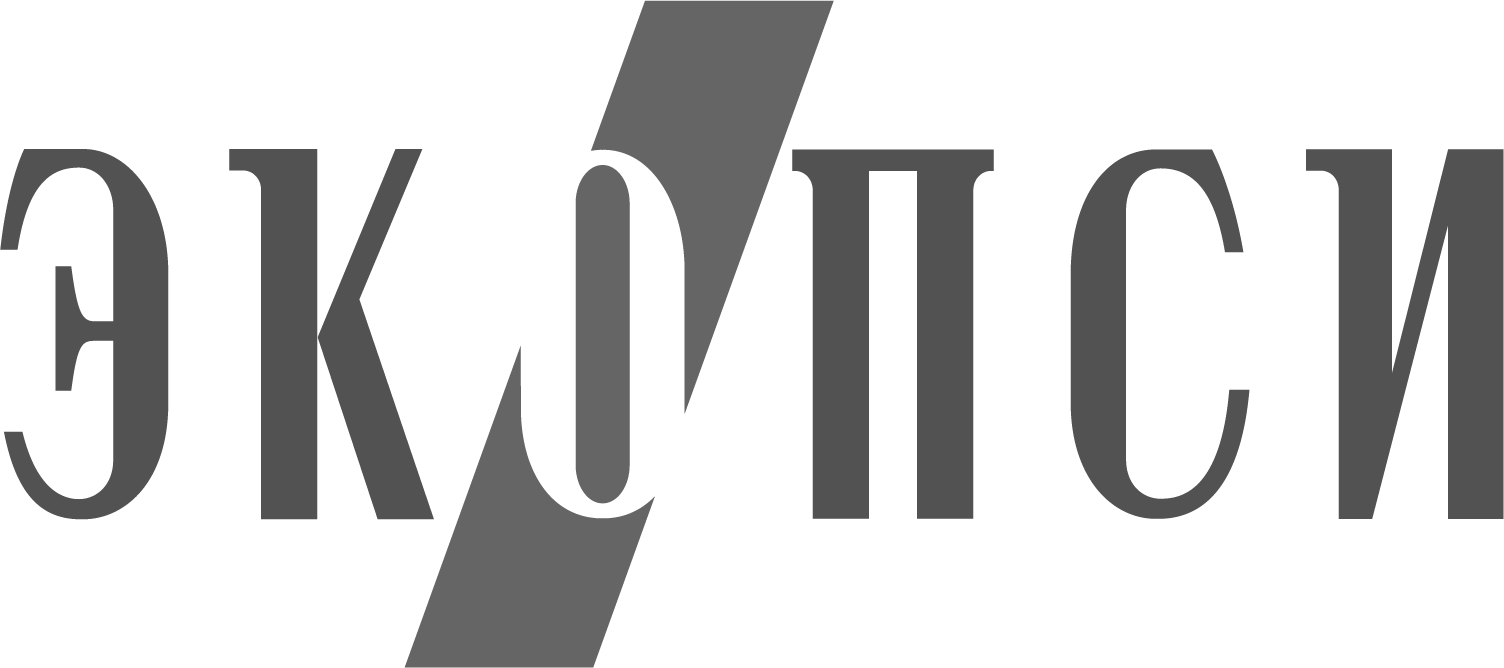 Продолжим общение
в Telegram-канале
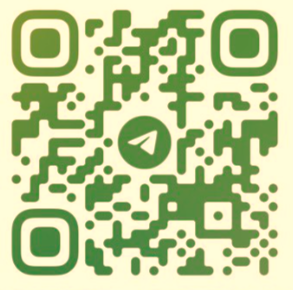 https://t.me/ecopsy_assessment
Центр Оценки в лицах